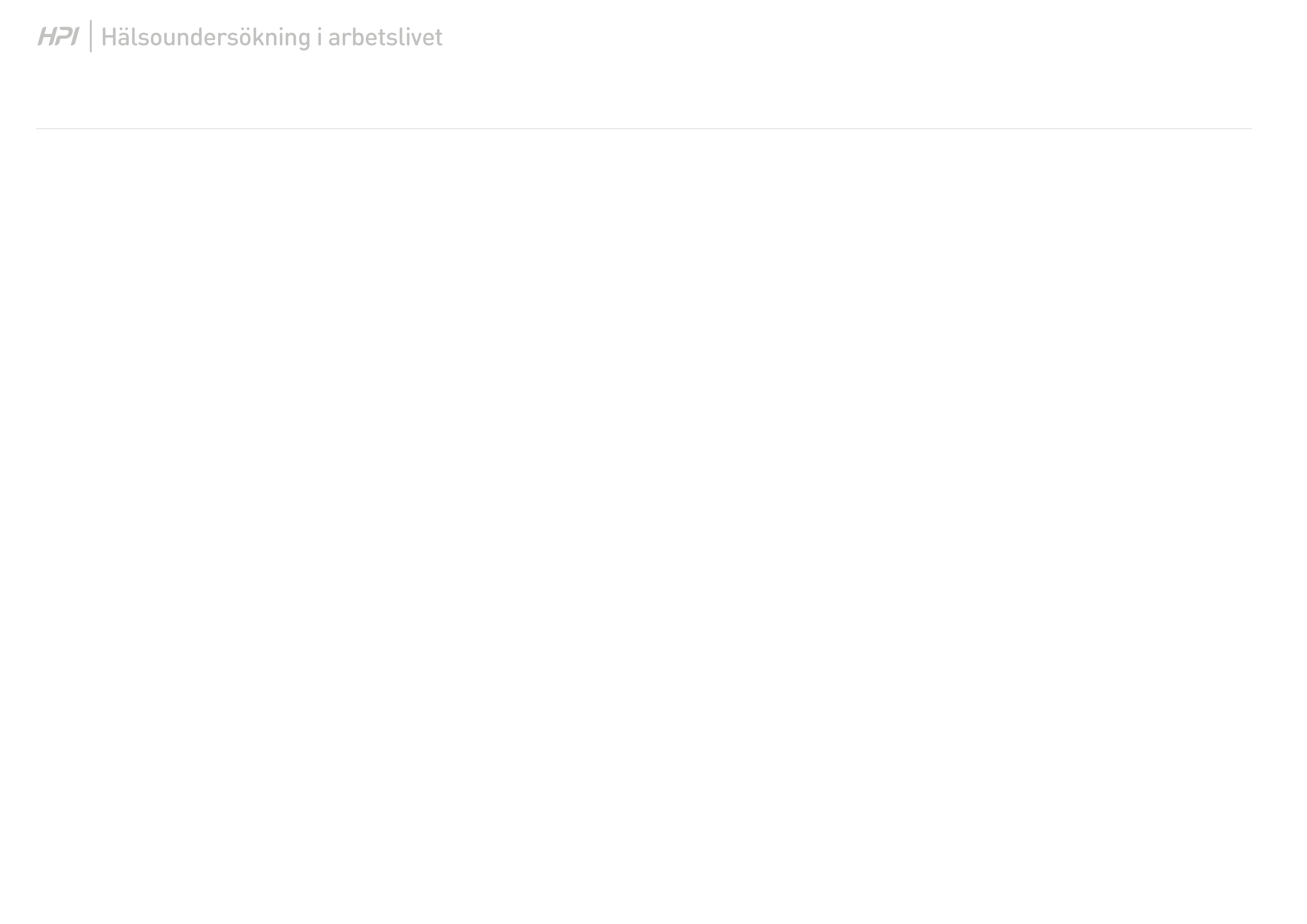 Urval och rapport
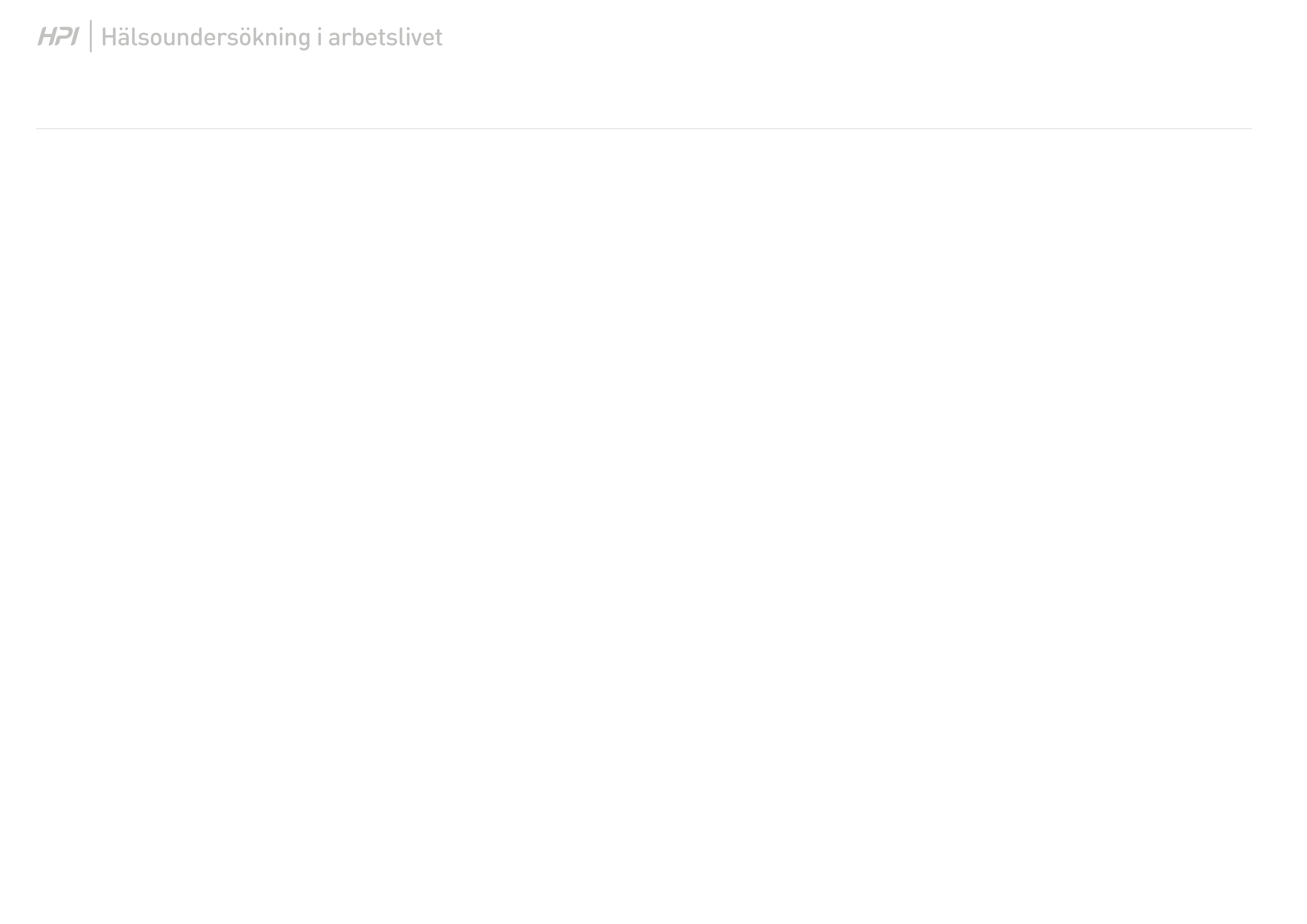 Ålders- och könsfördelning
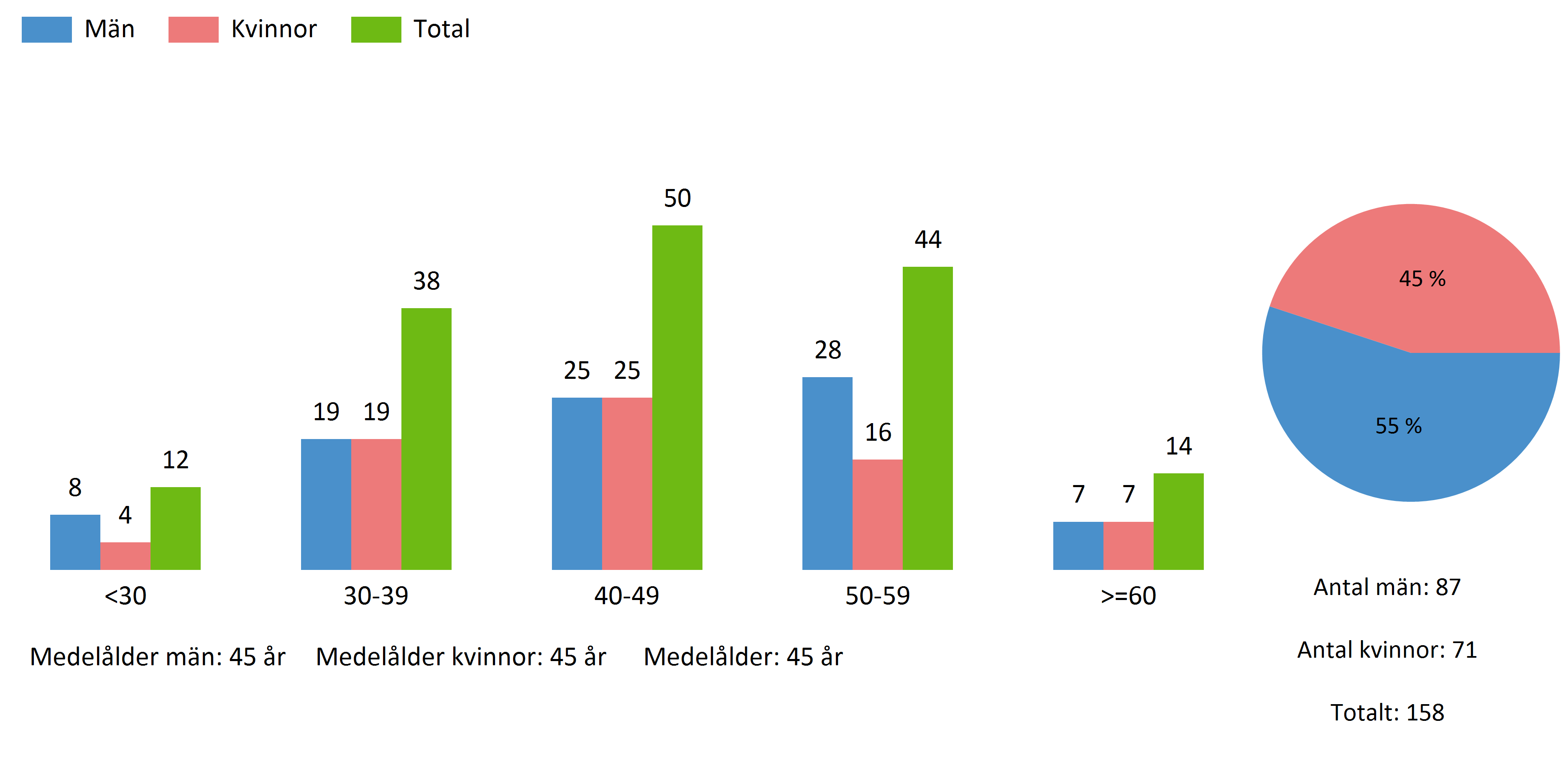 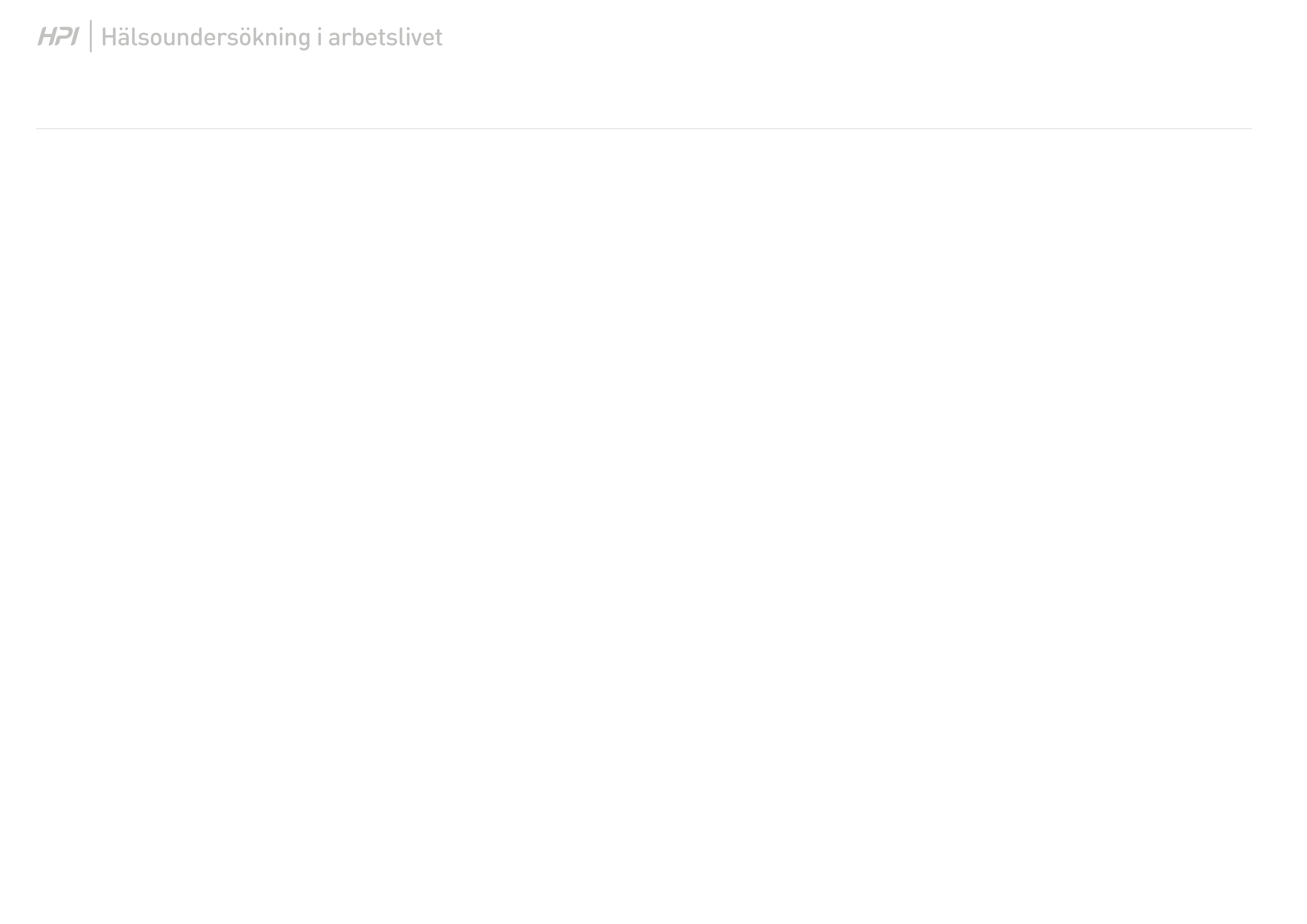 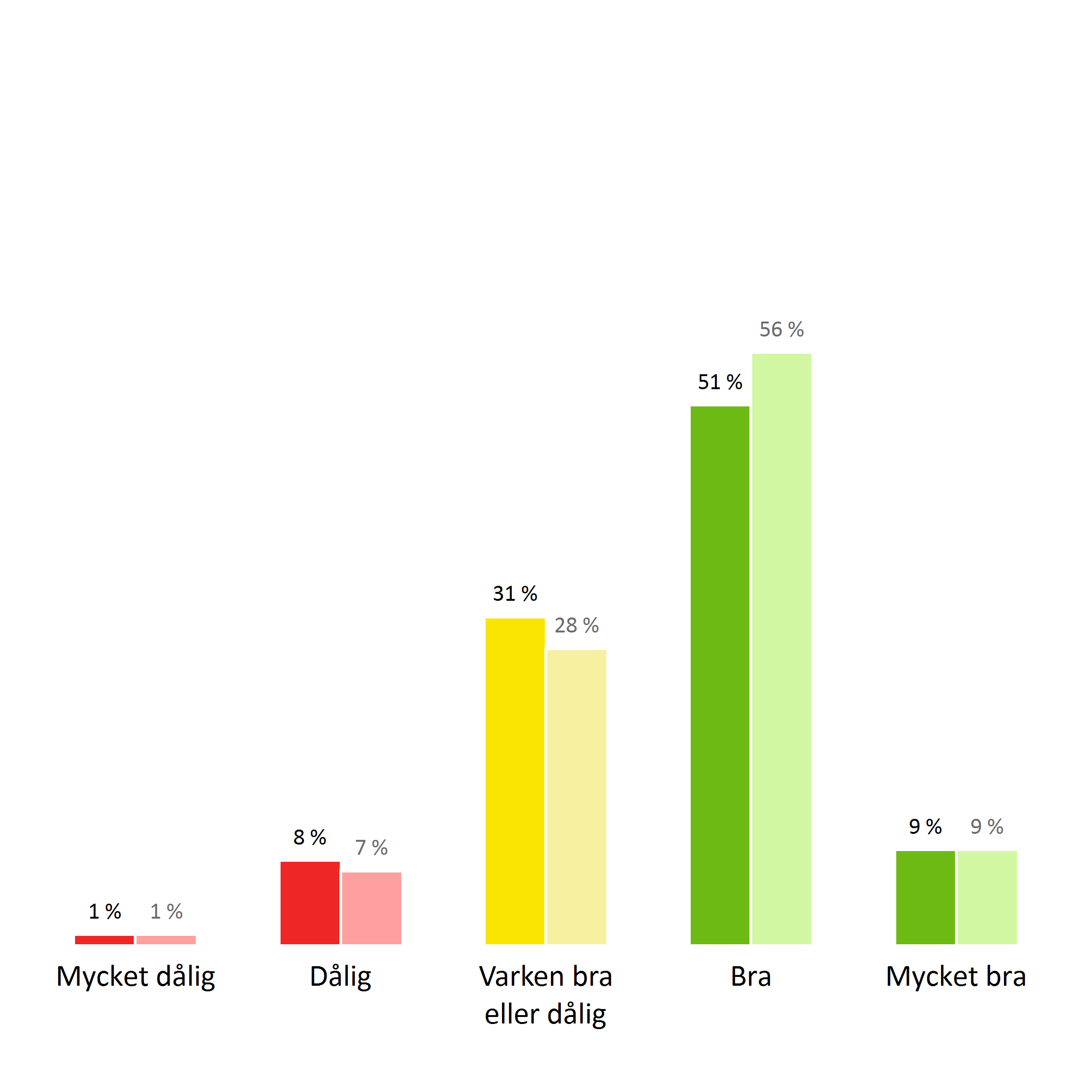 Upplevd hälsa
Jag upplever att min hälsa till kropp och själ är…
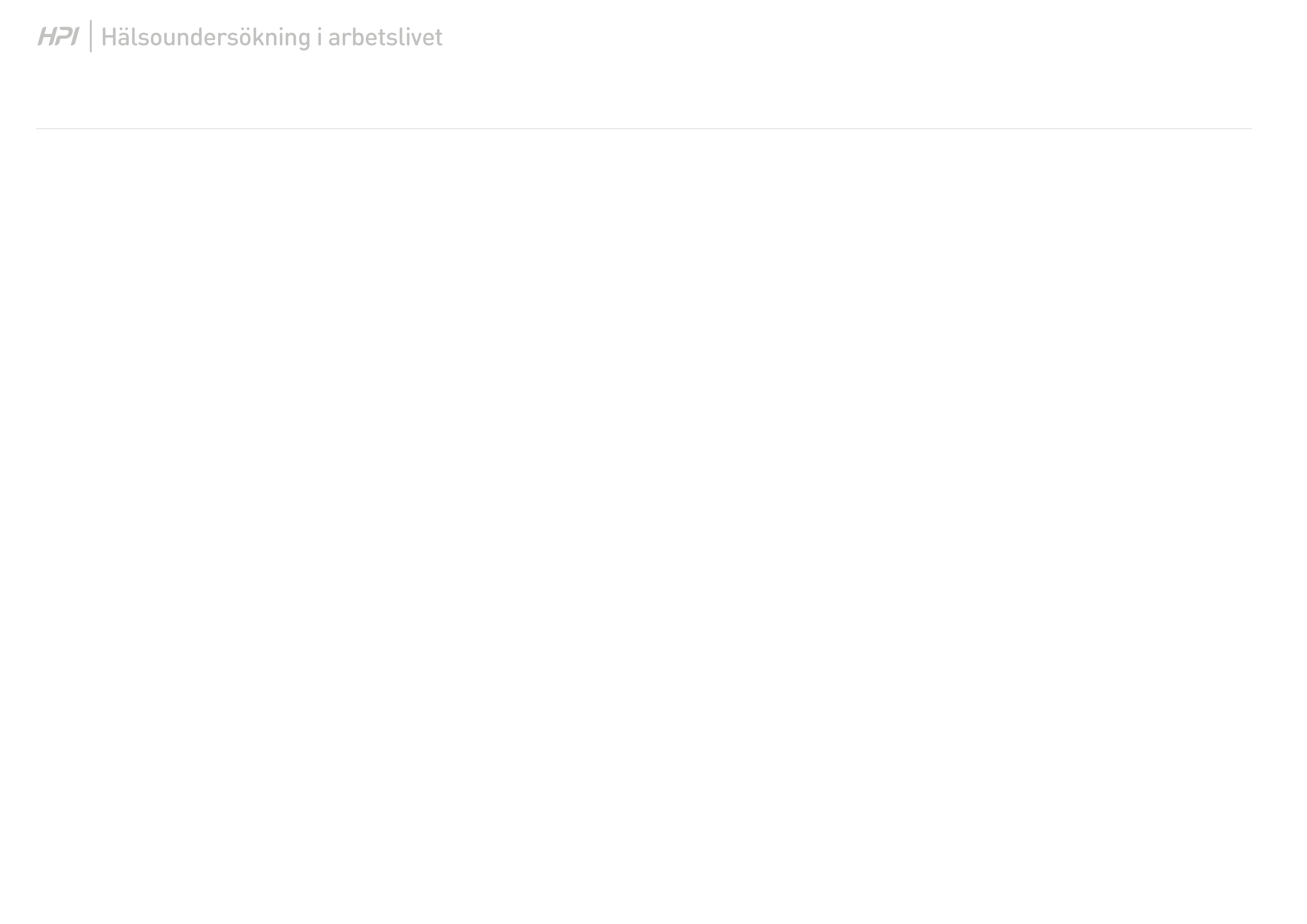 Skattad arbetsförmåga
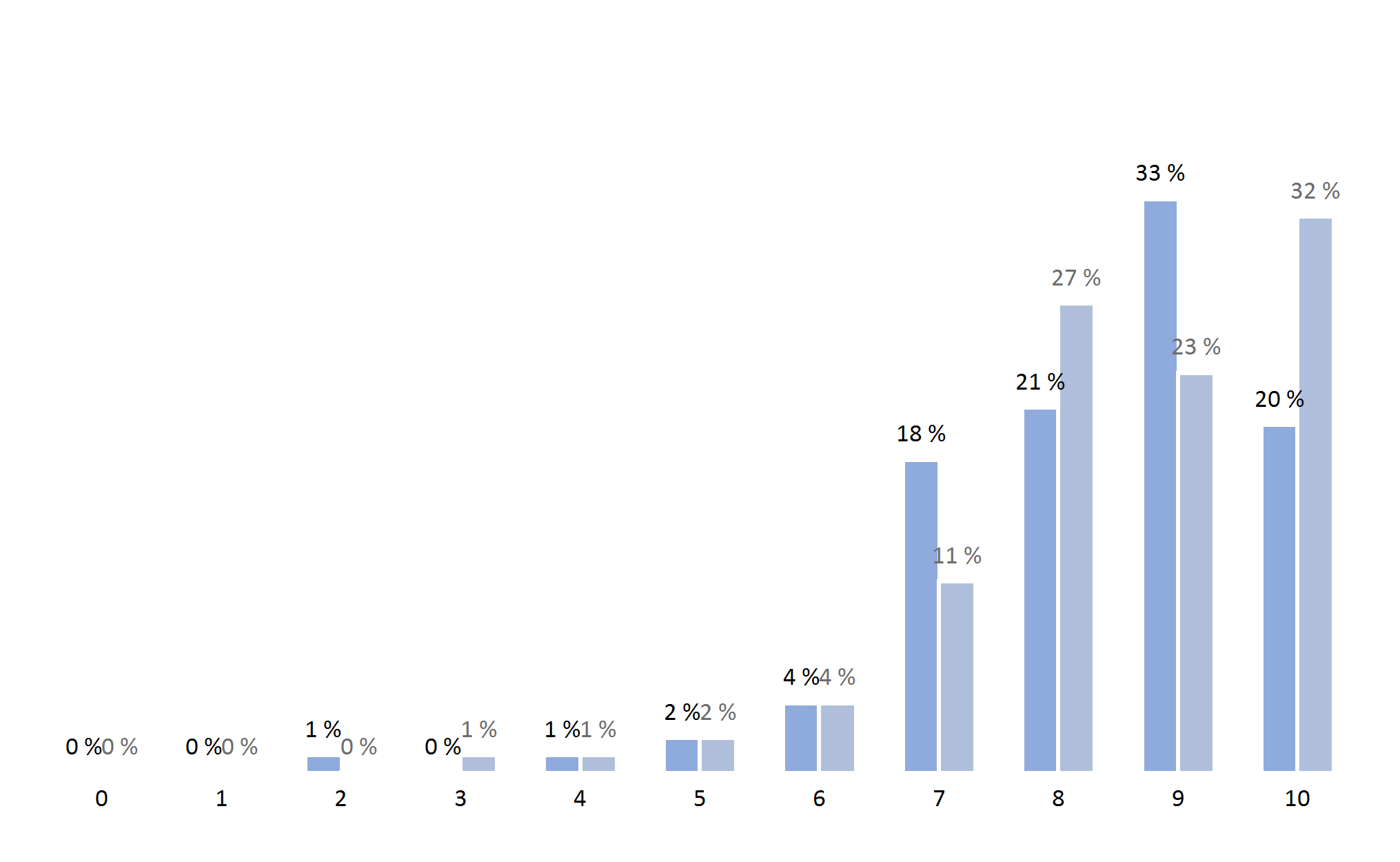 Skattad nuvarande arbetsförmåga. 0 innebär att man inte kan arbeta, och 10 betyder att förmågan är som bäst.
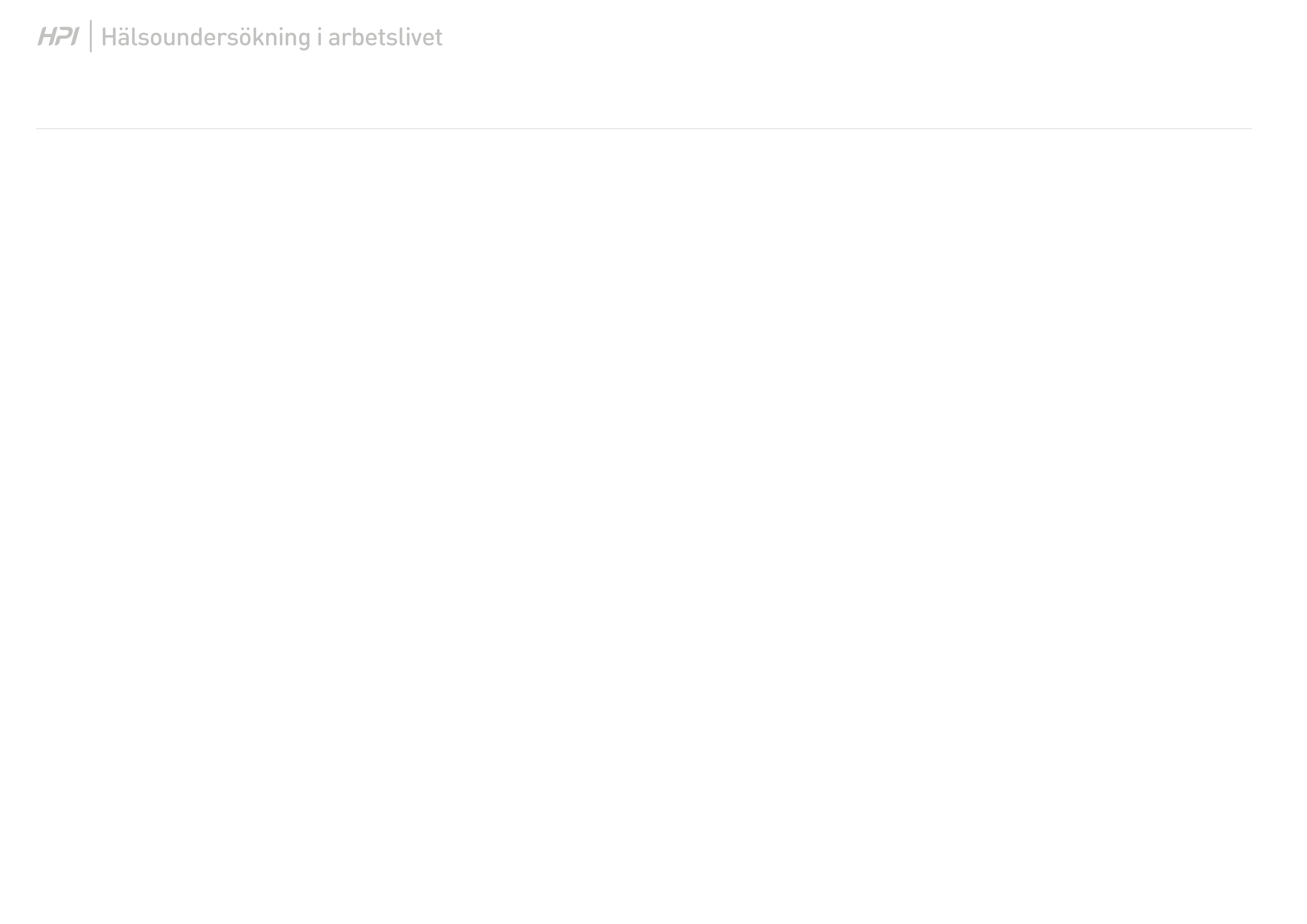 Systematiskt arbetsmiljöarbete
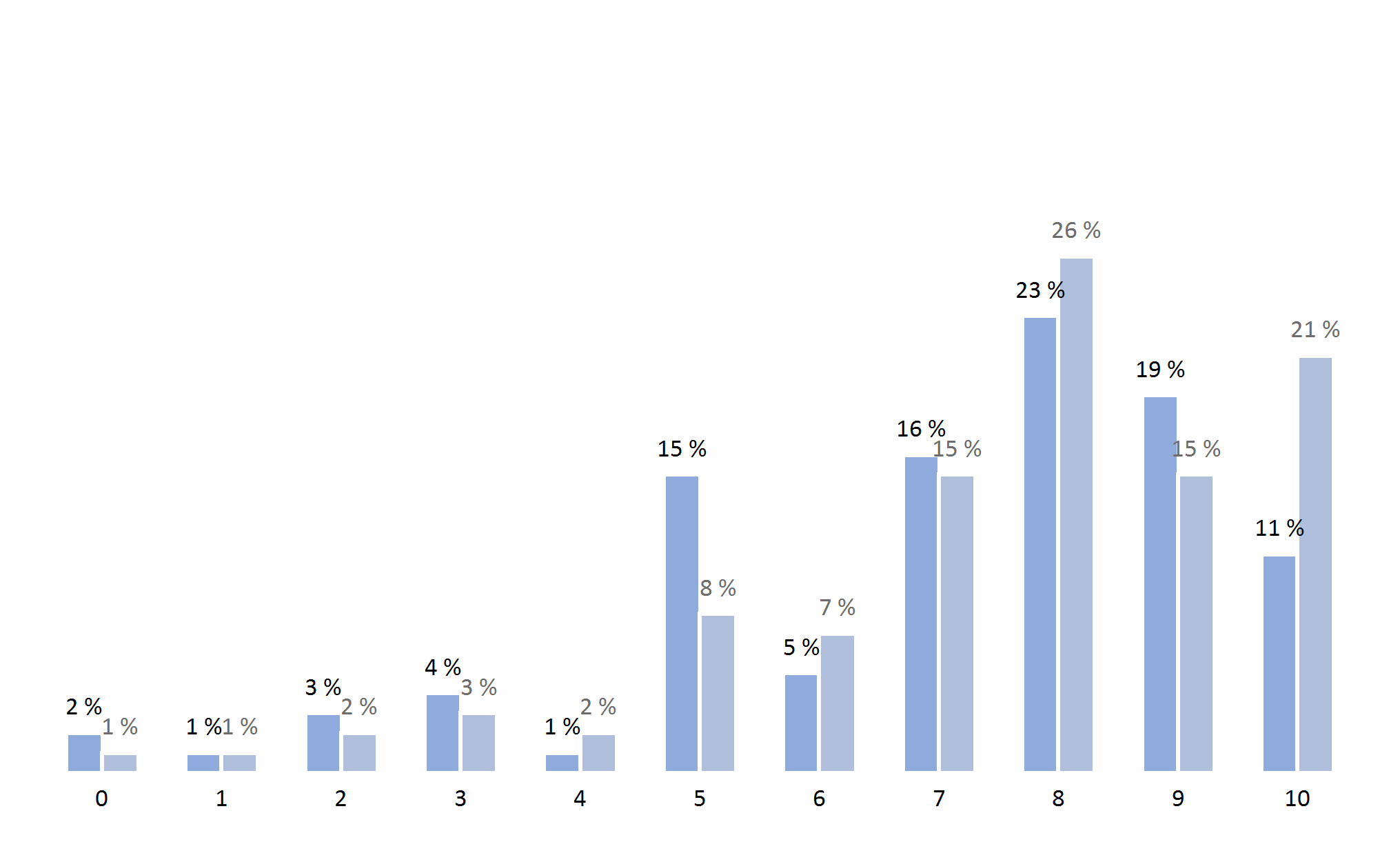 Jag upplever att man inom vår organisation har tillräckligt fokus på arbetsmiljöfrågor. 0 betyder otillräckligt med fokus på arbetsmiljöfrågor, 10 betyder fullt tillräckligt med fokus på arbetsmiljöfrågor.
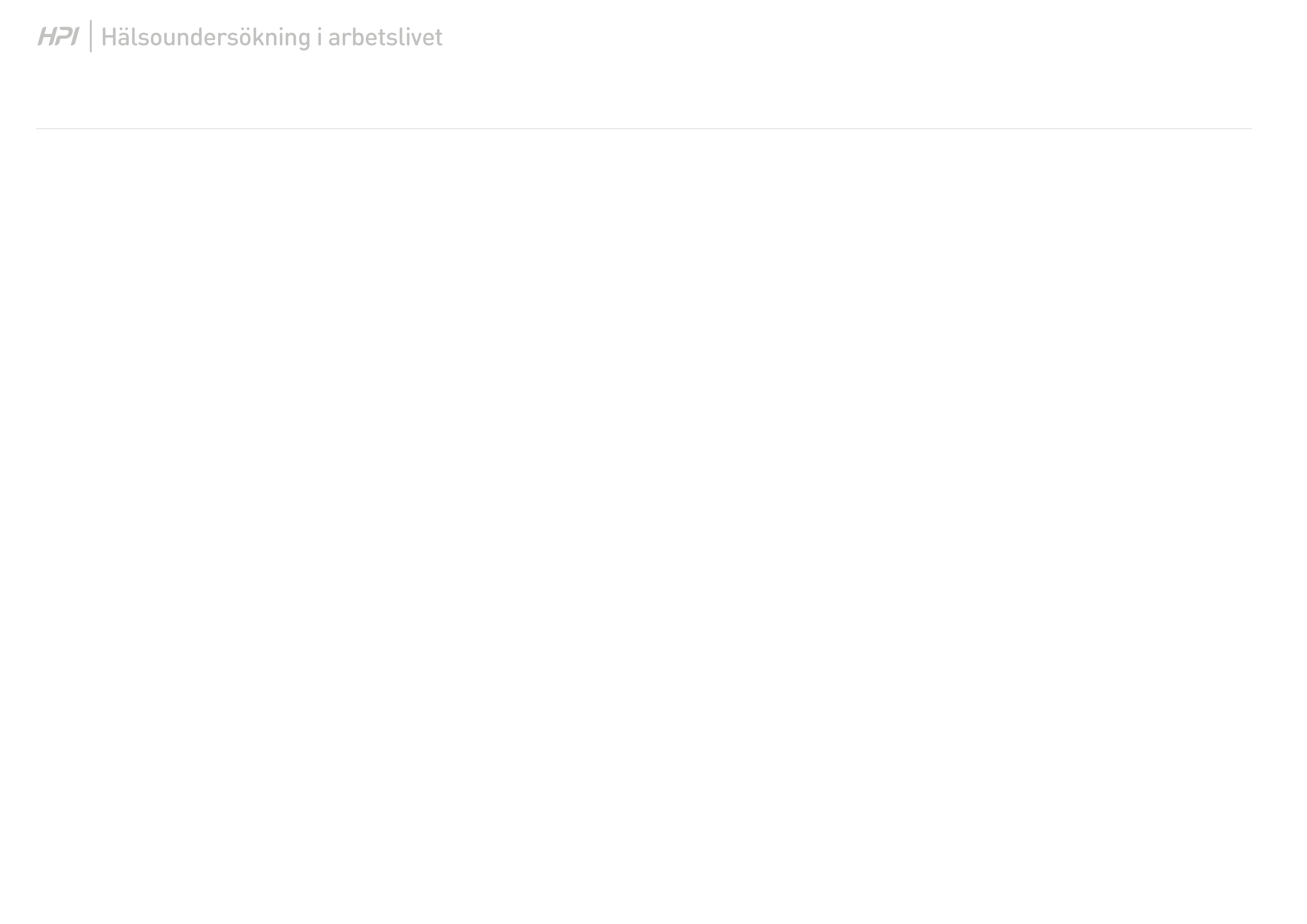 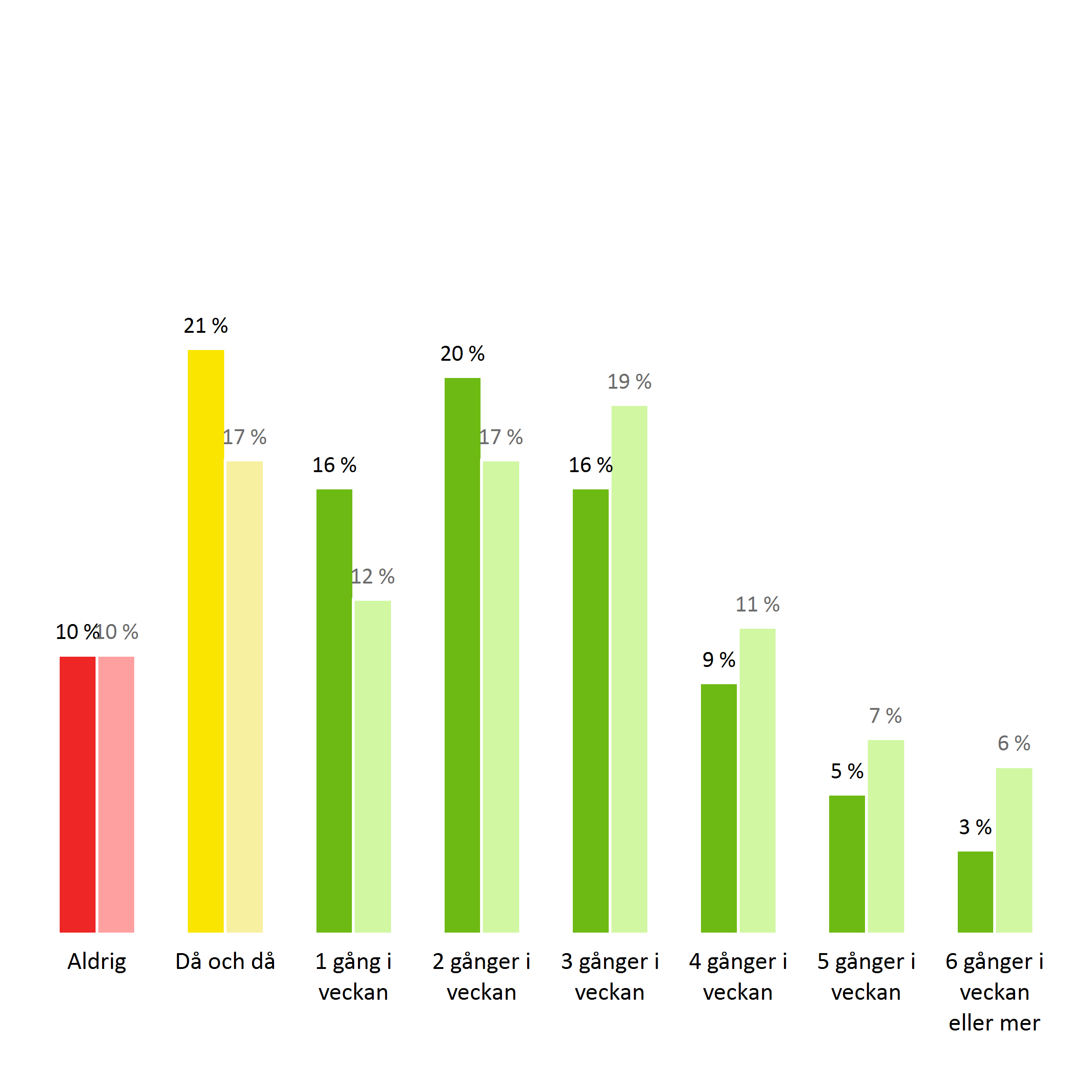 Motion/träning
Gånger i veckan
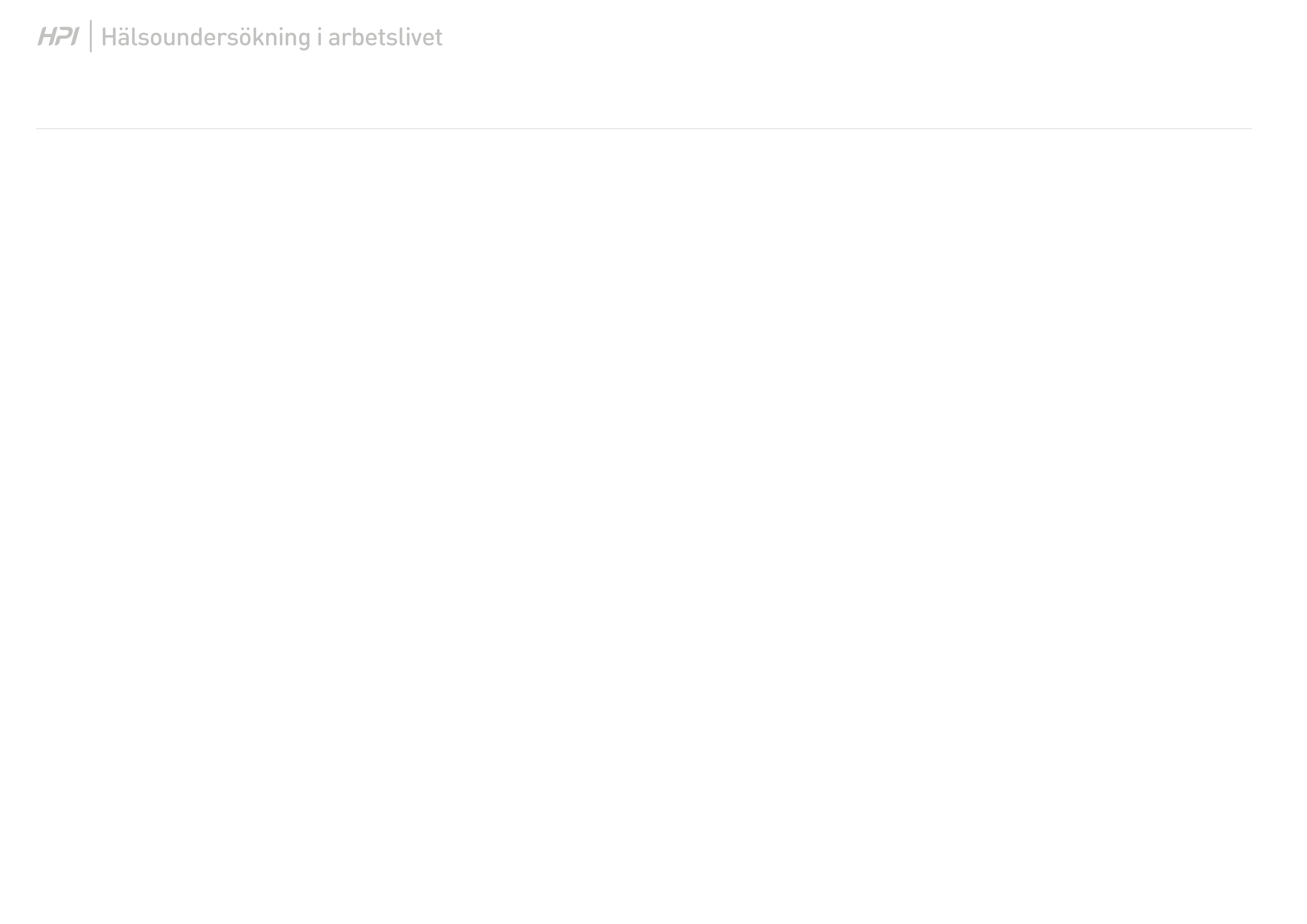 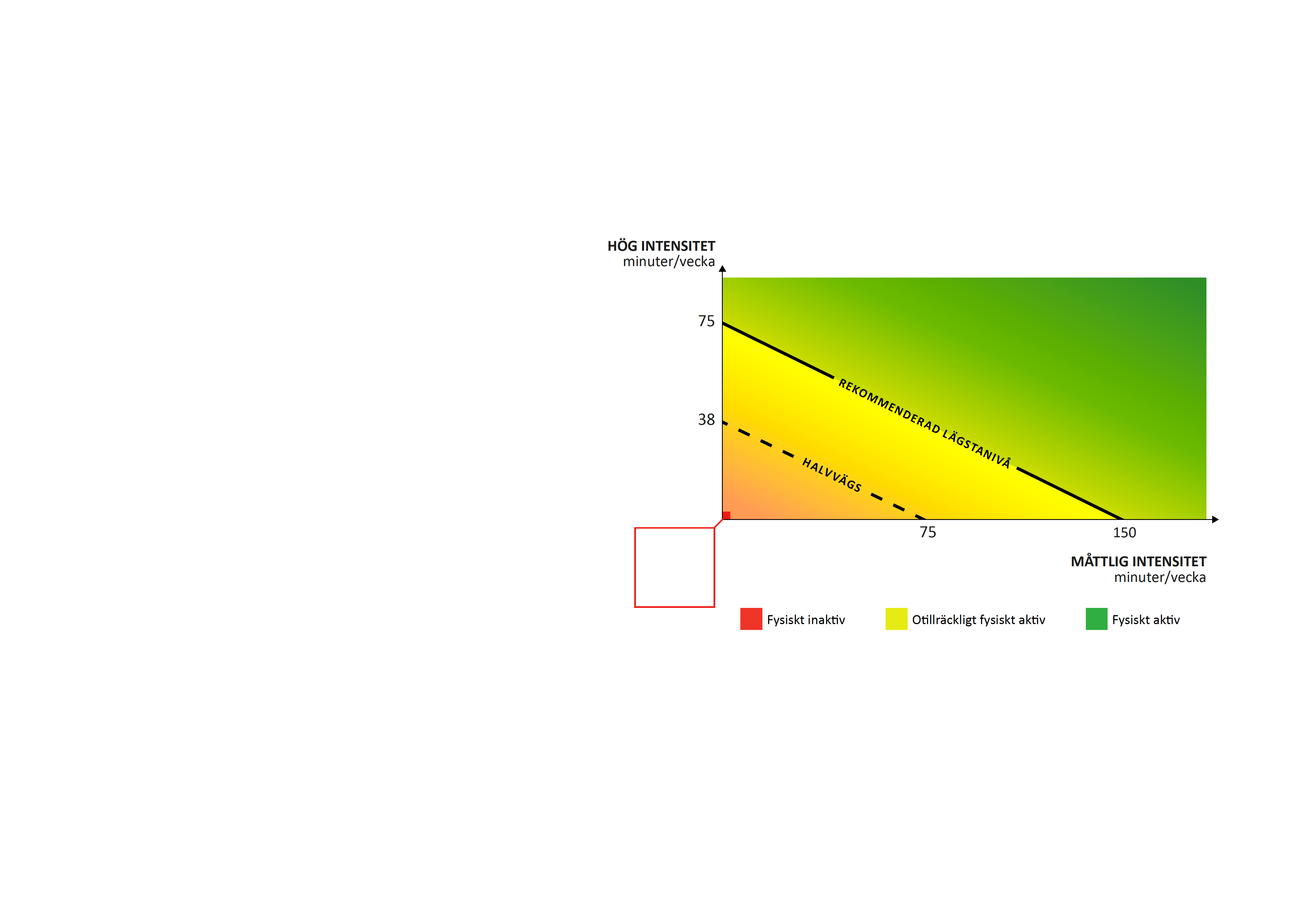 Motion/träning med hög och måttlig intensitet
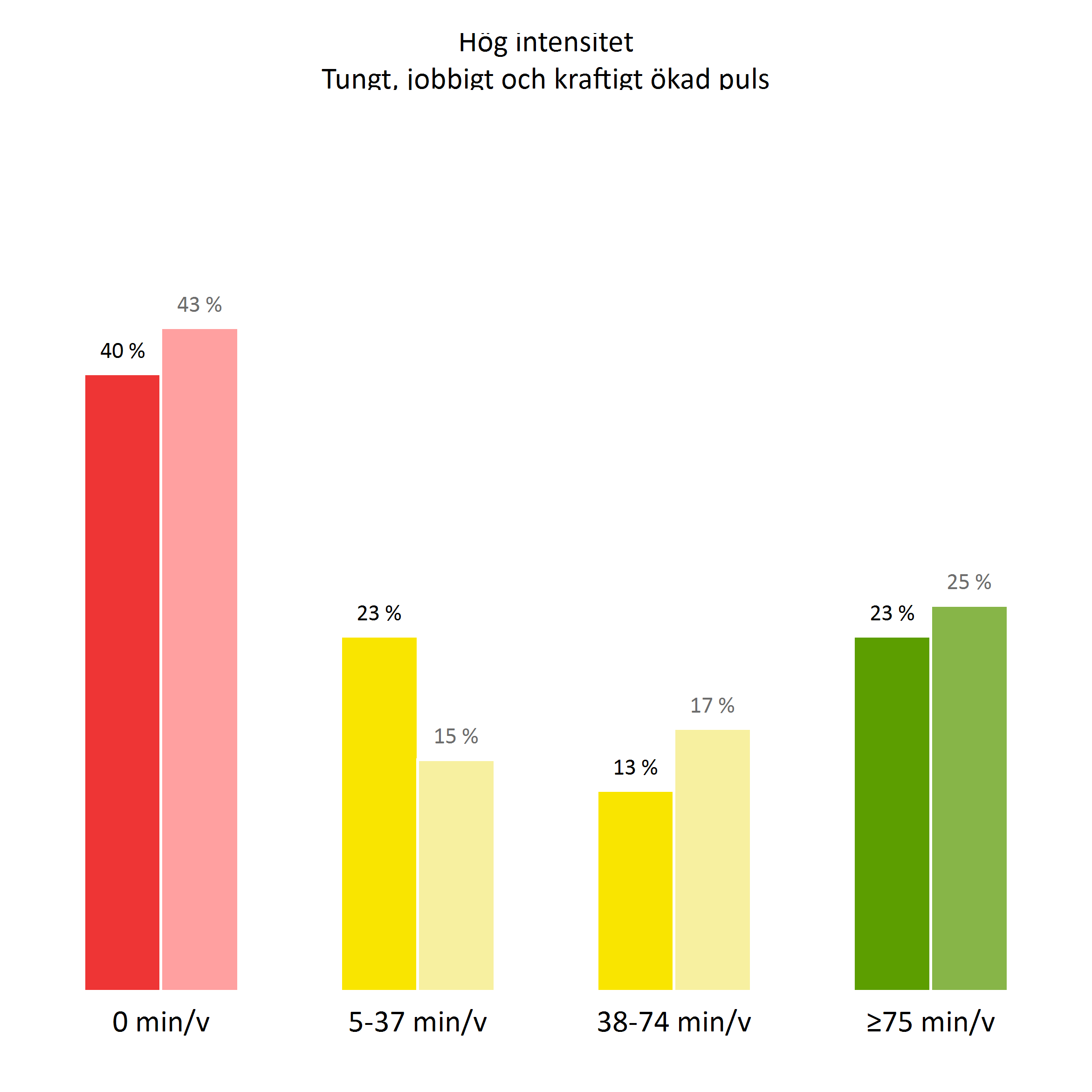 46%
(59%)
16%
(9%)
6%
(4%)
32%
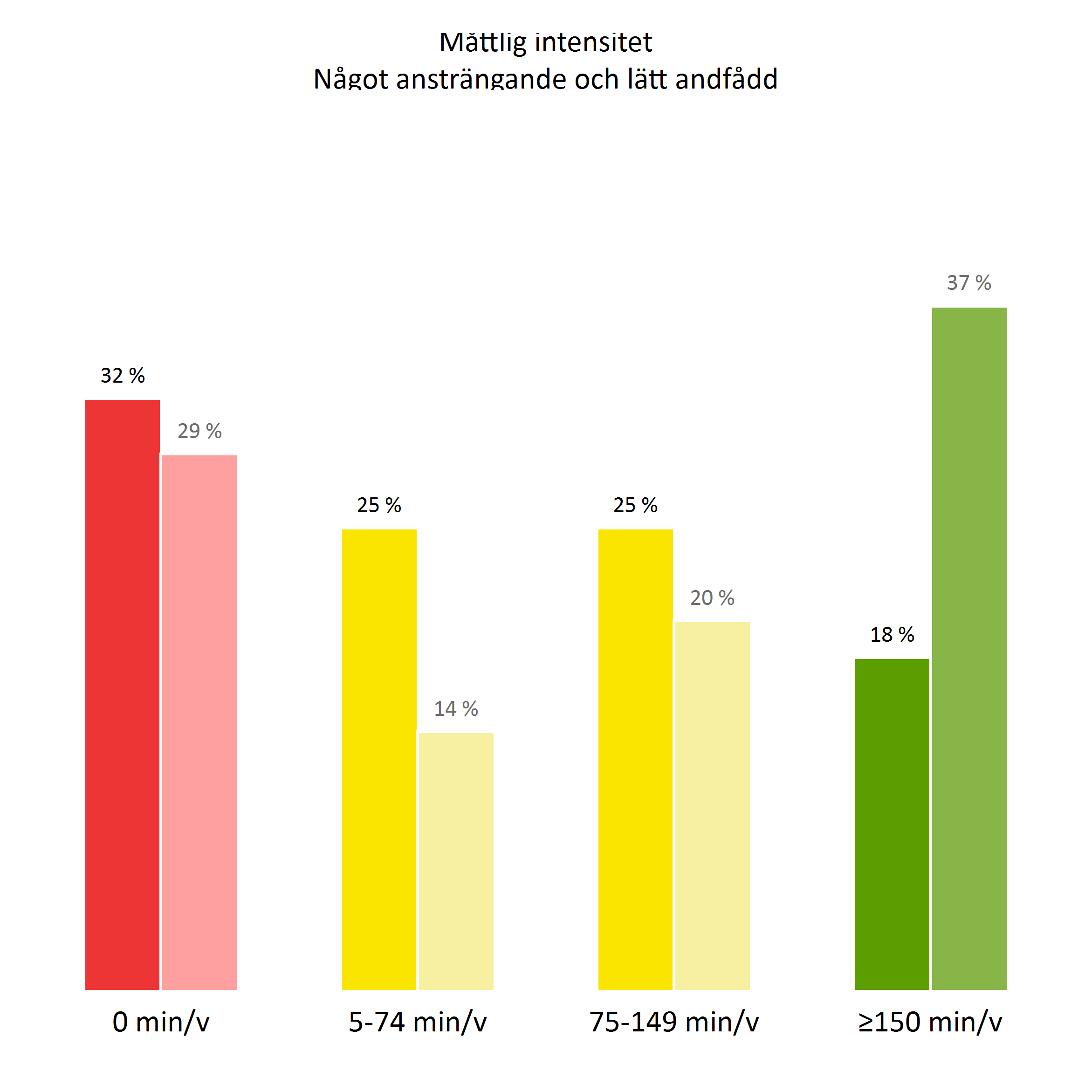 0 min/v
(28%)
Fysisk aktivitet är en av de viktigaste faktorerna för hälsa och välbefinnande.

För att nå hälsoeffekterna rekommenderas du att vara fysiskt aktiv:
150 - 300 min/vecka med måttlig intensitet eller
75 -150 min/vecka med hög intensitet eller
genom en kombination av både måttlig och hög intensitet.

Rekommendationerna är framtagna av WHO. I Sverige antagna av
Yrkesföreningar för Fysisk Aktivitet och Svenska Läkaresällskapet.
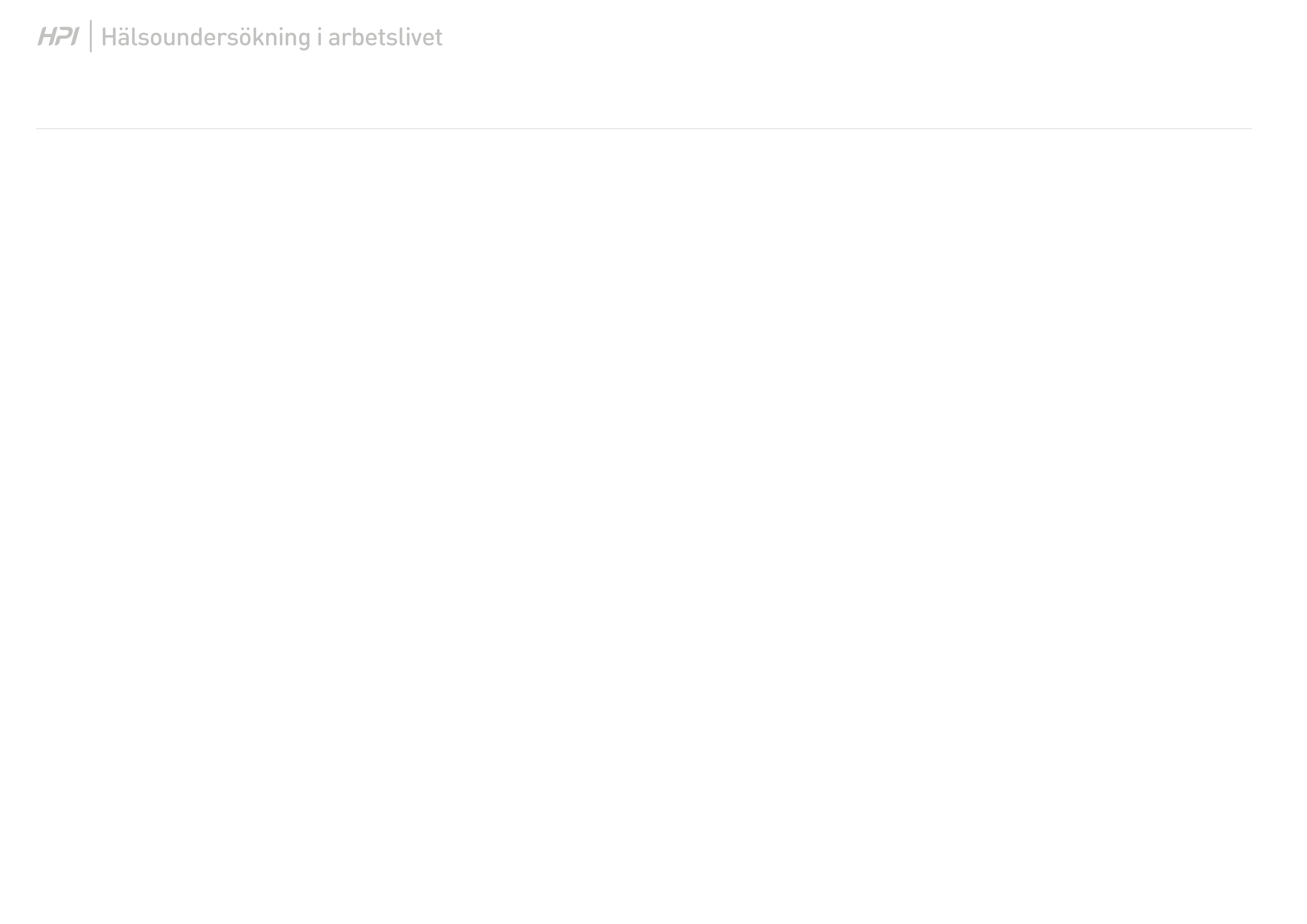 Stillasittande
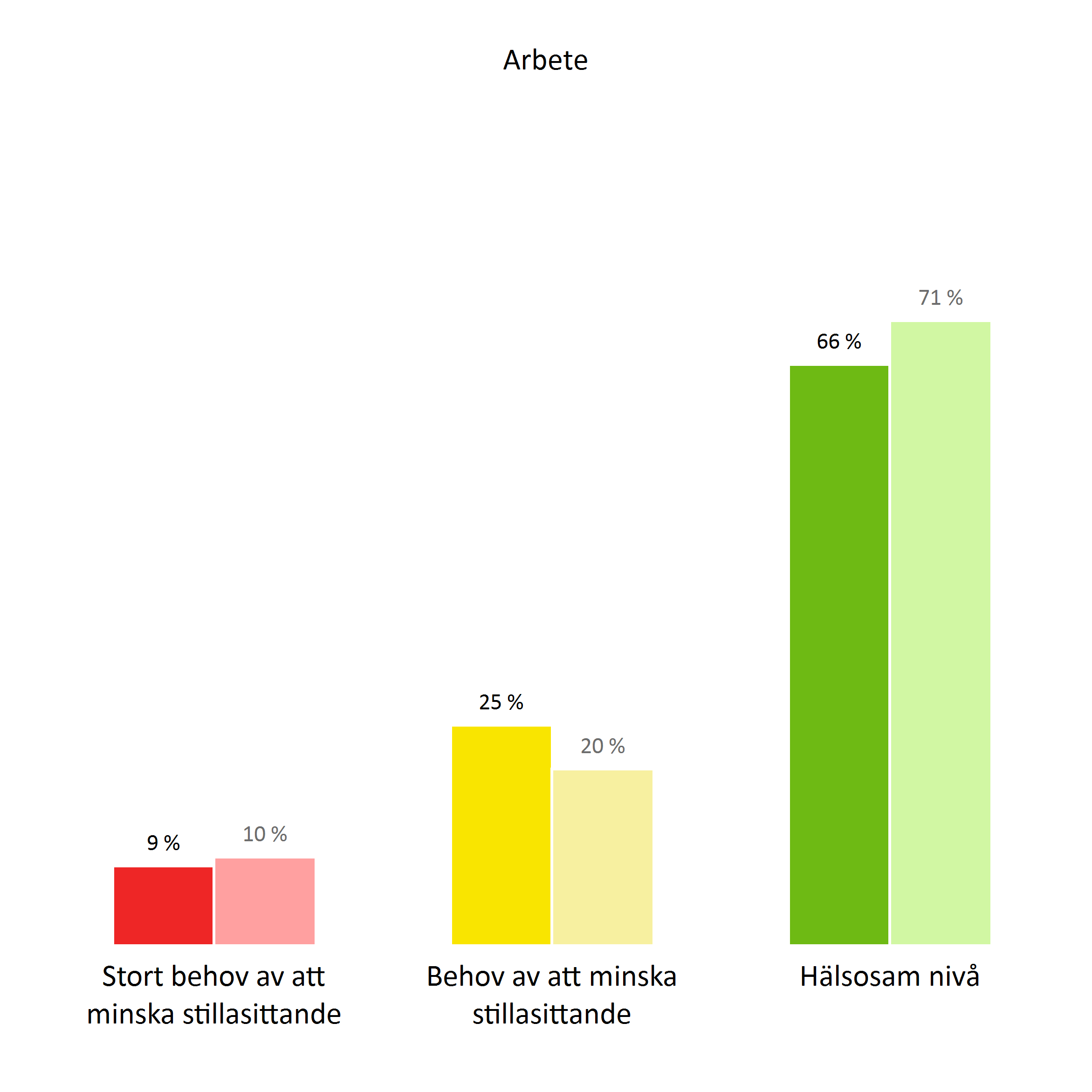 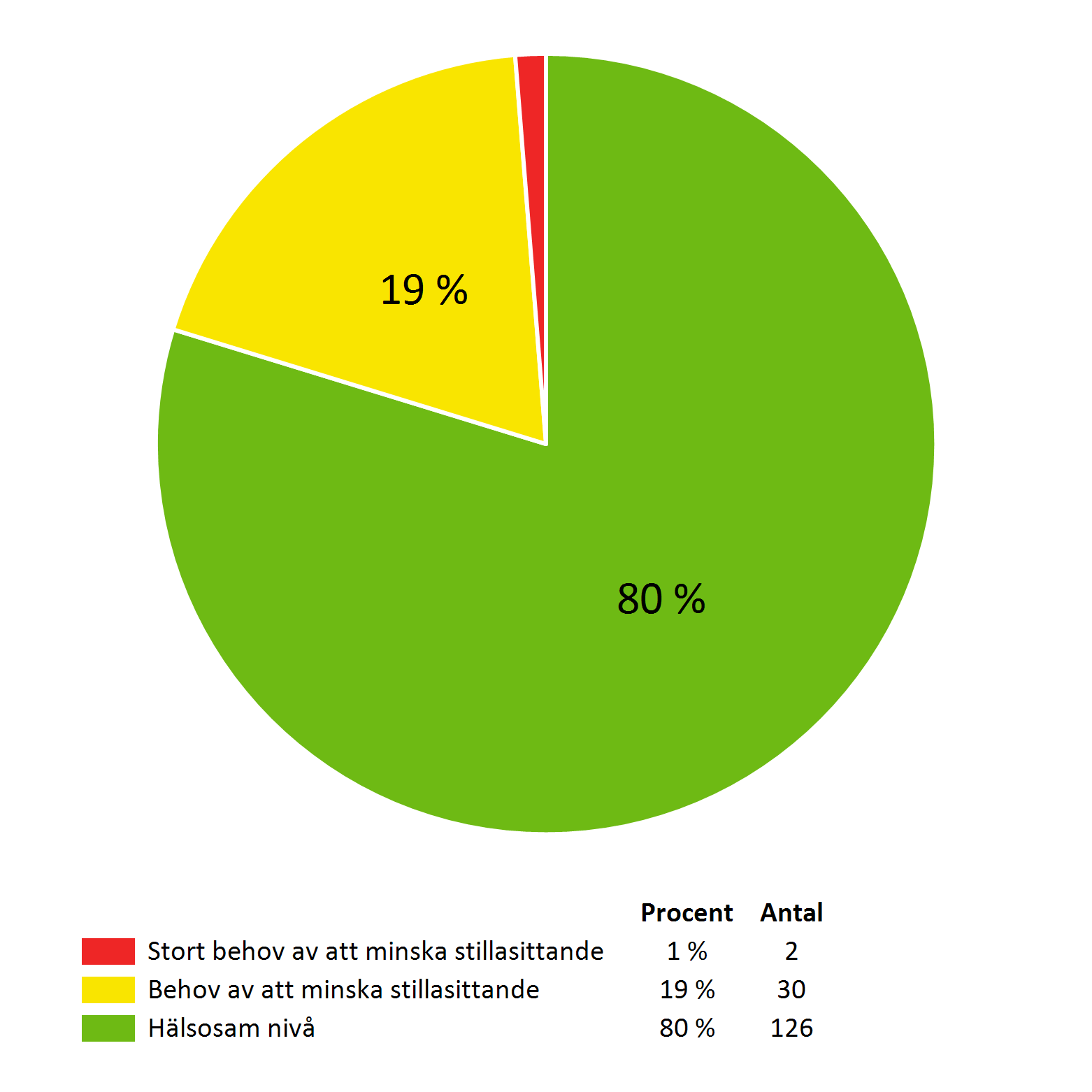 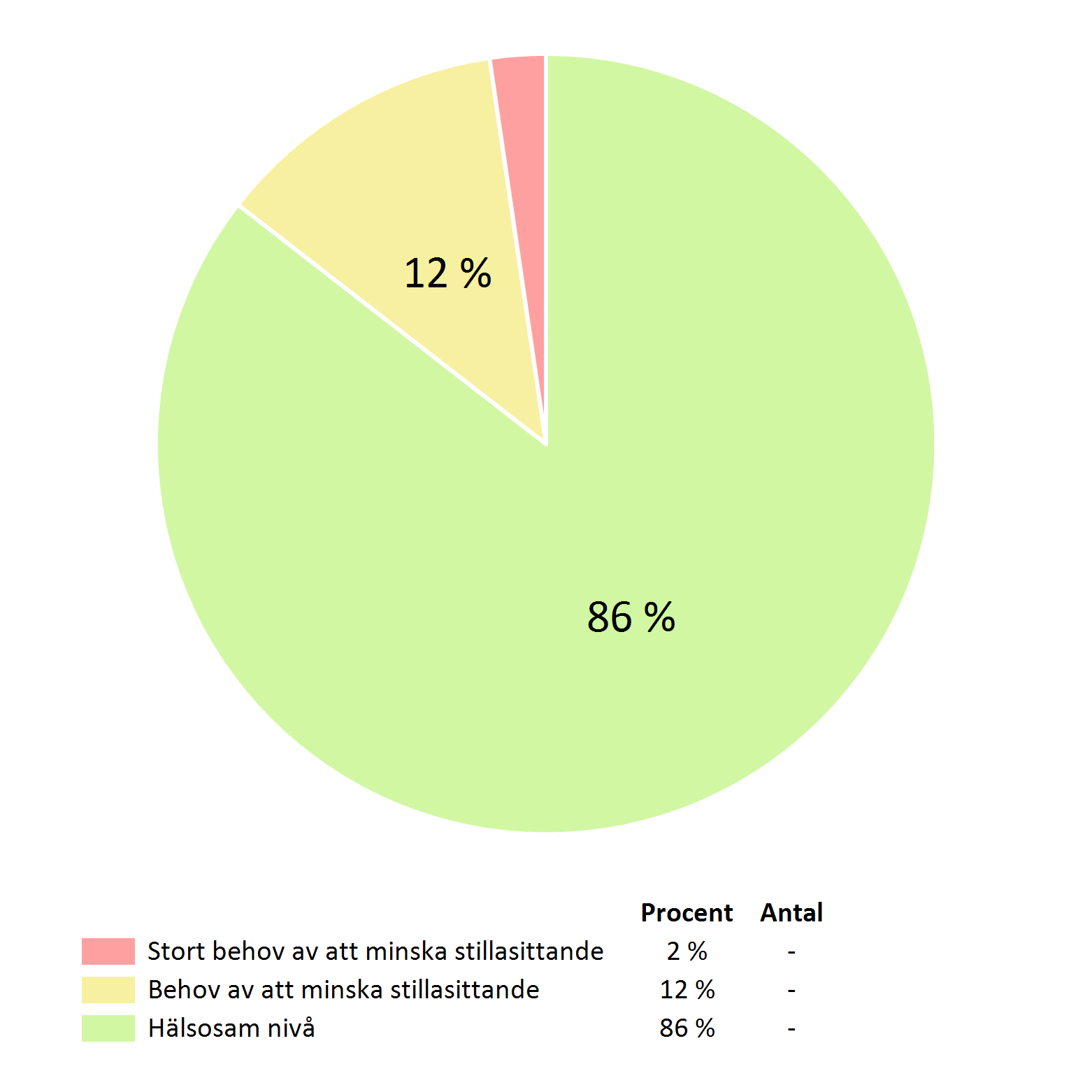 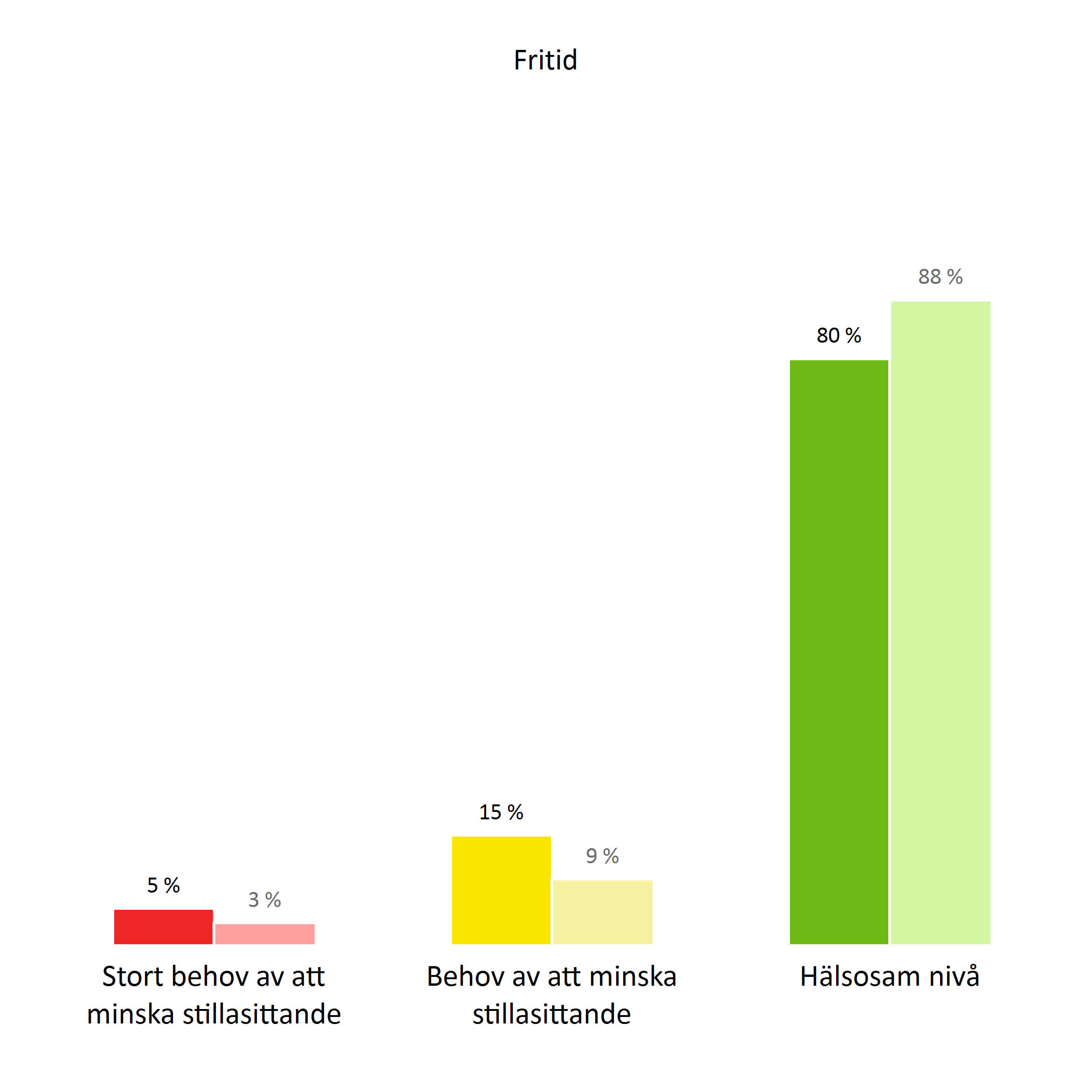 Sammanfattningen är ett genomsnitt av både resultatet för arbete och fritid. Graderingen utgår från den totala tiden i stillasittande samt hur ofta stillasittandet bryts.

Den totala tiden för stillasittande för både arbete och fritid är kopplad till ökad risk för ohälsa. Risken verkar vara störst för dem som är fysiskt inaktiva.
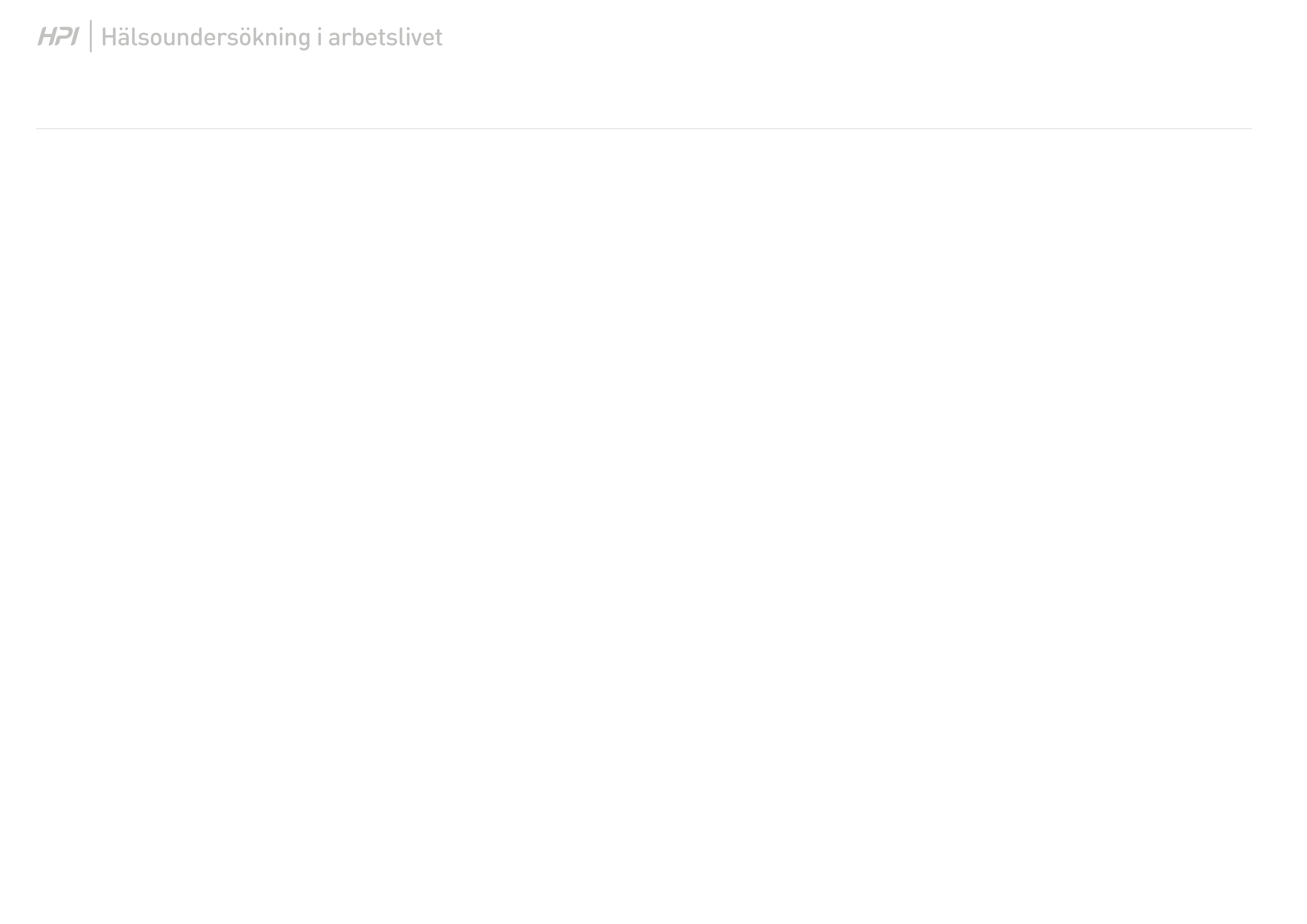 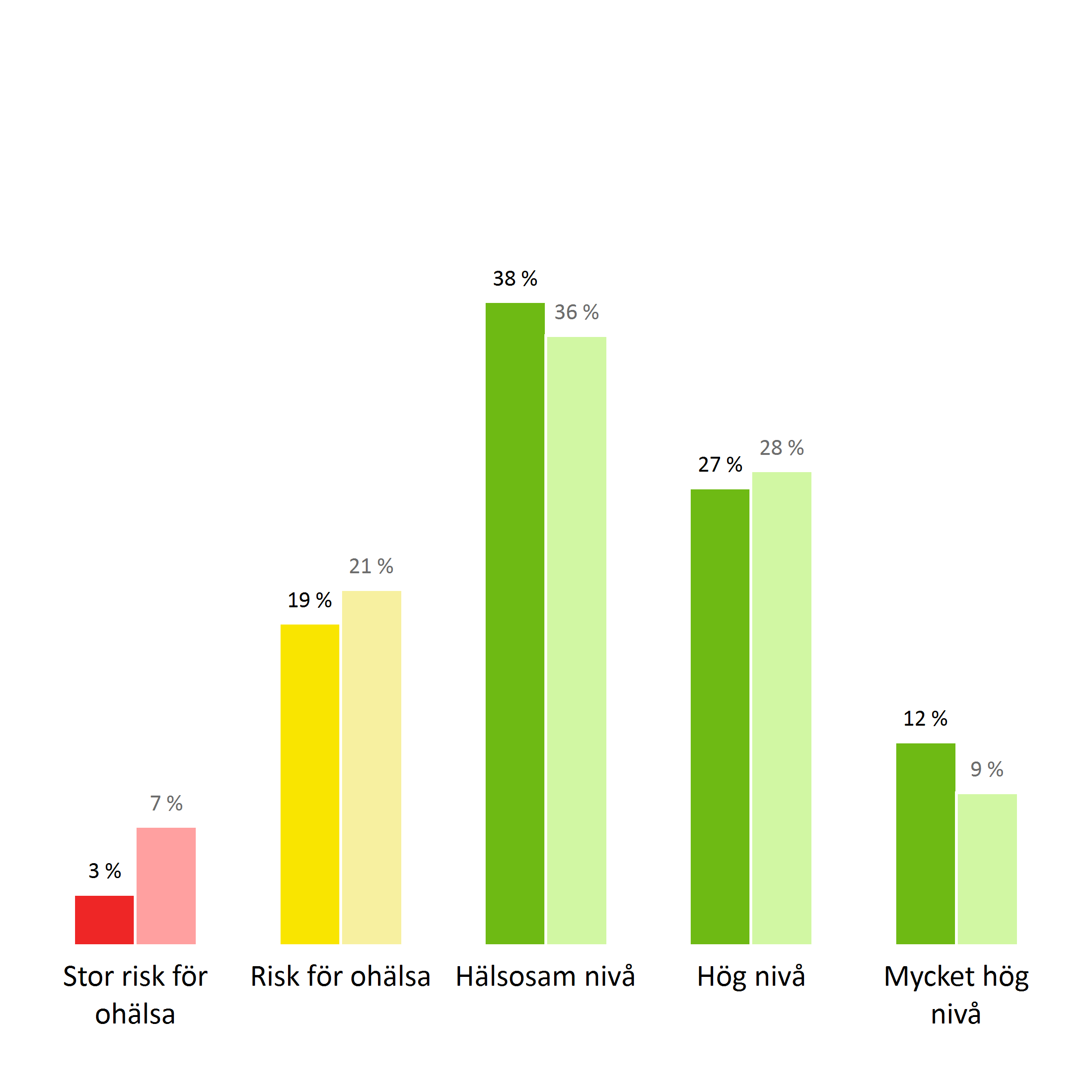 Maximal syreupptagning ur ett hälsoperspektiv
(ml/min/kg)
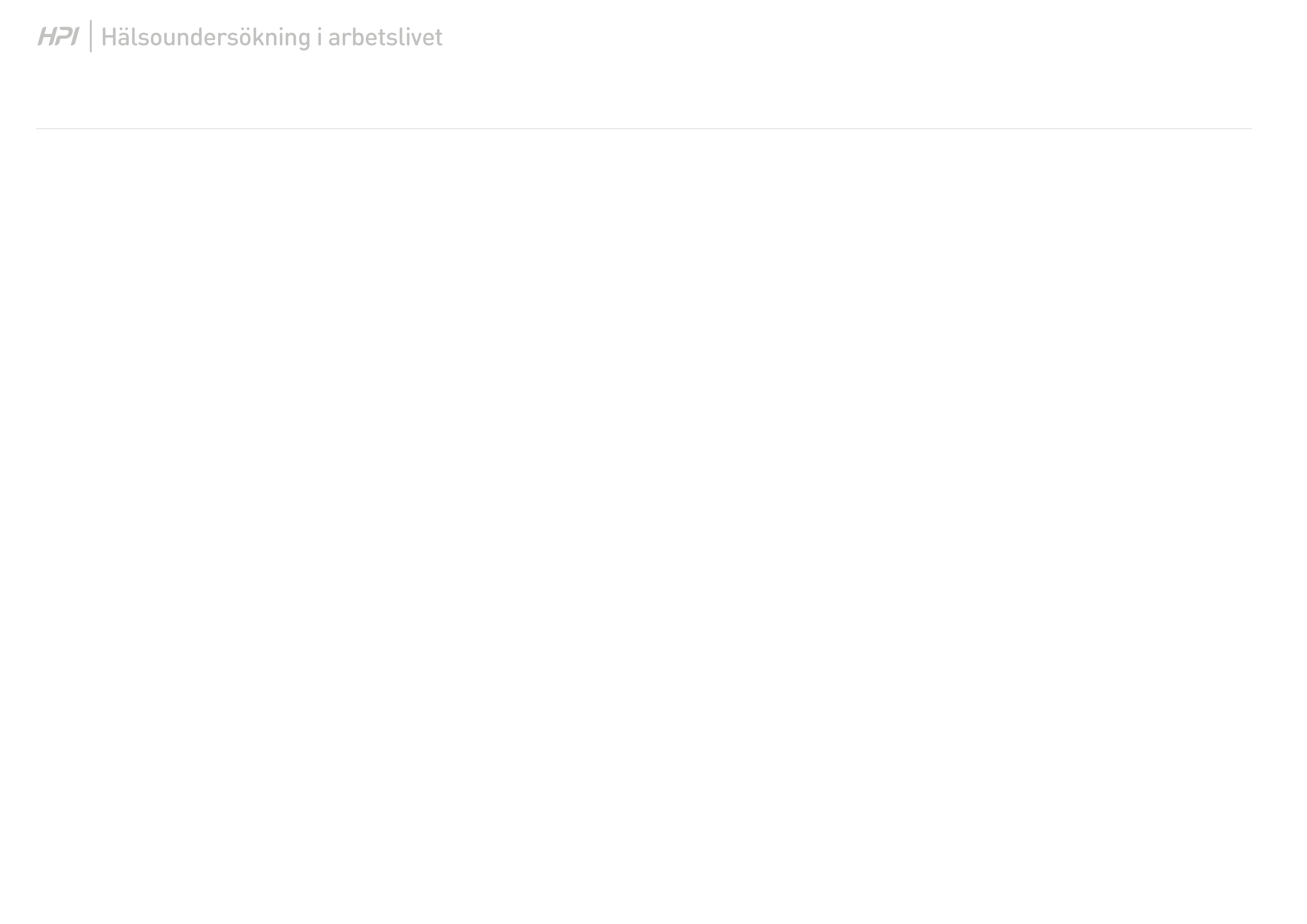 Kost
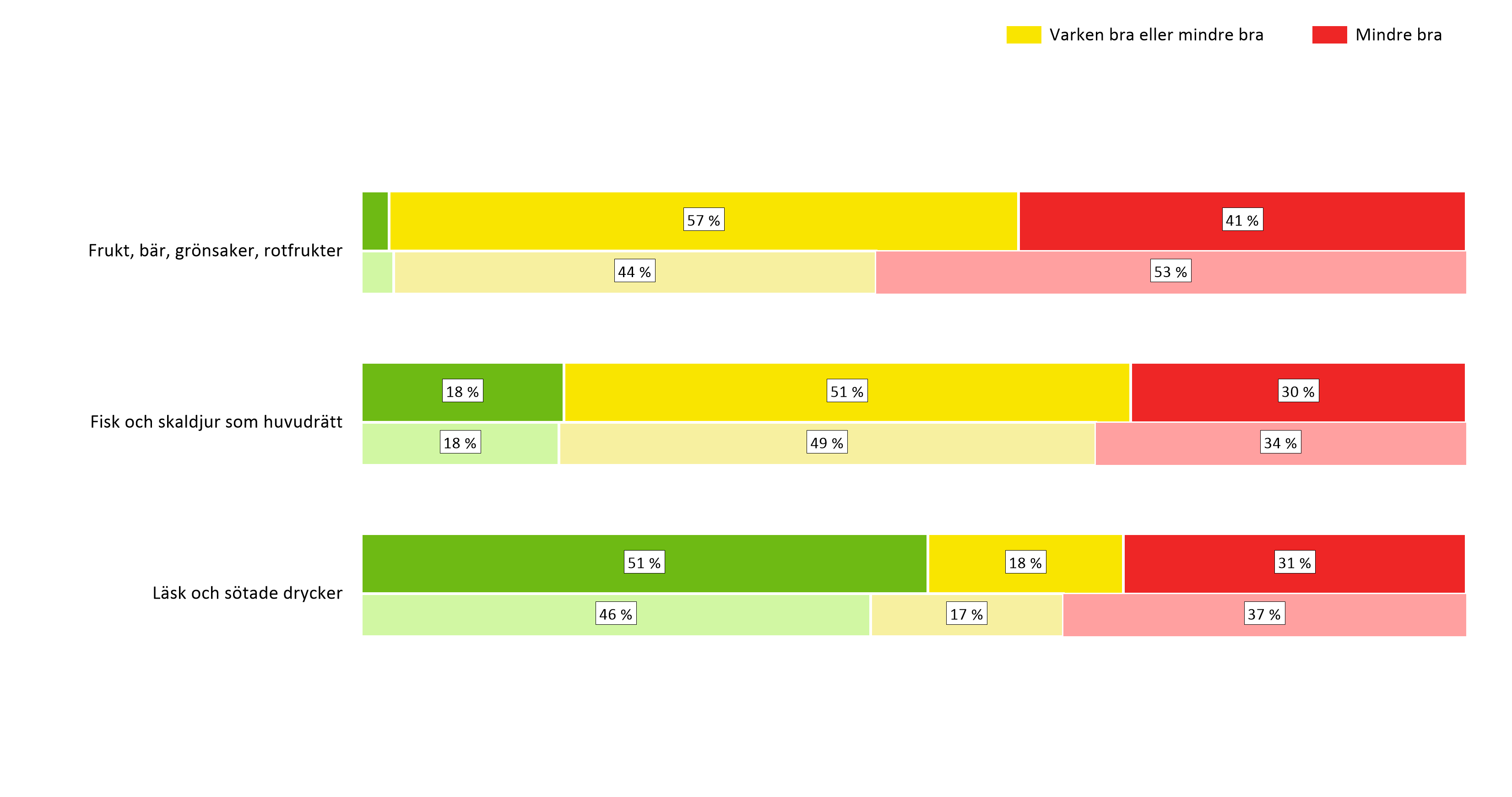 1 / 1 % av deltagarna är gröna inom alla tre områden.
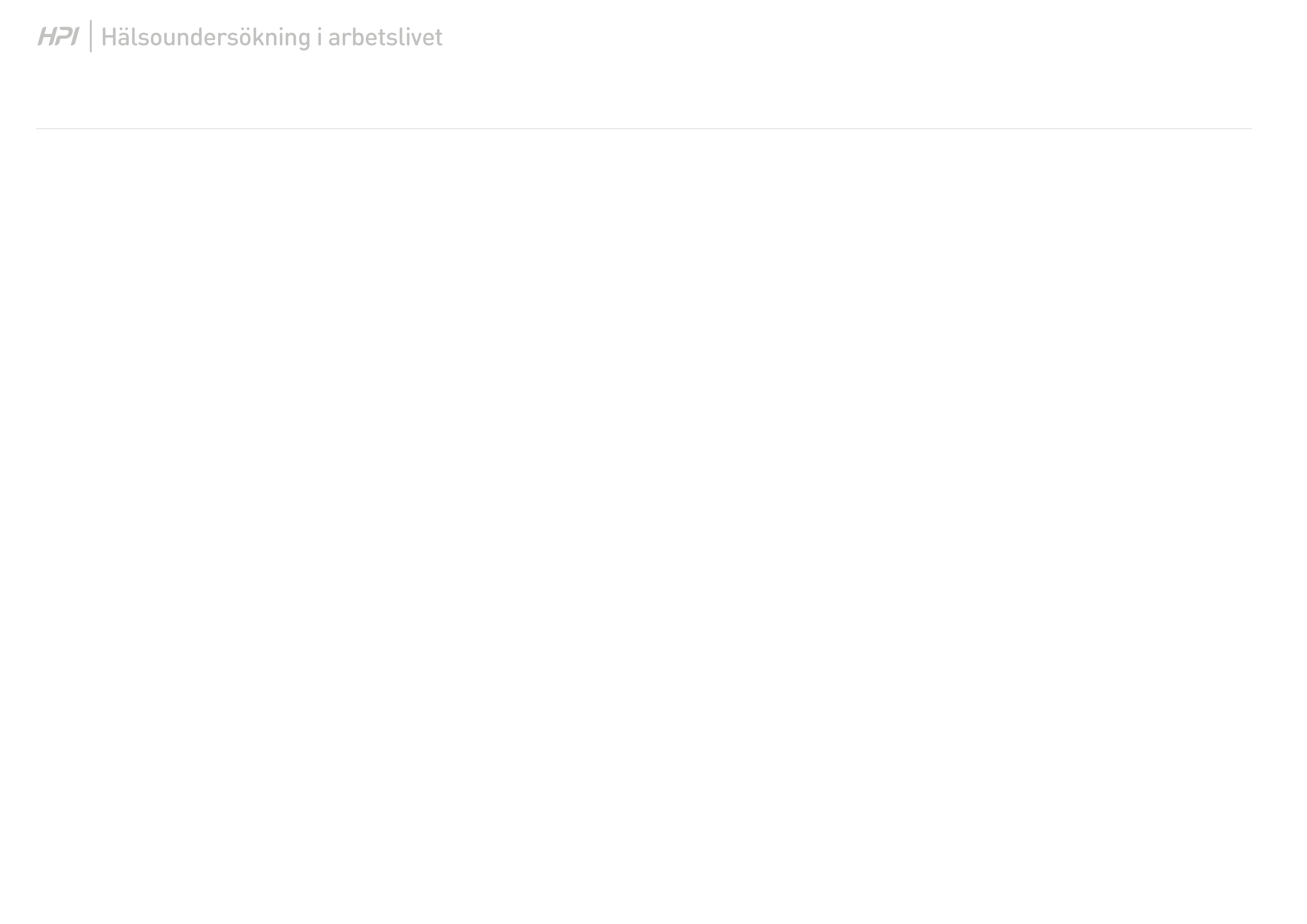 Alkohol
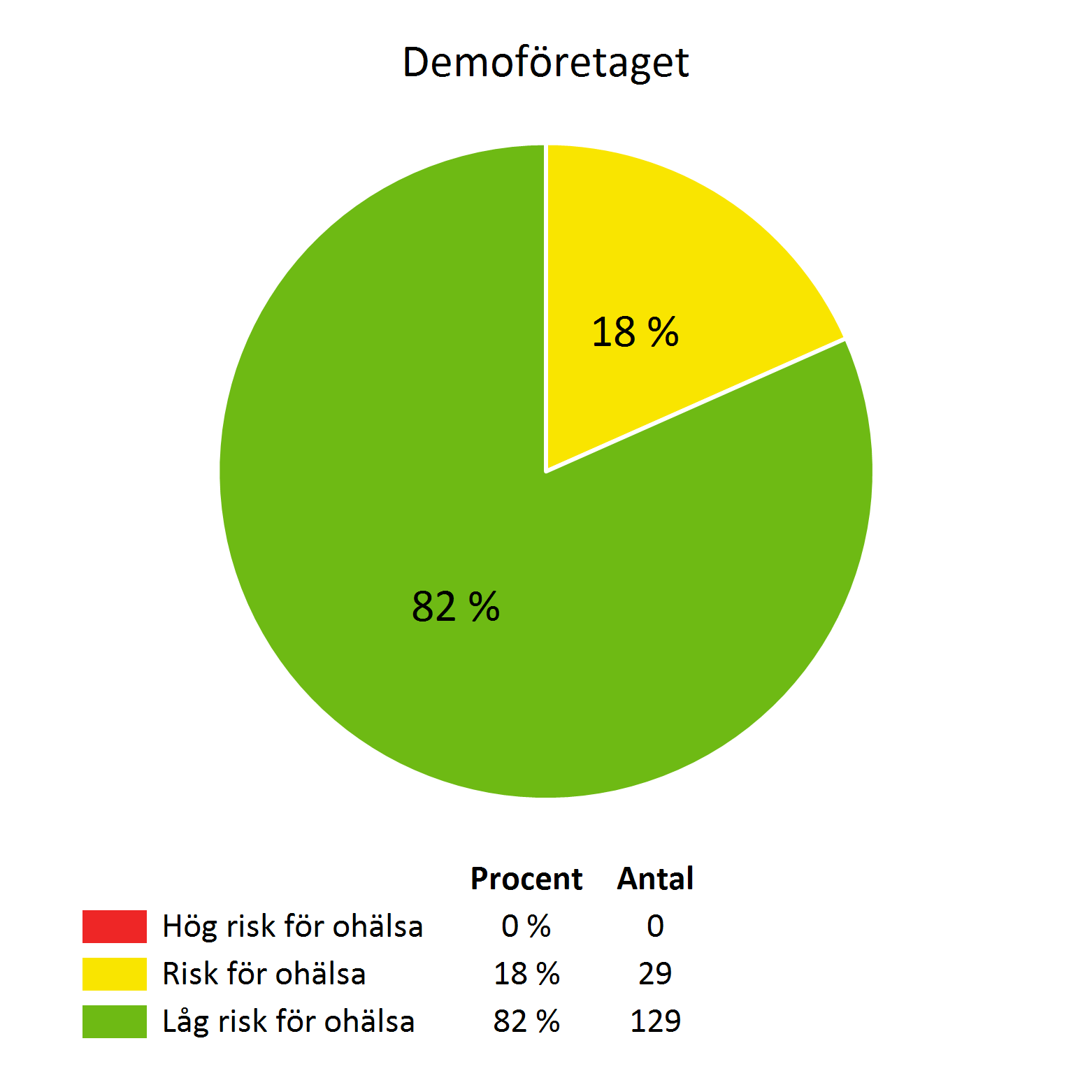 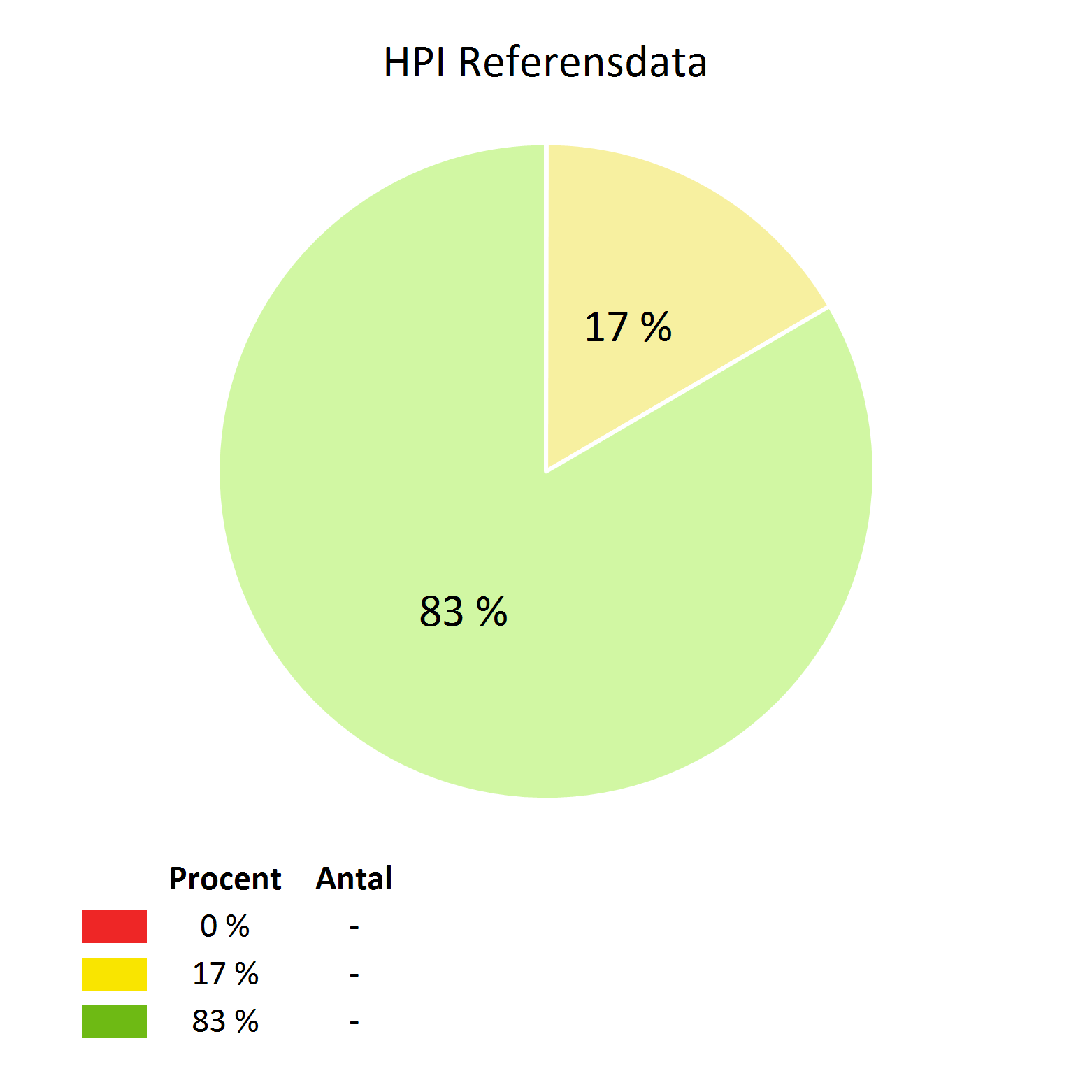 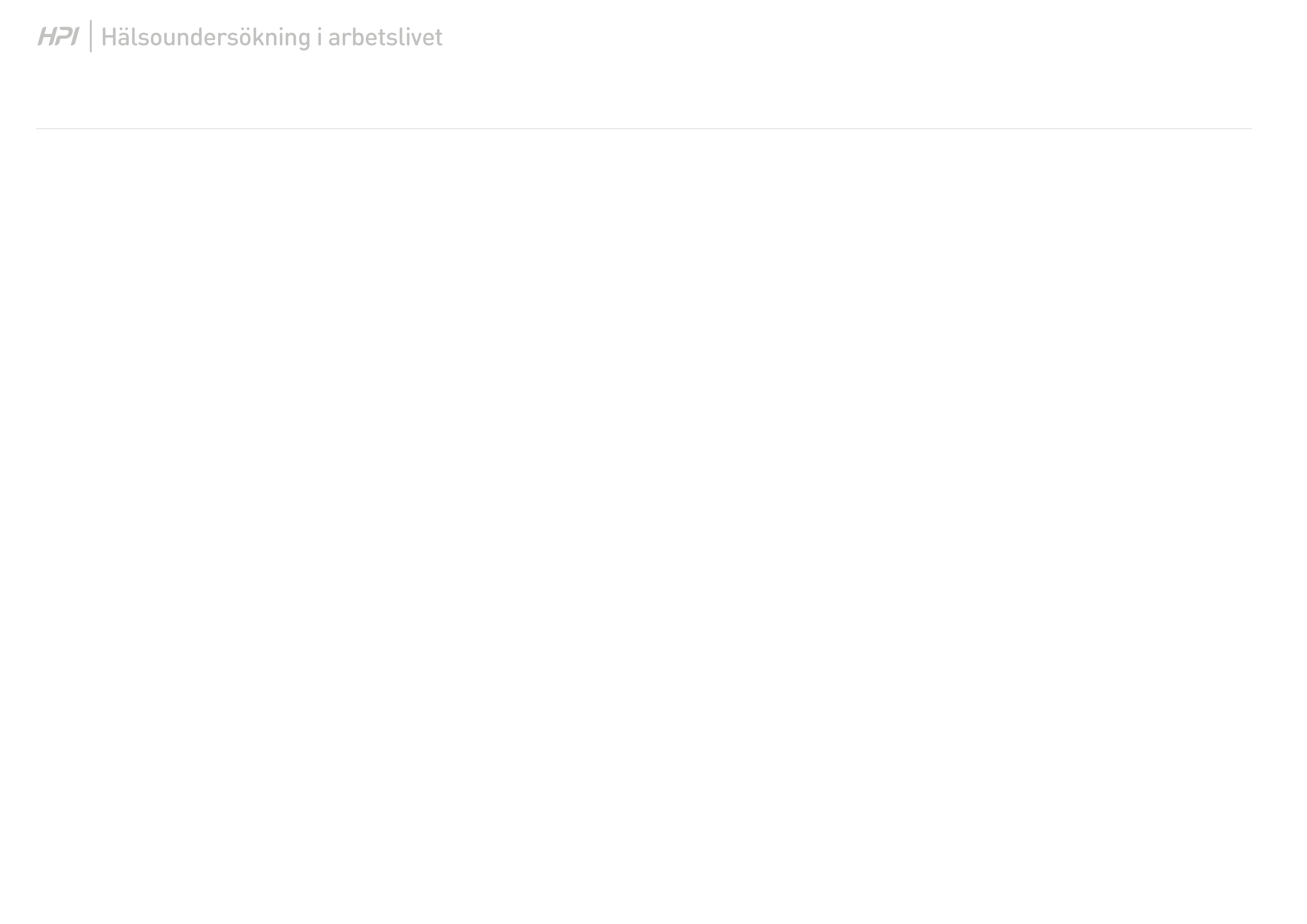 Tobak
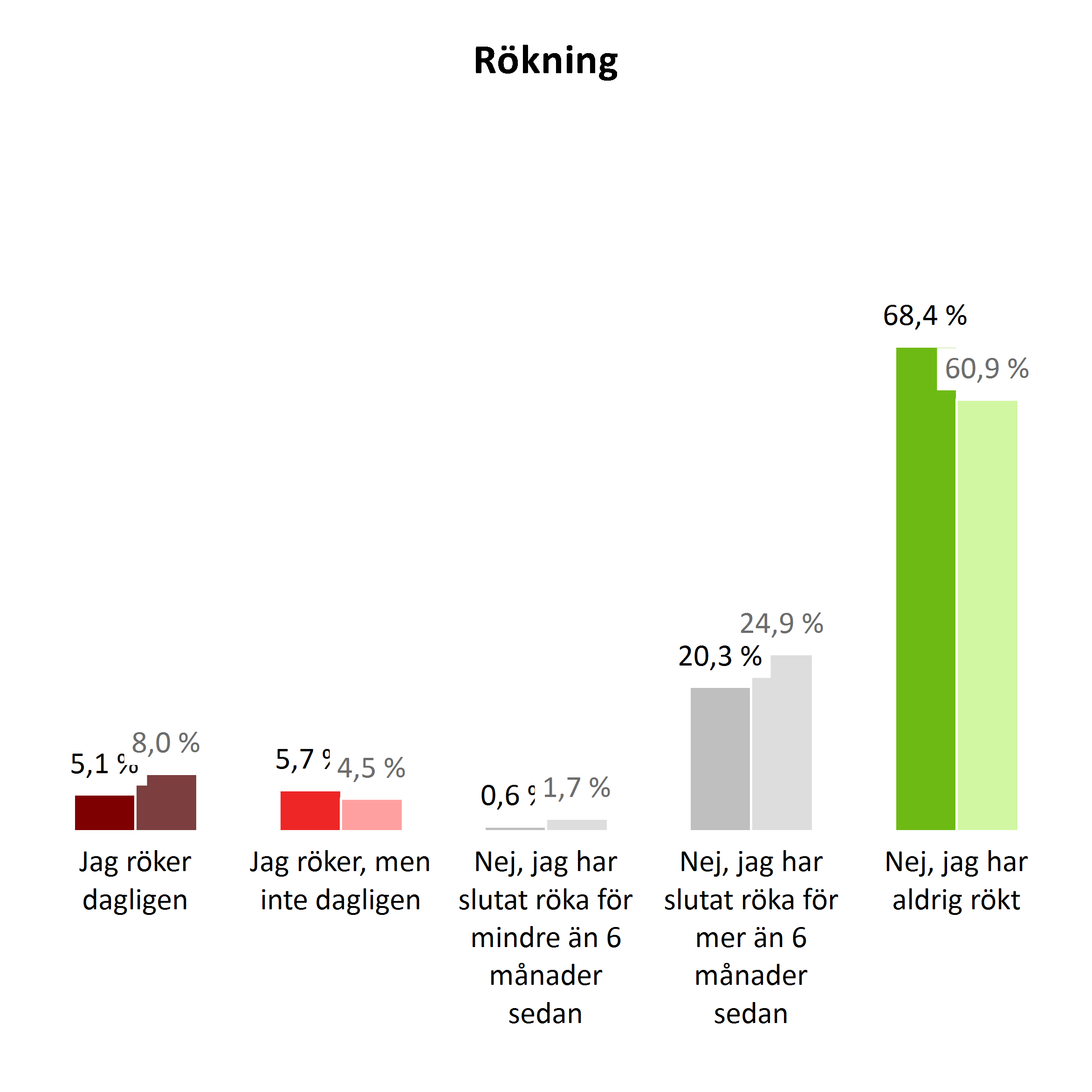 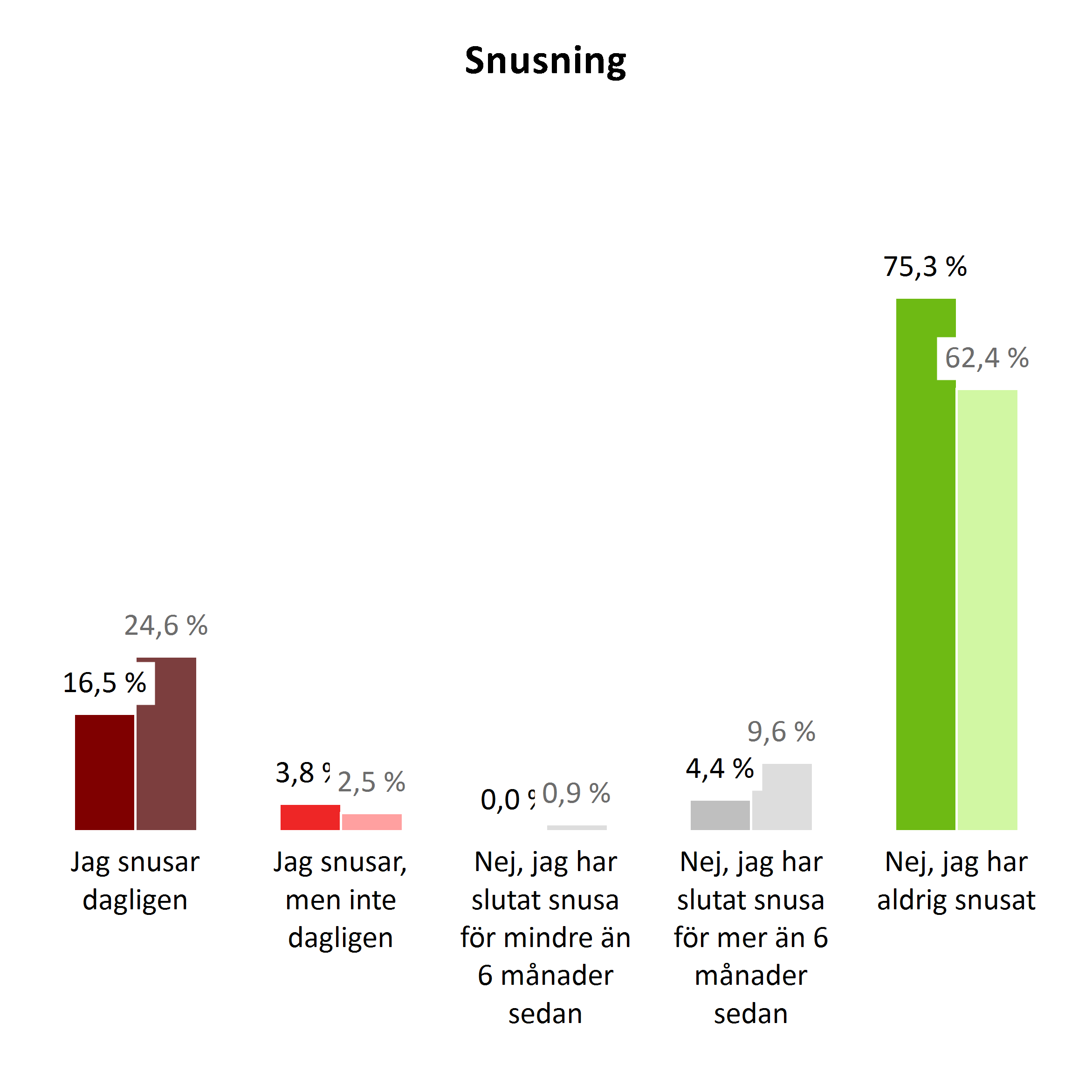 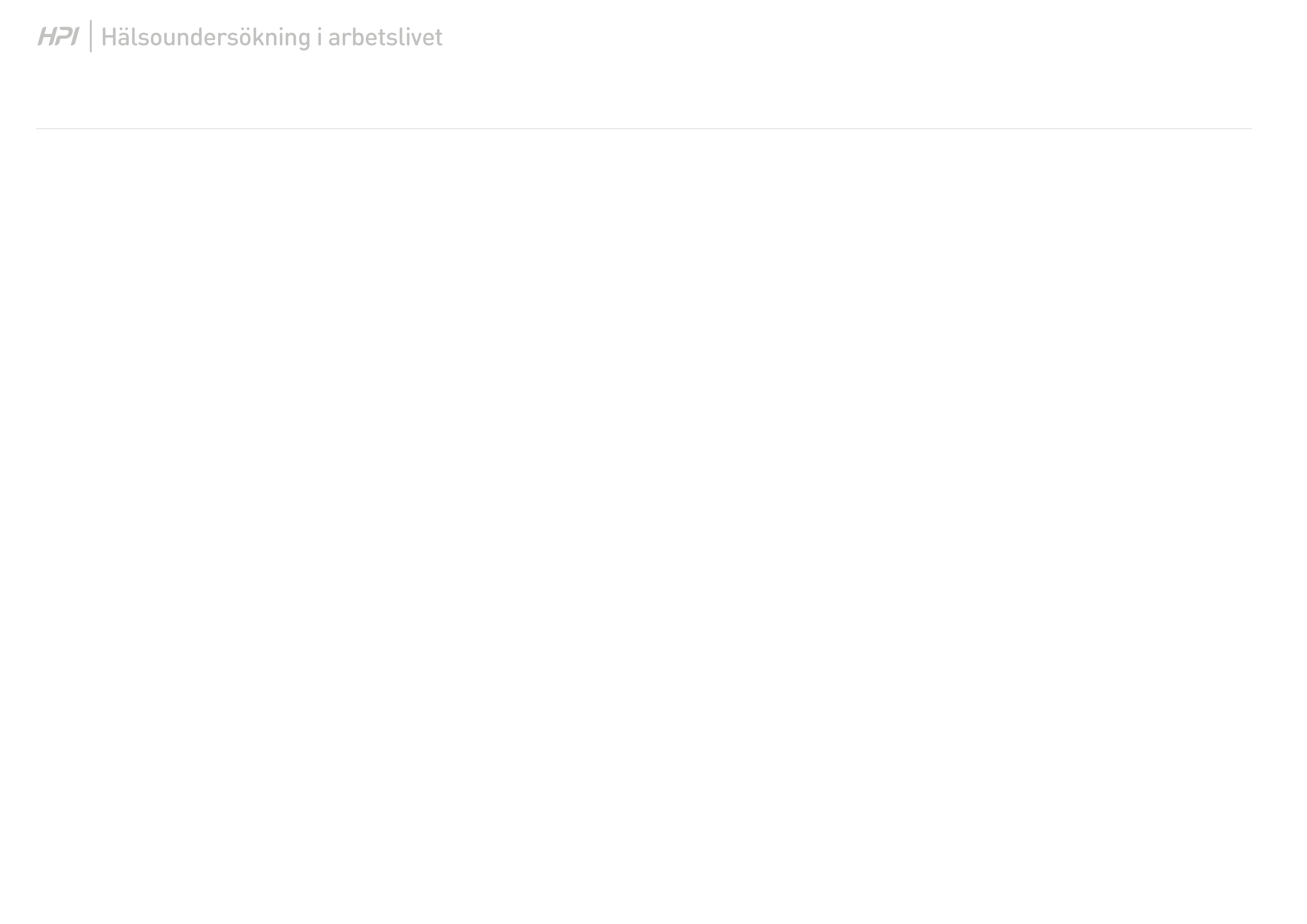 BMI
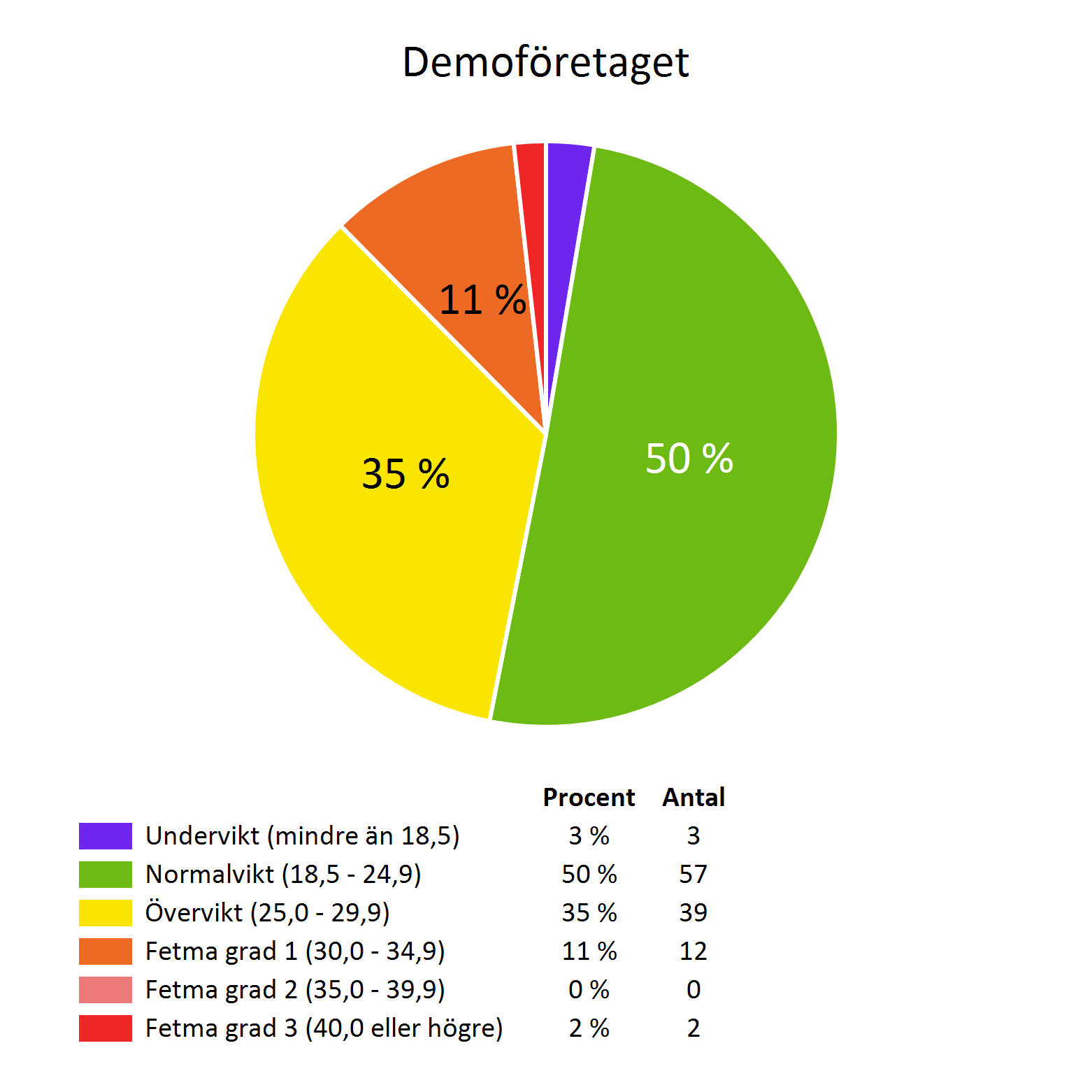 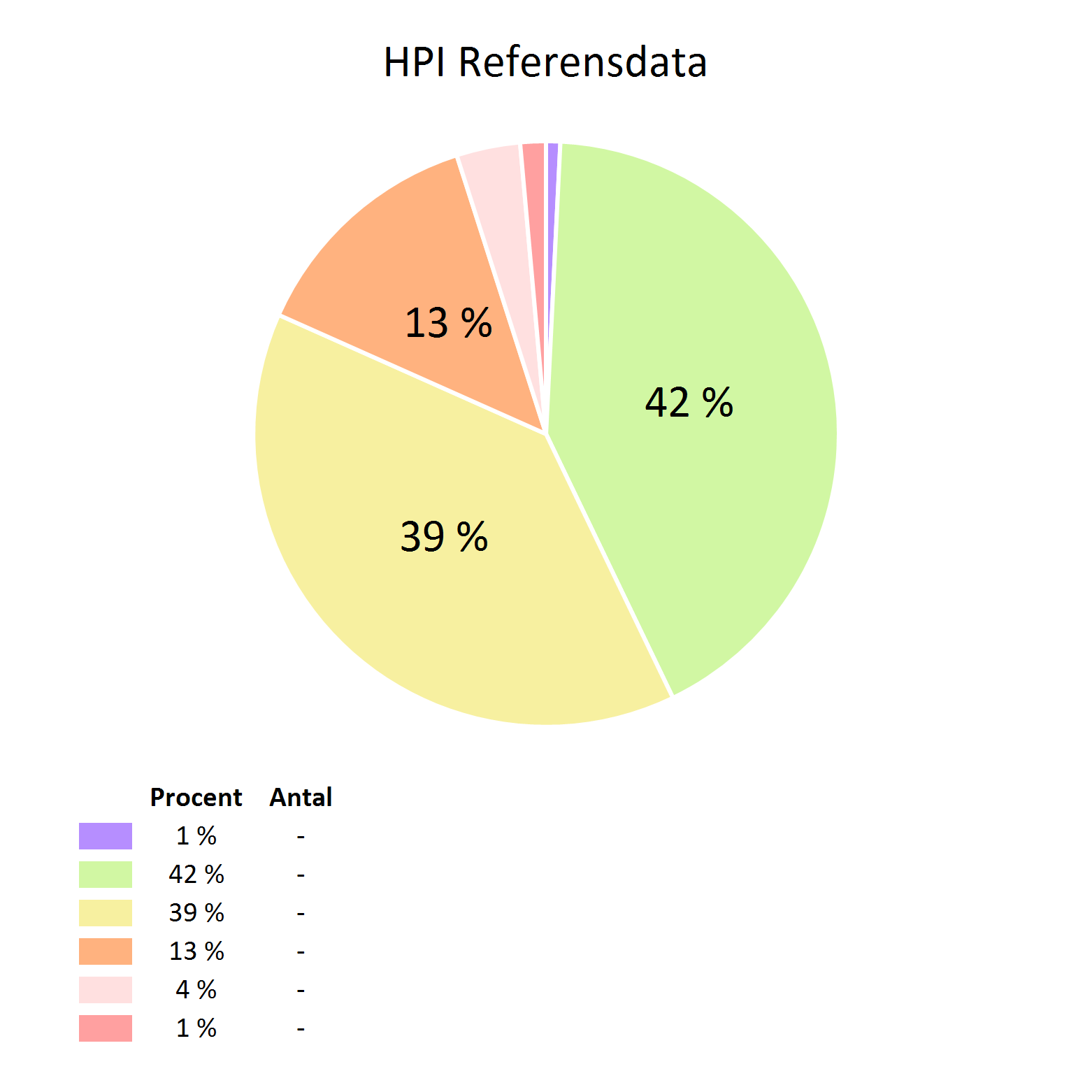 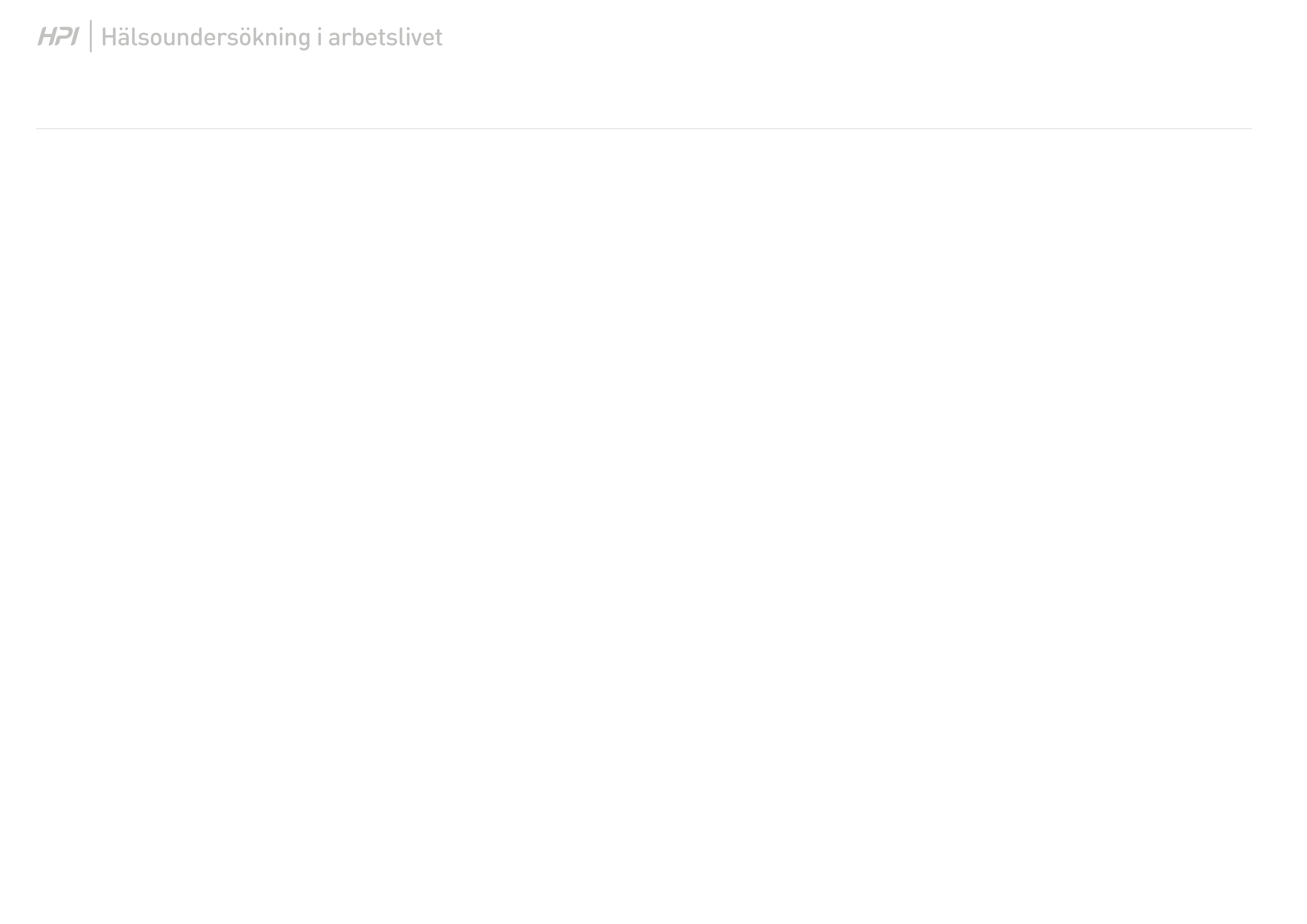 Midjeomfång
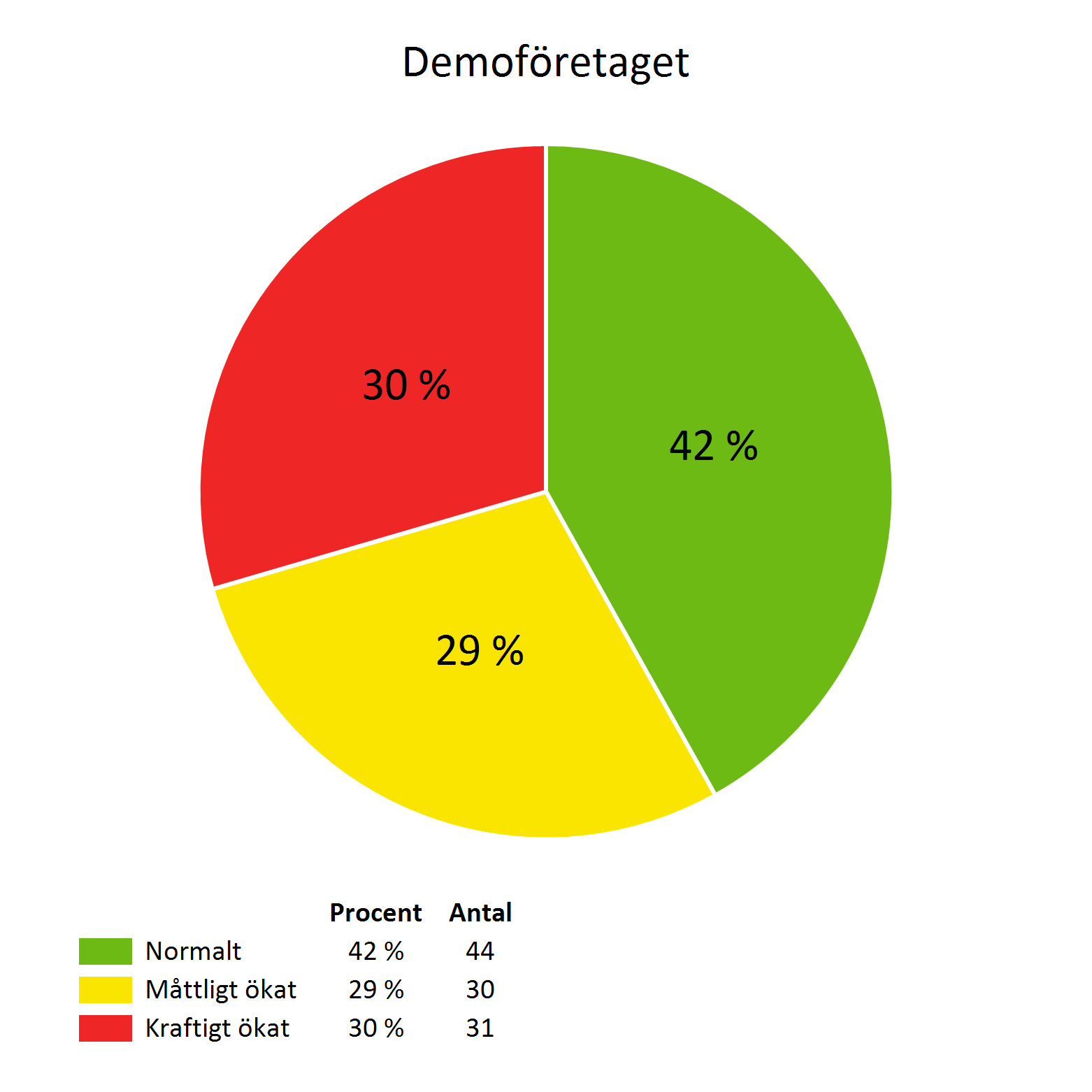 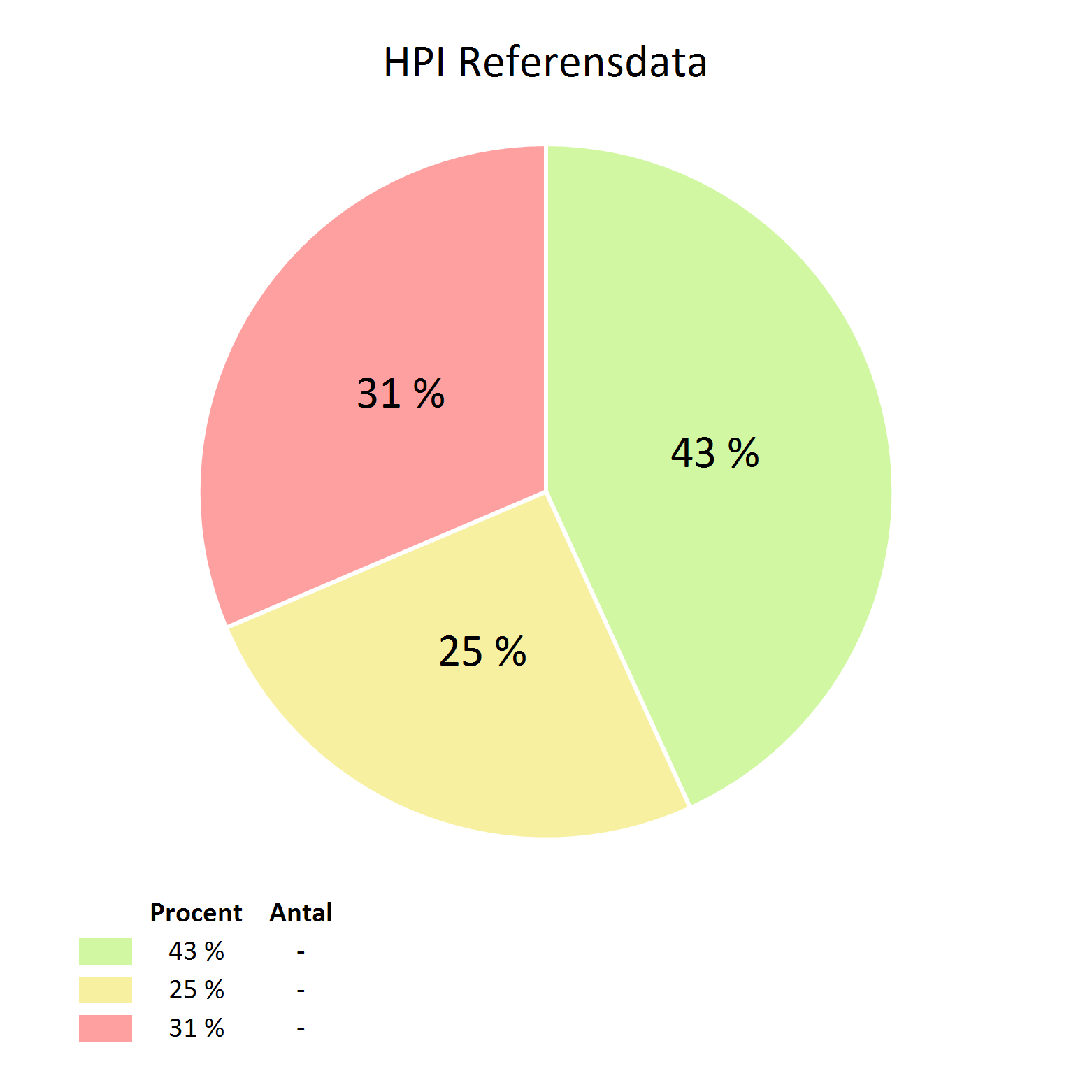 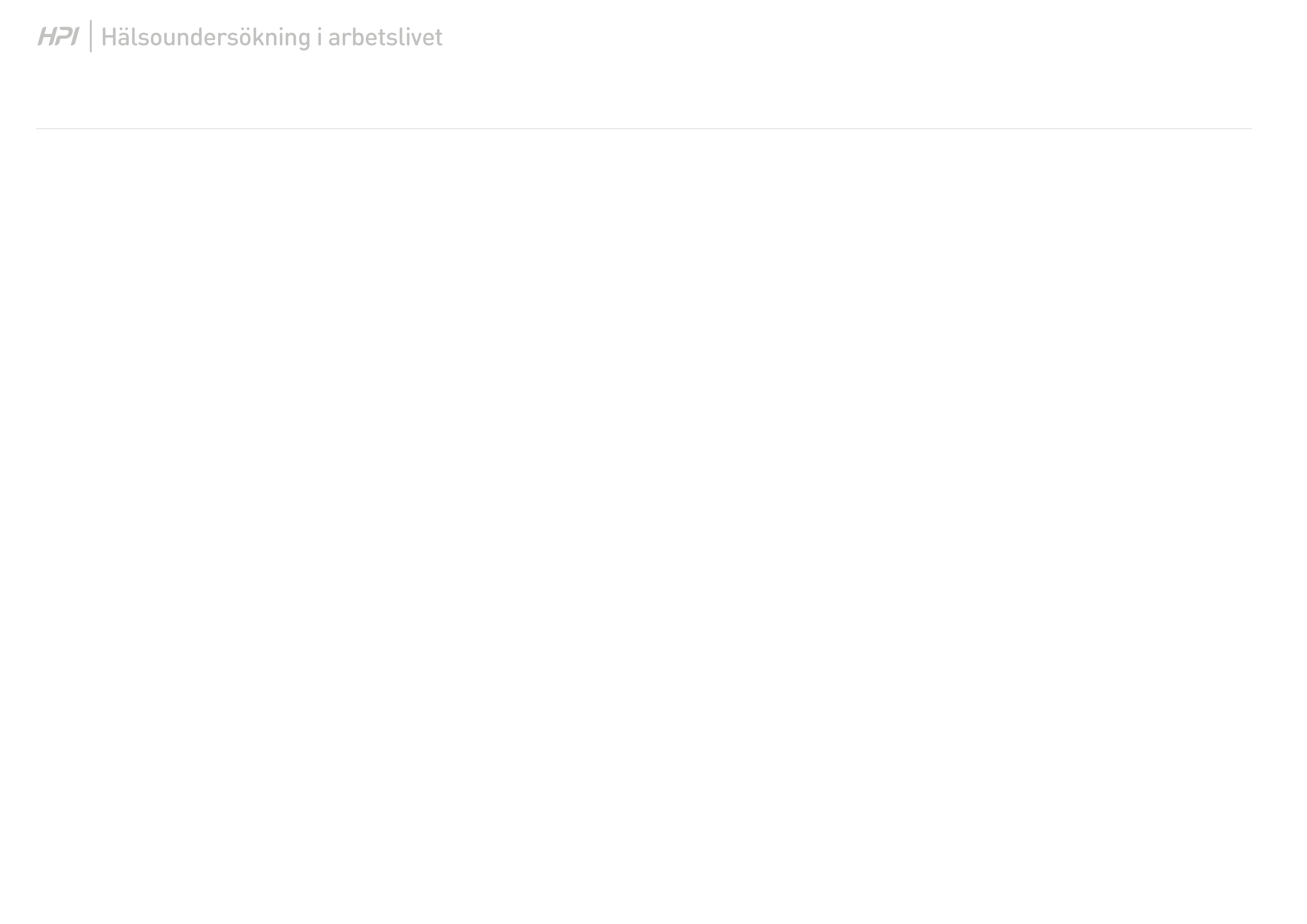 Uppmätt blodtryck
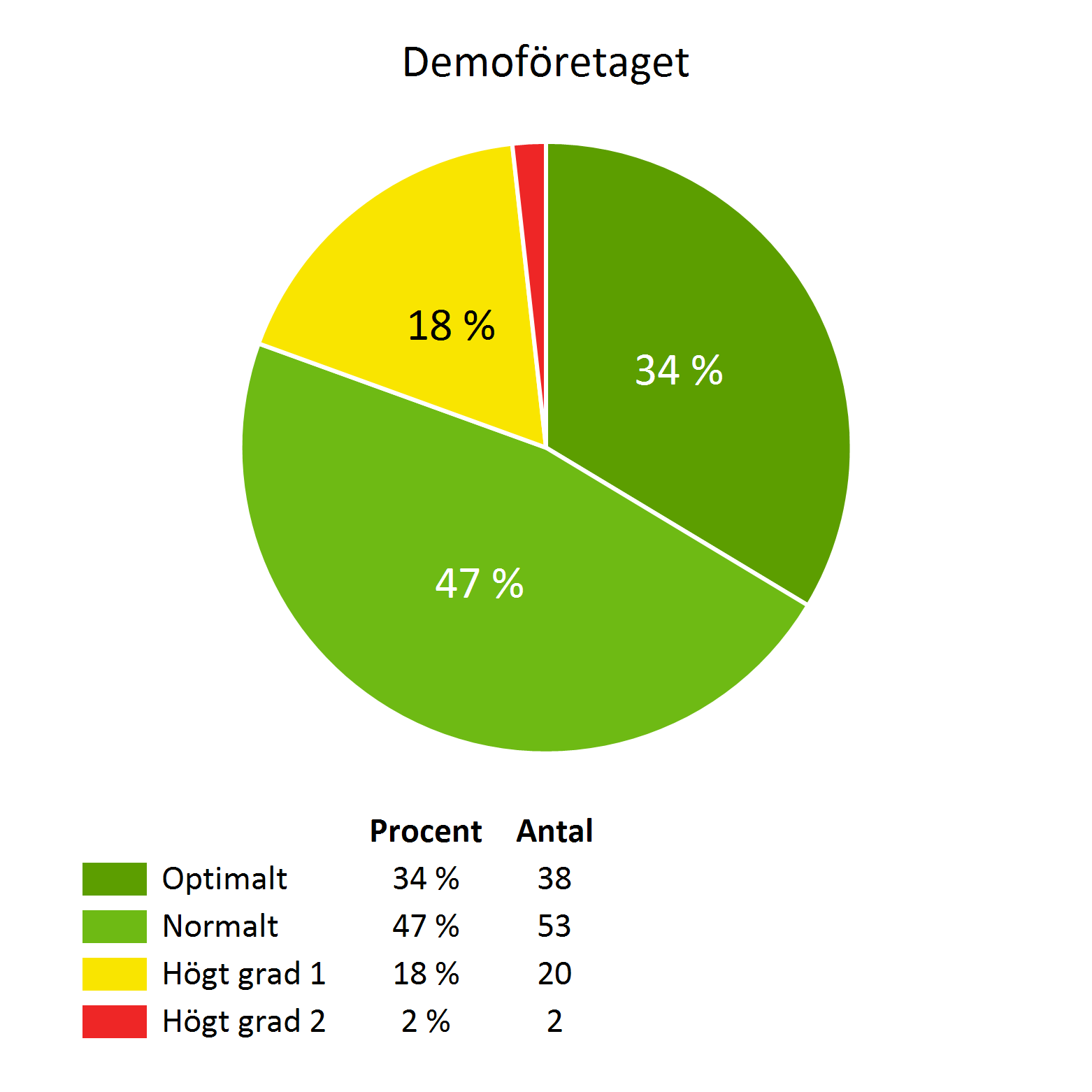 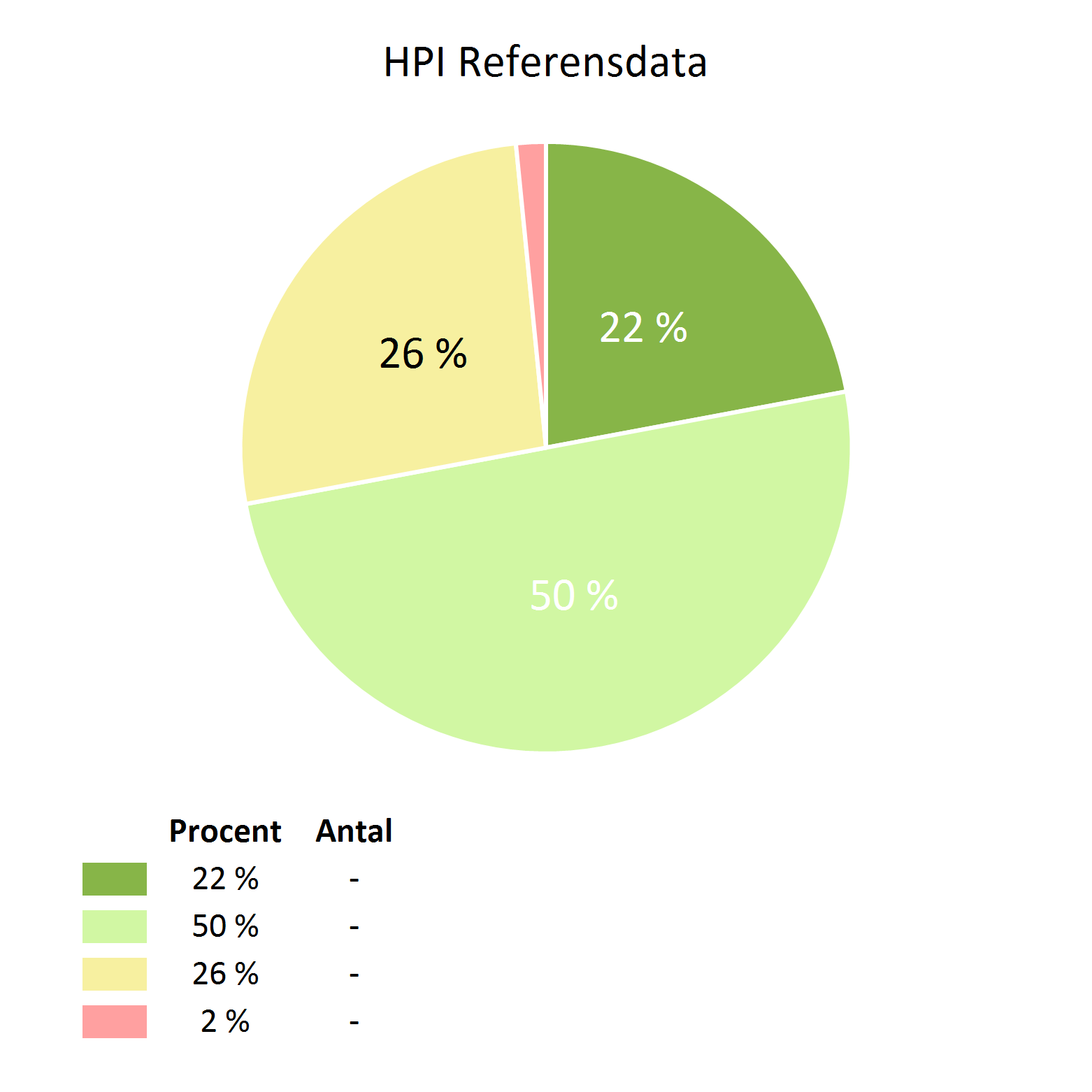 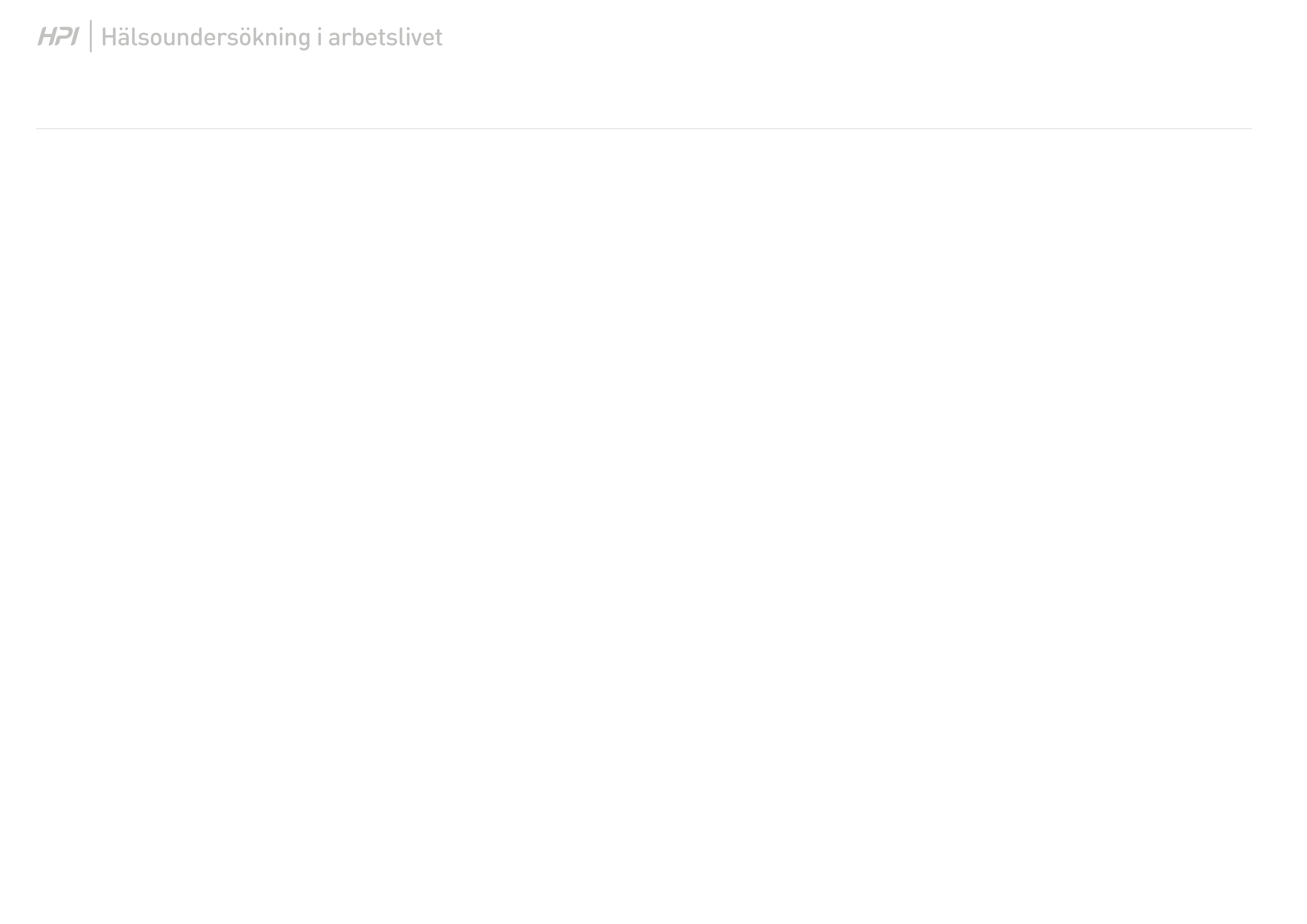 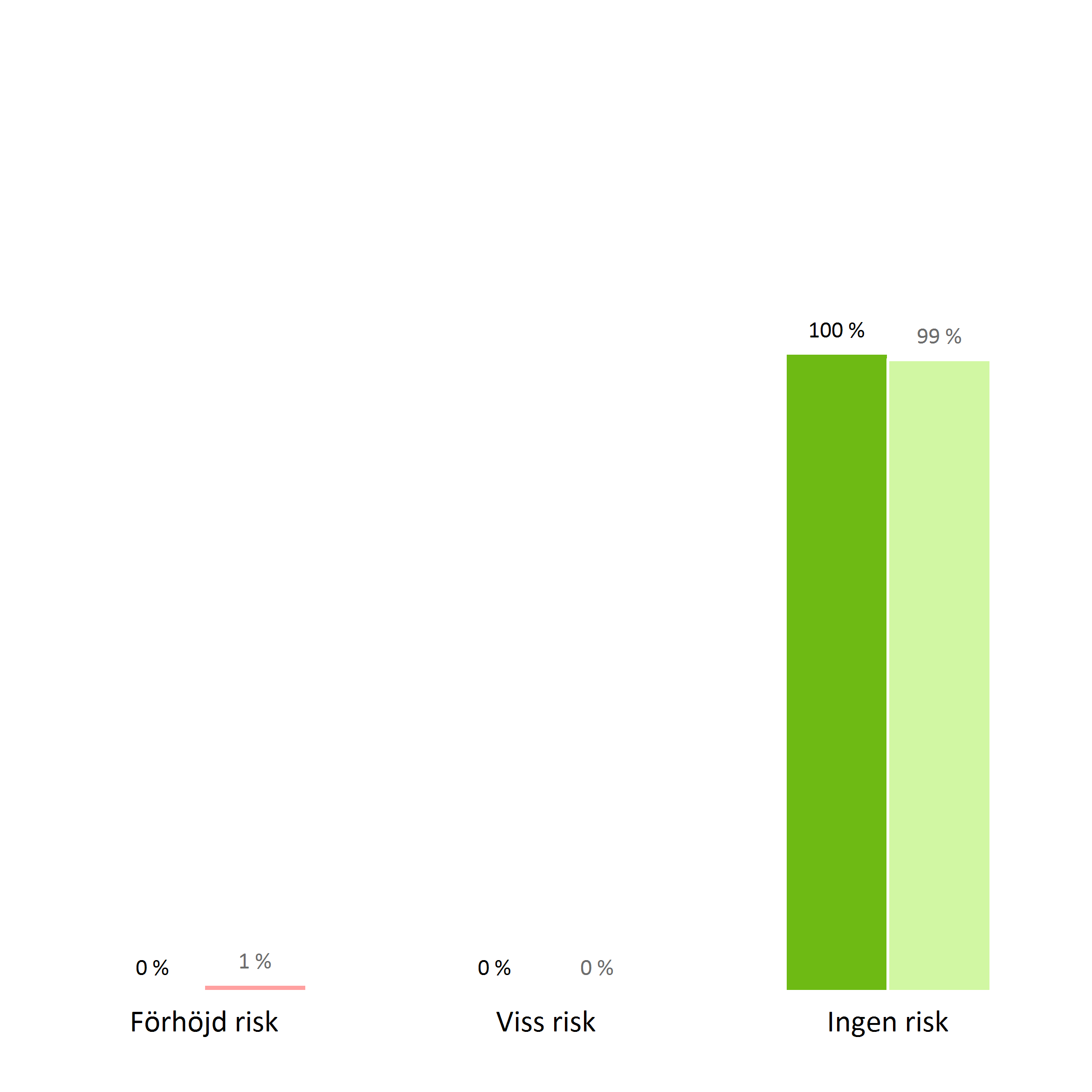 Spelvanor
Riskfyllt spelande
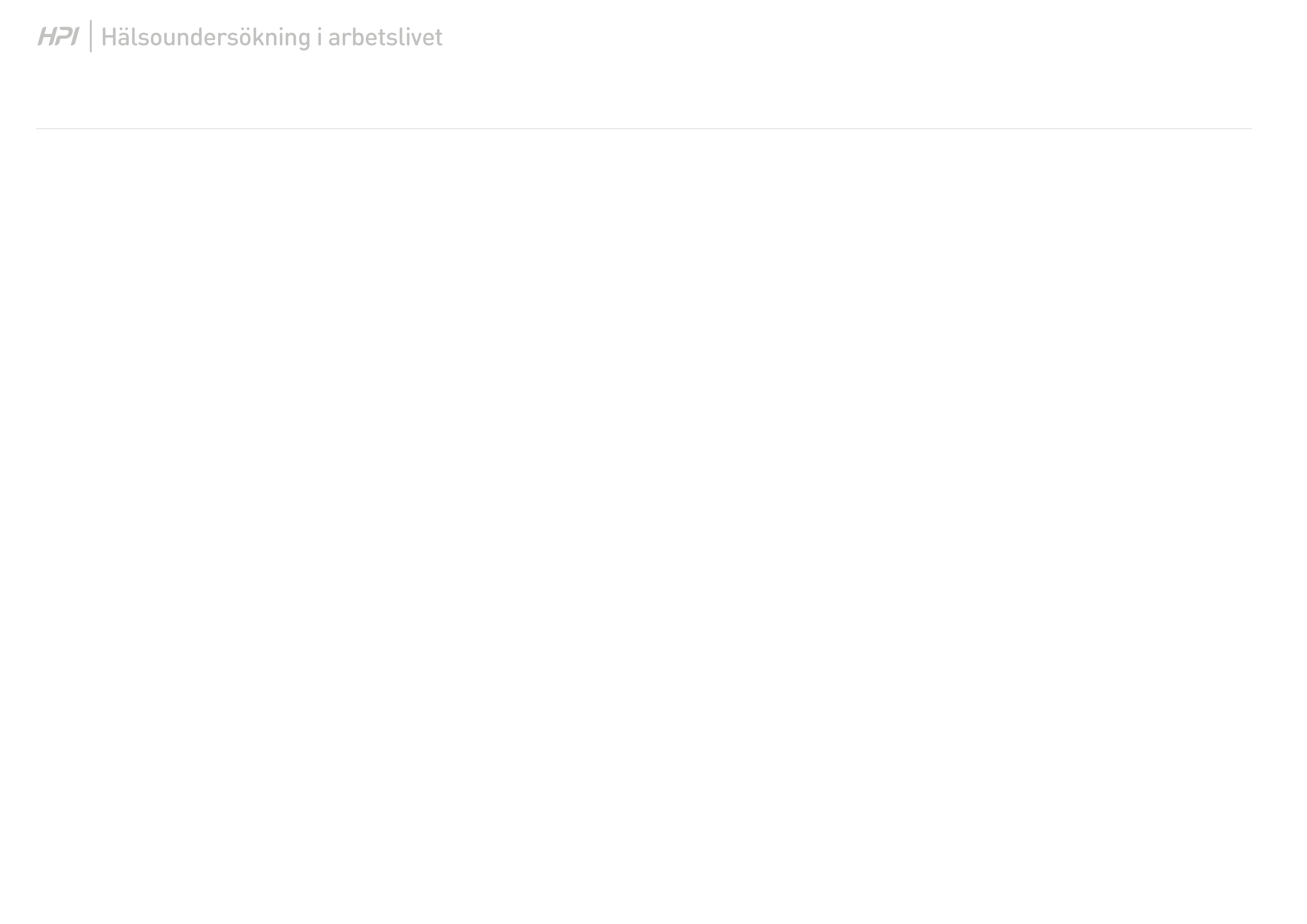 Andel med värk eller smärta senaste månaden
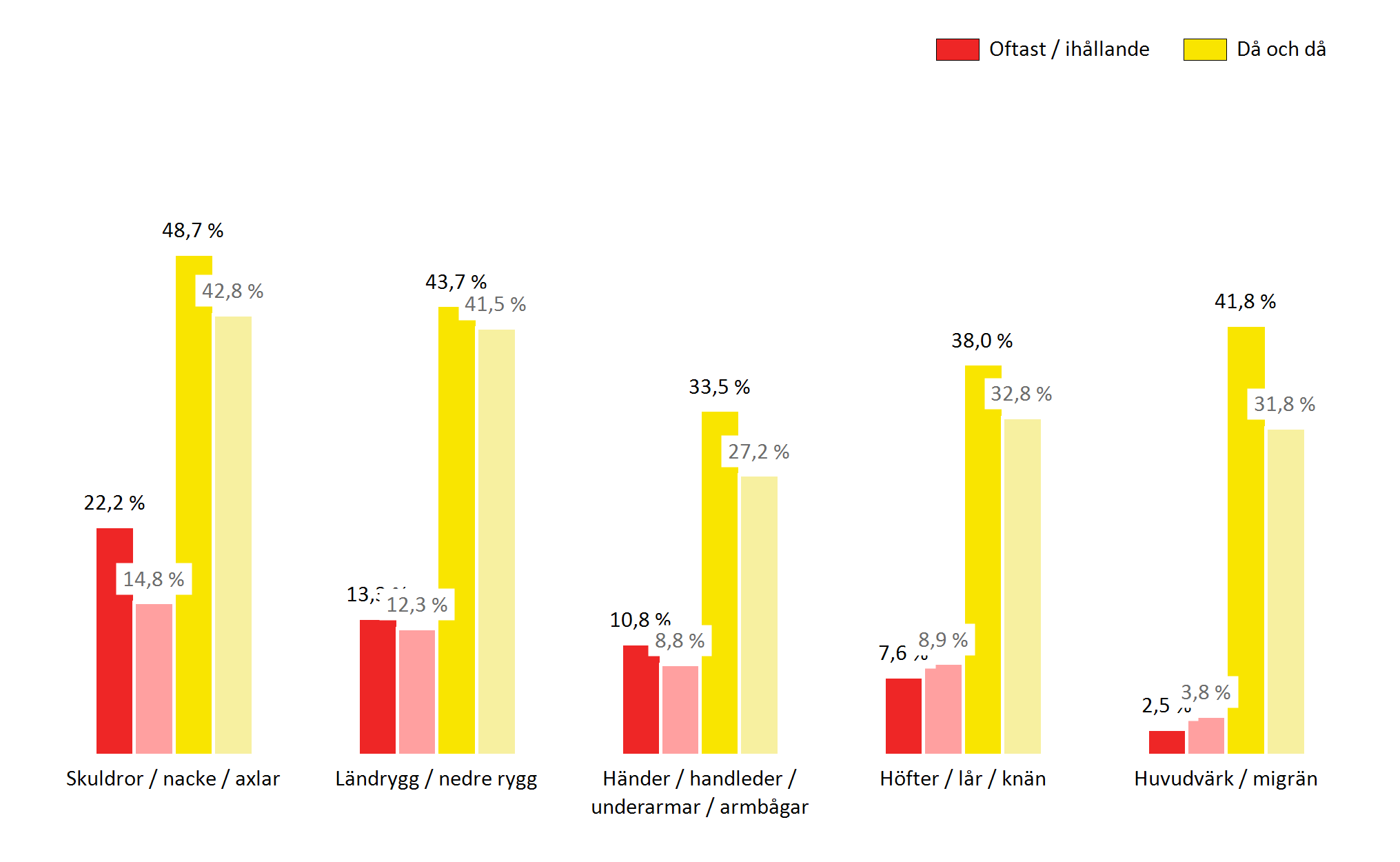 Andel som anger att besvären orsakats/förvärrats av arbetet:
38% / 45%
26% / 34%
34% / 39%
22% / 26%
34% / 23%
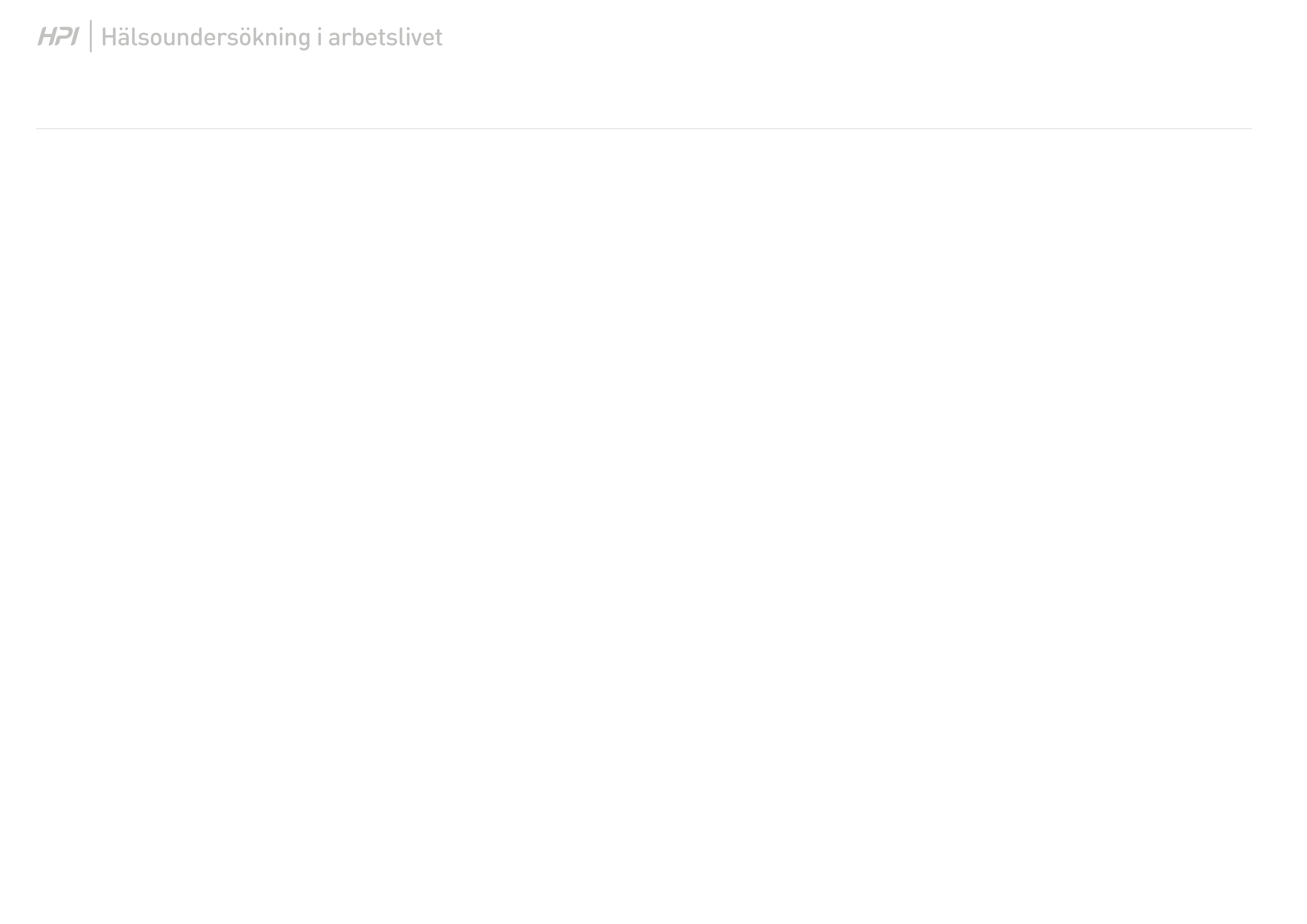 Andel med symptom den senaste månaden
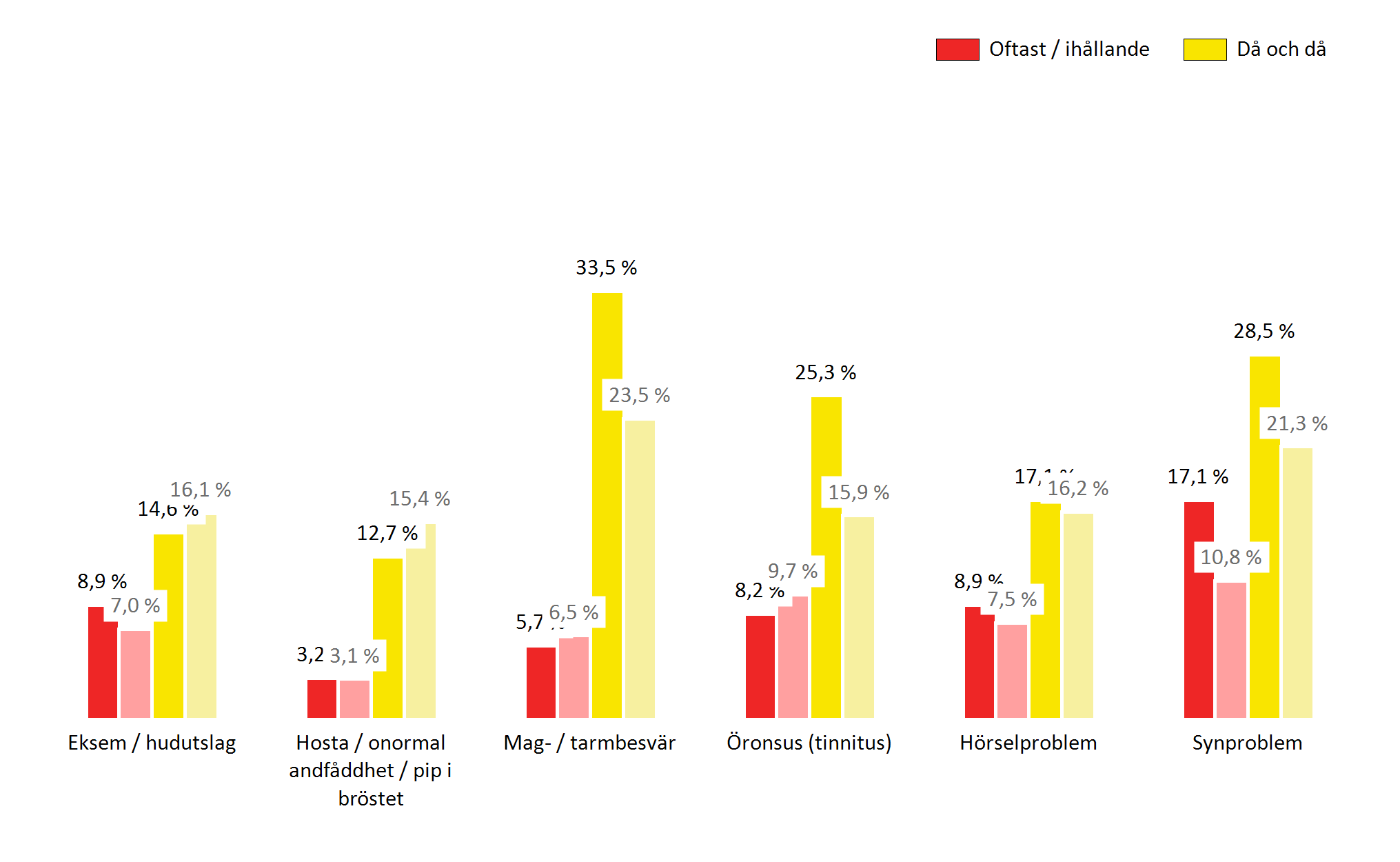 Andel som anger att besvären orsakats/förvärrats av arbetet:
16% / 18%
16% / 10%
19% / 14%
19% / 27%
12% / 28%
17% / 13%
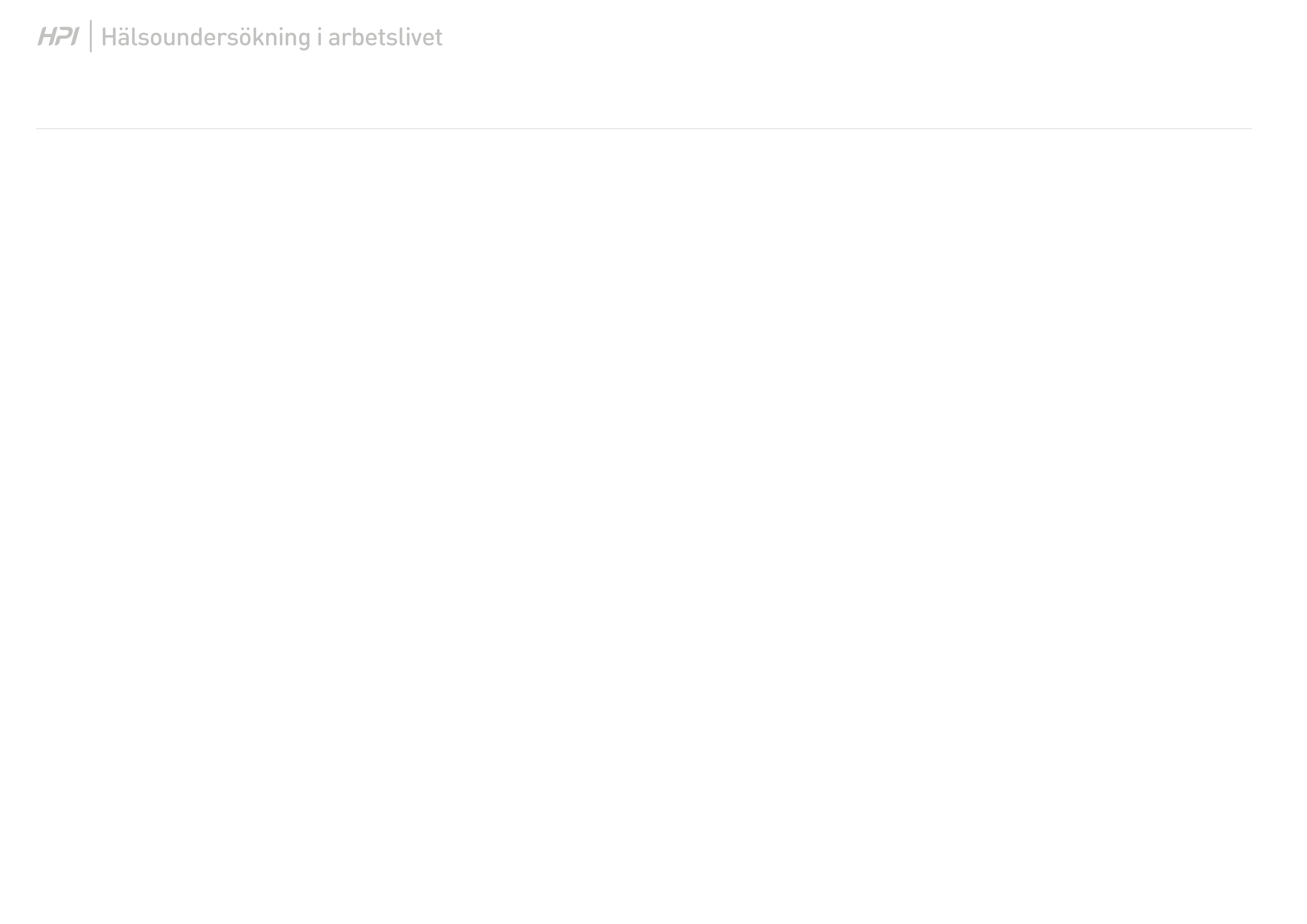 Stress
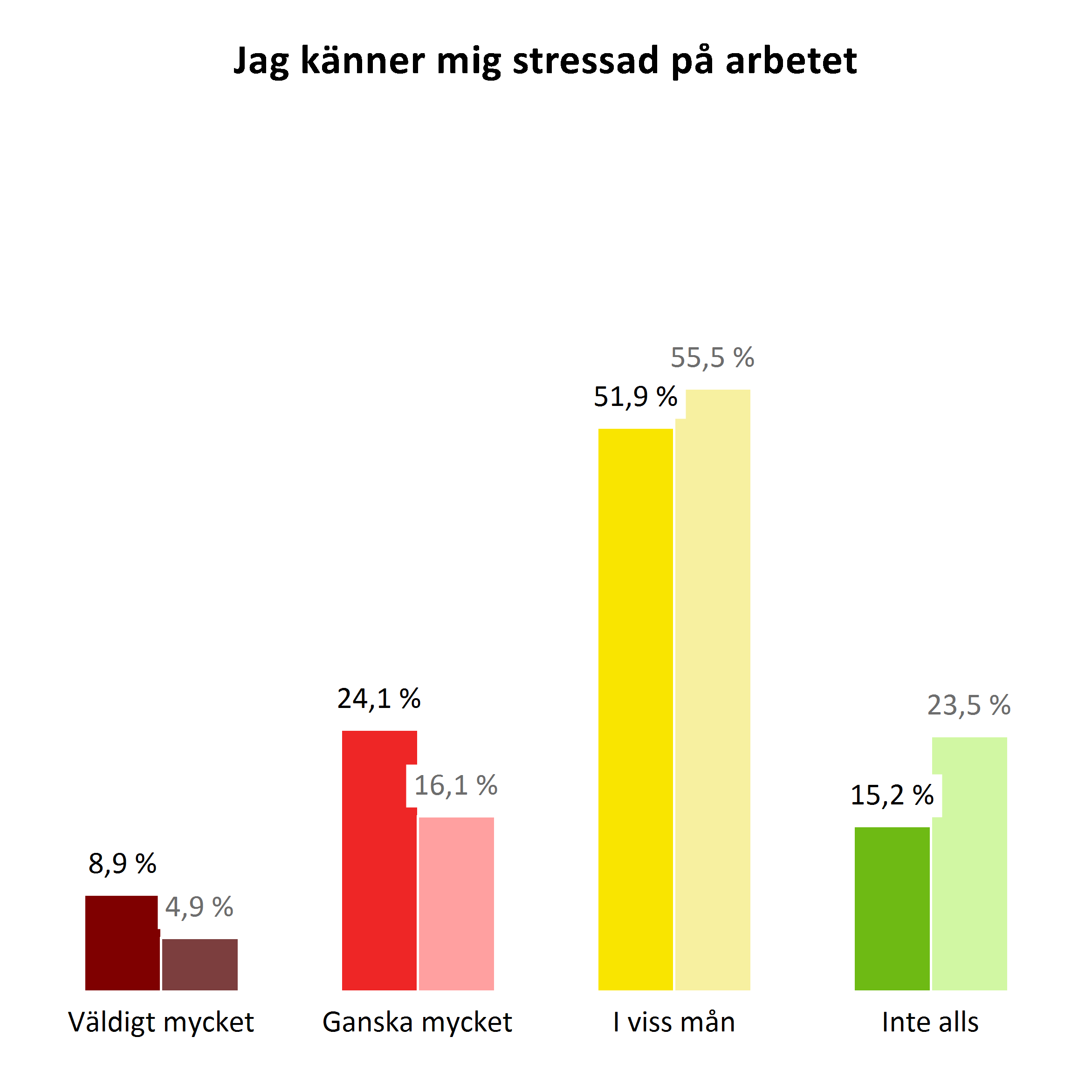 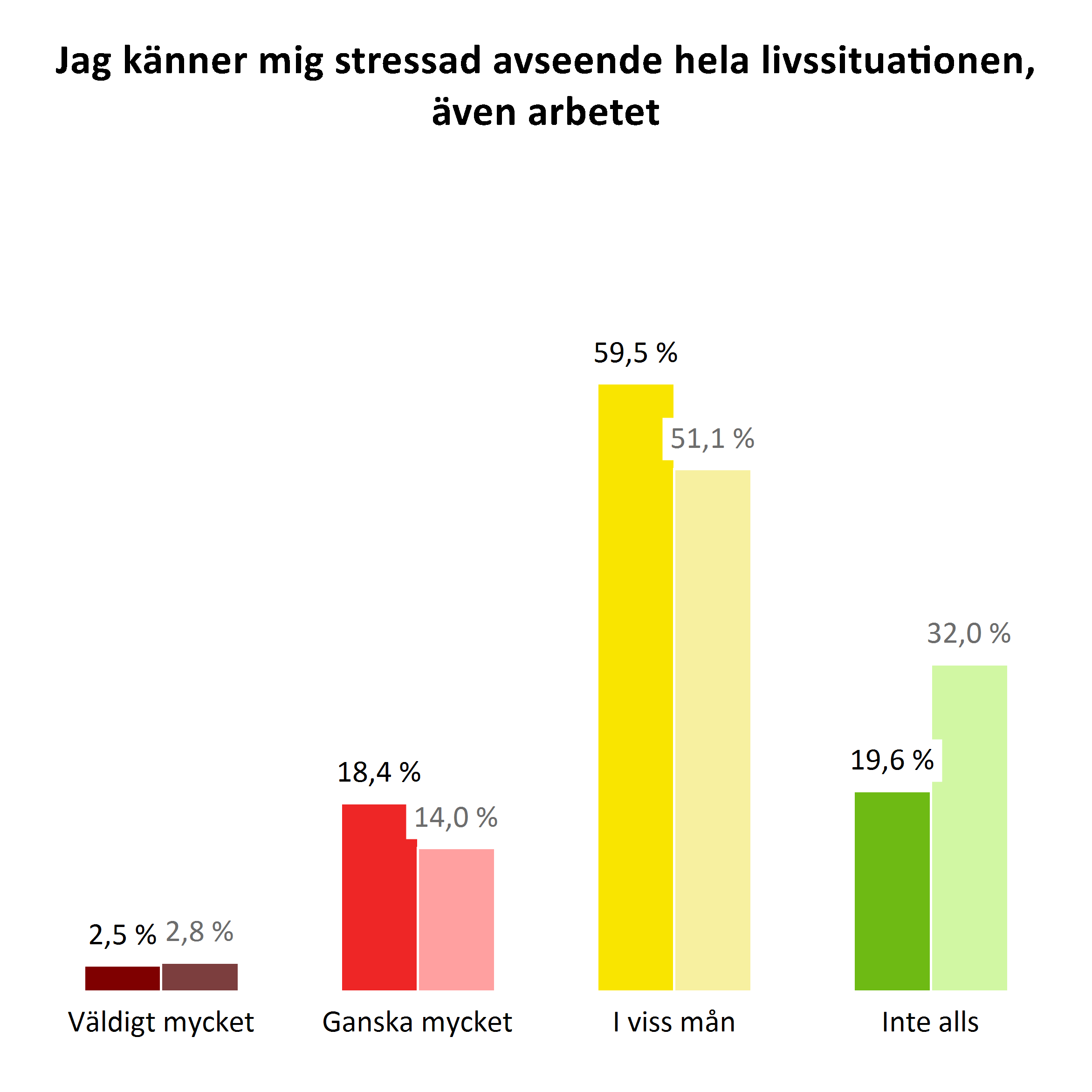 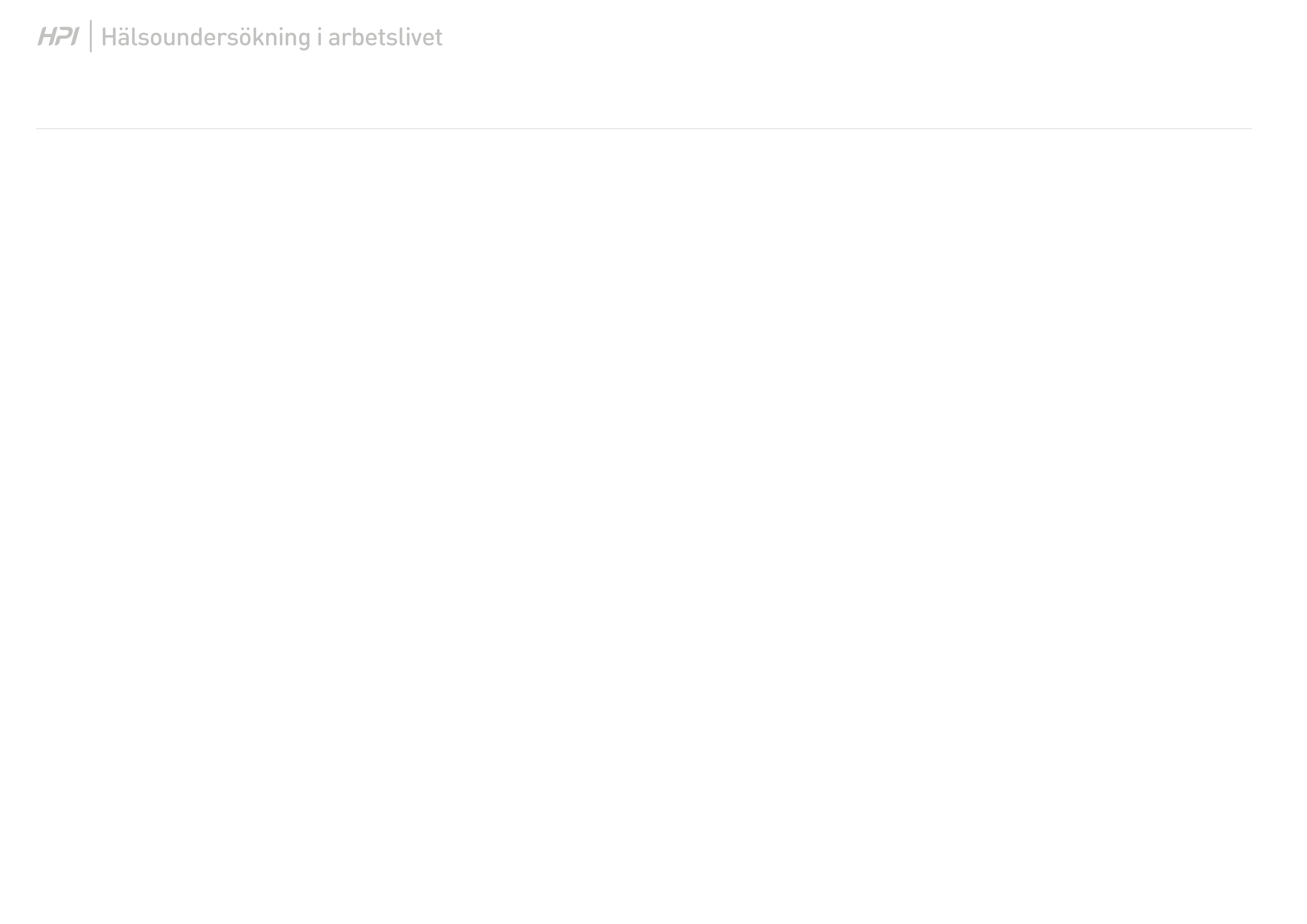 Återhämtning
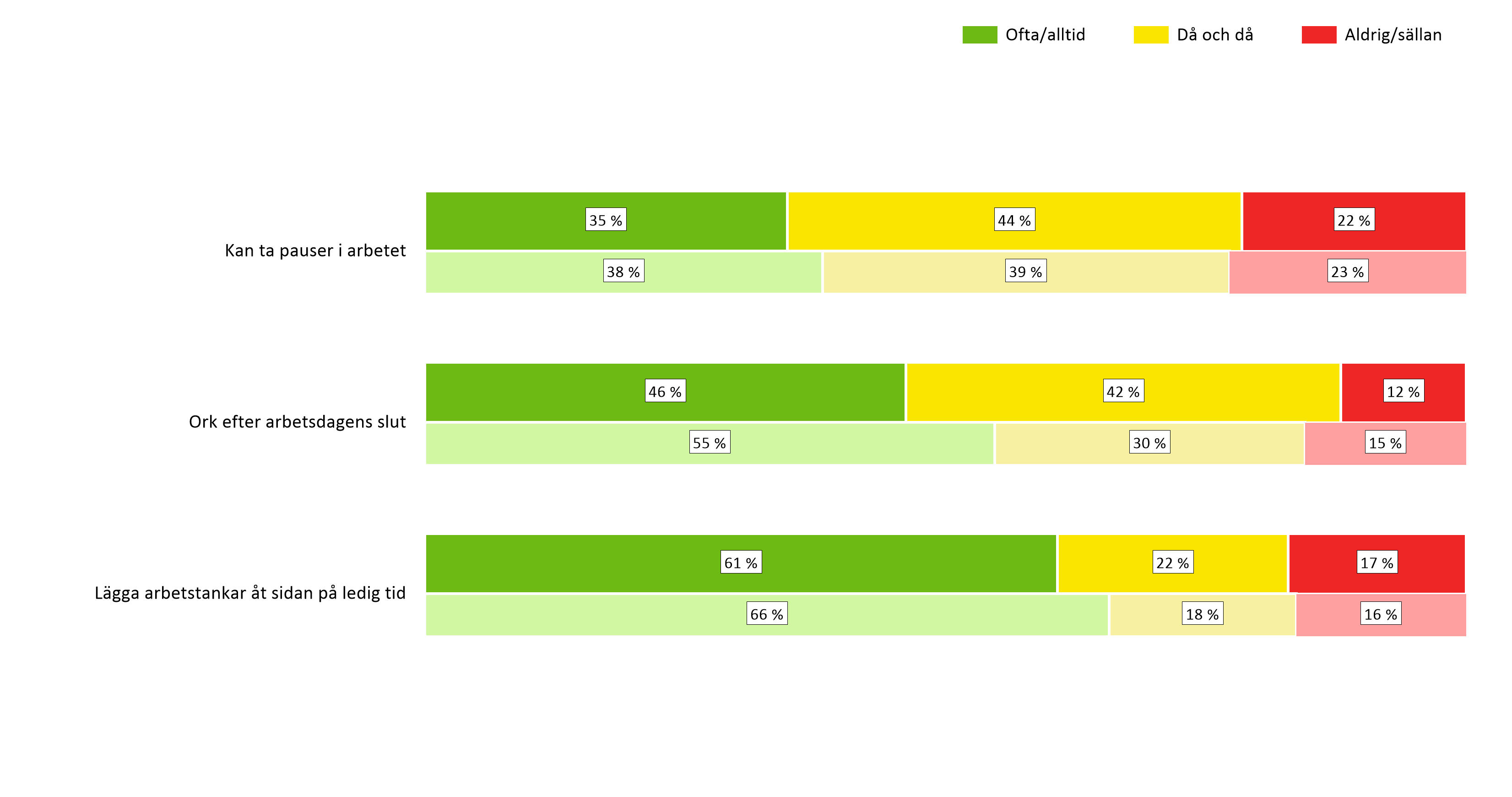 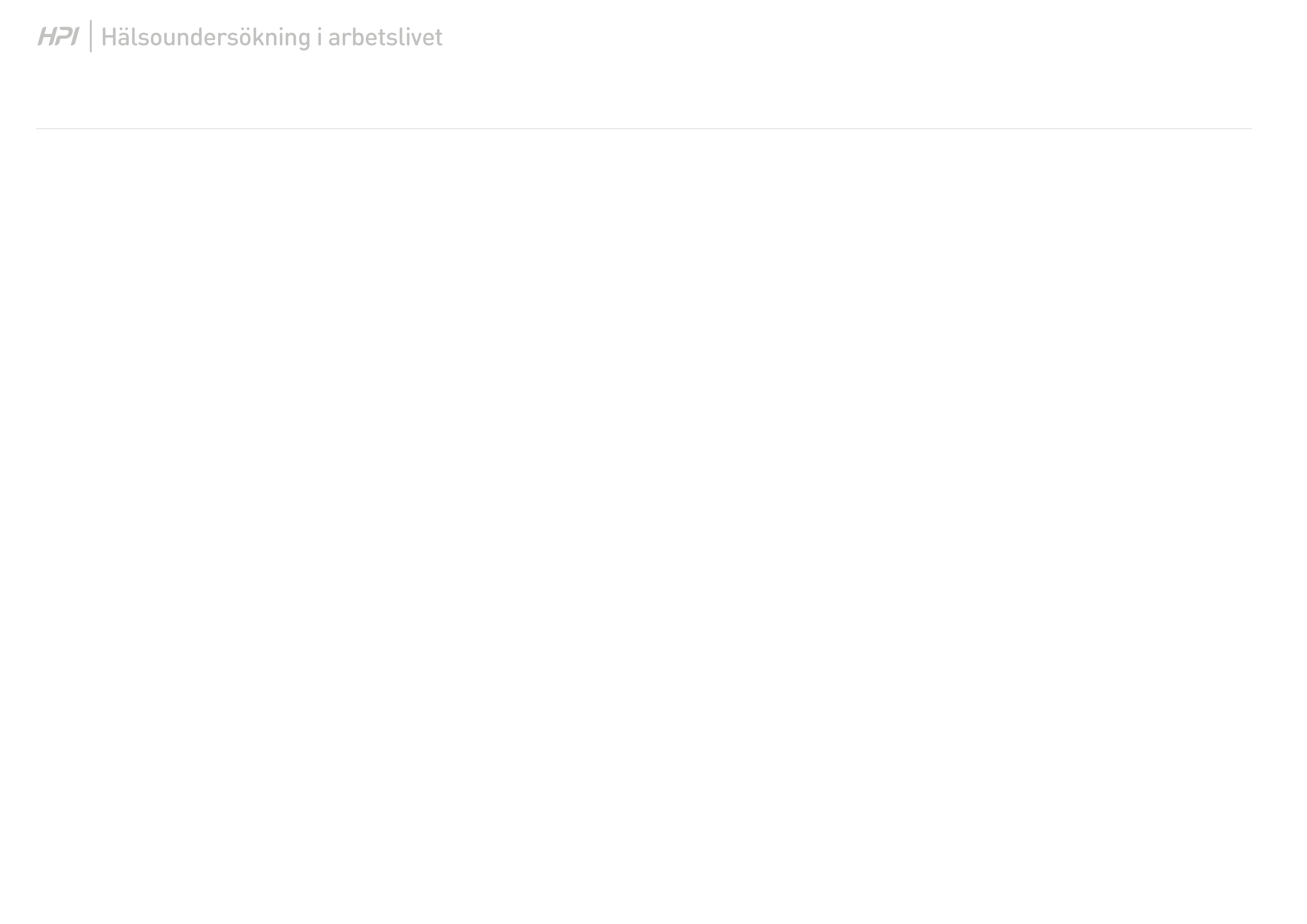 Återhämtning
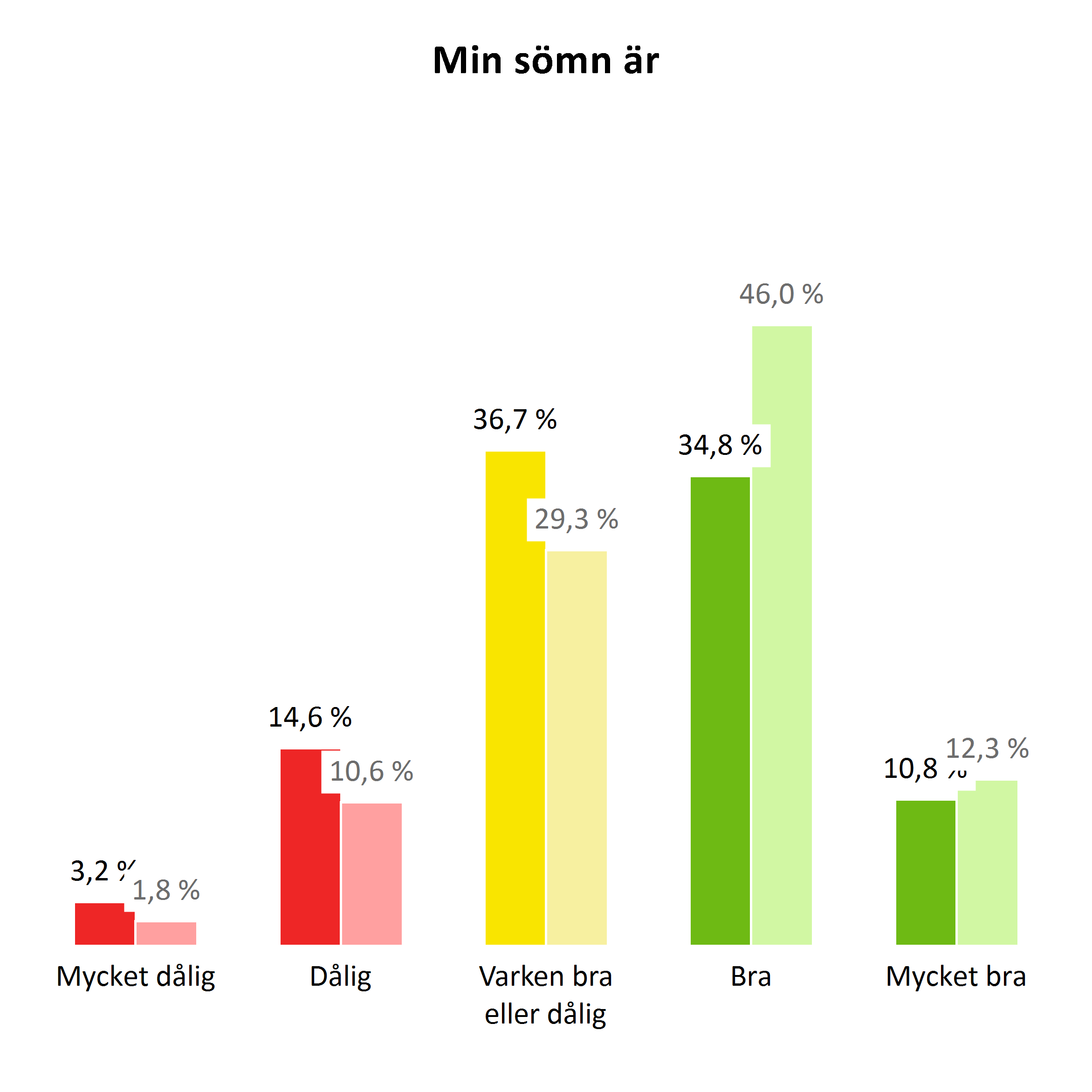 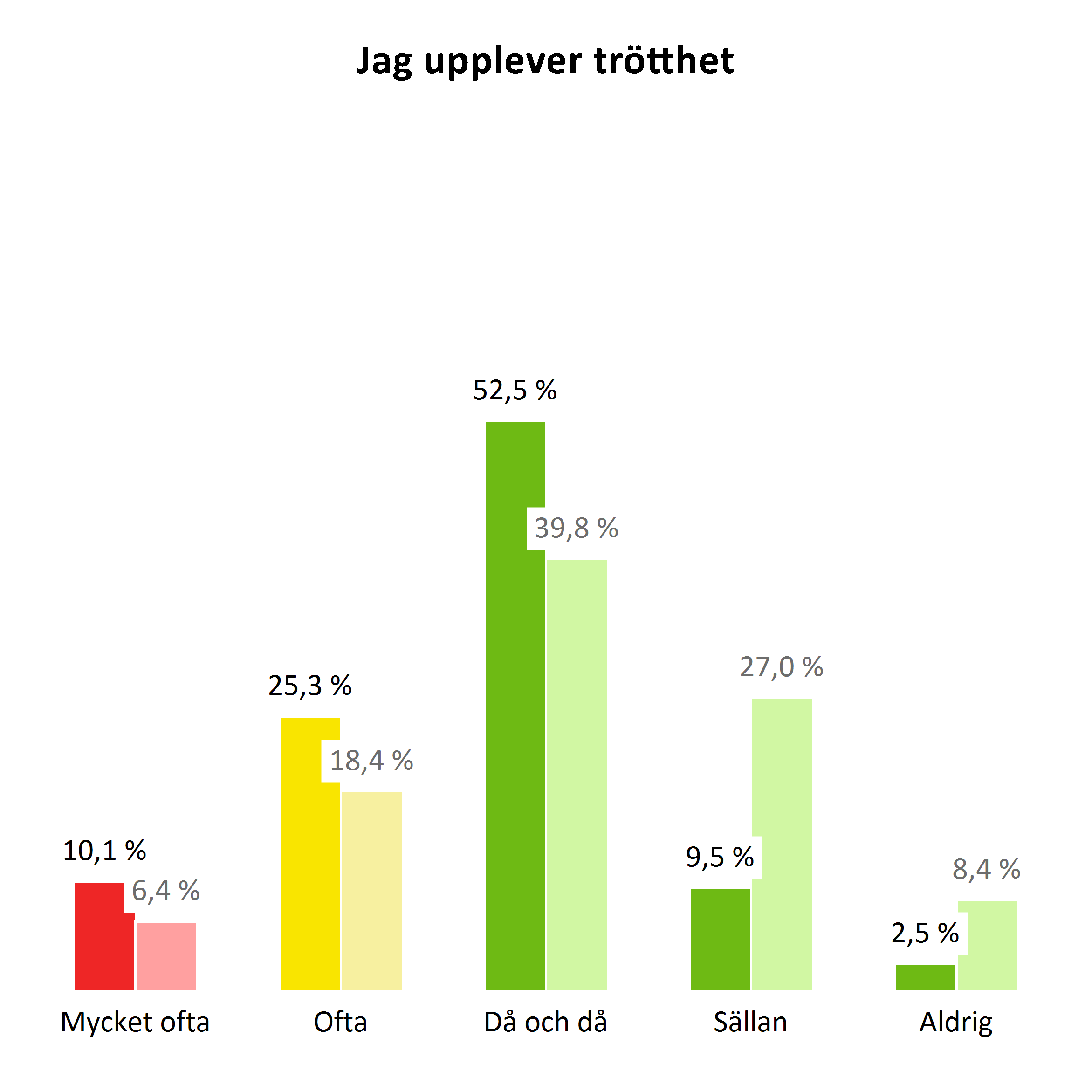 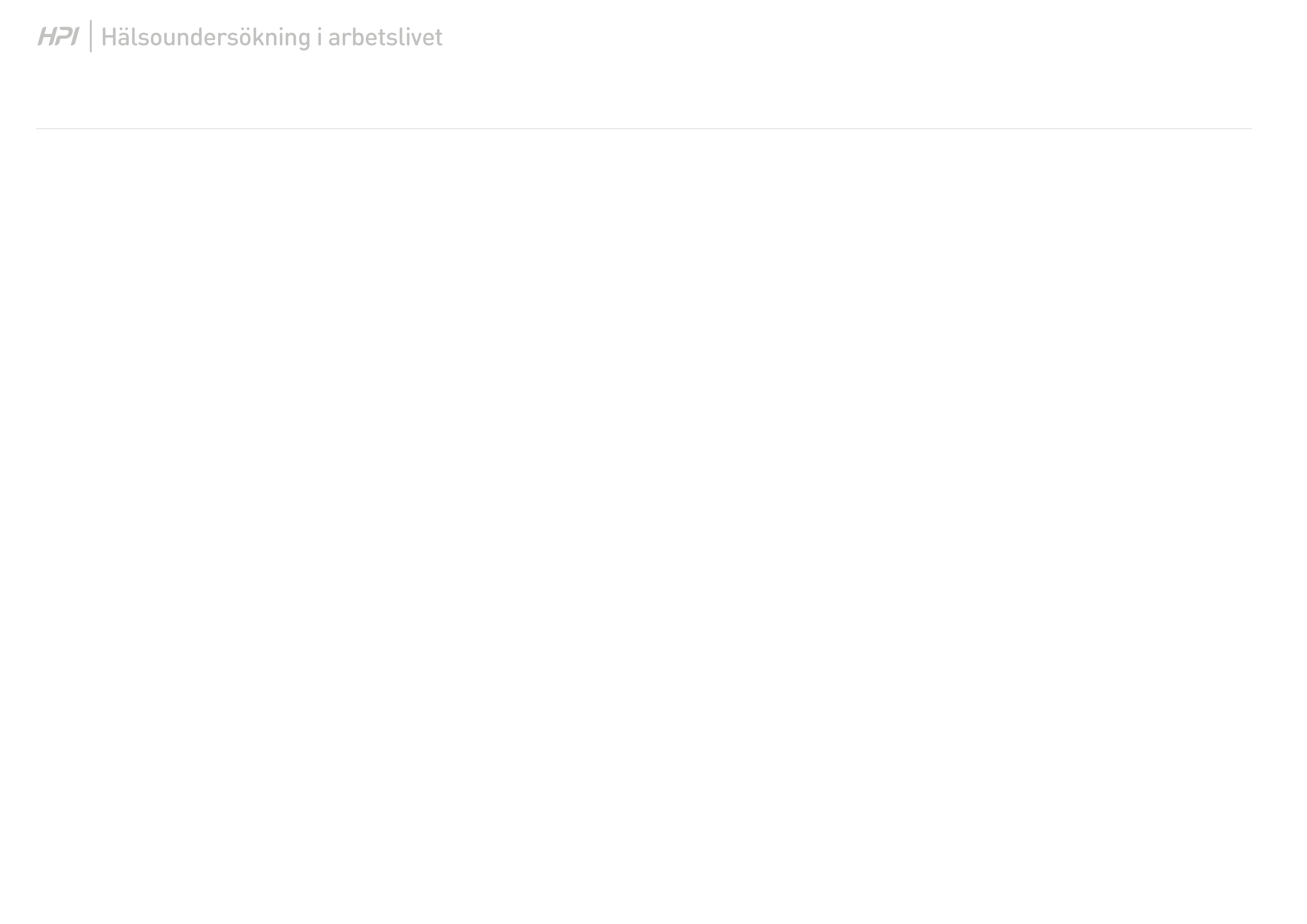 Psykiskt välbefinnande
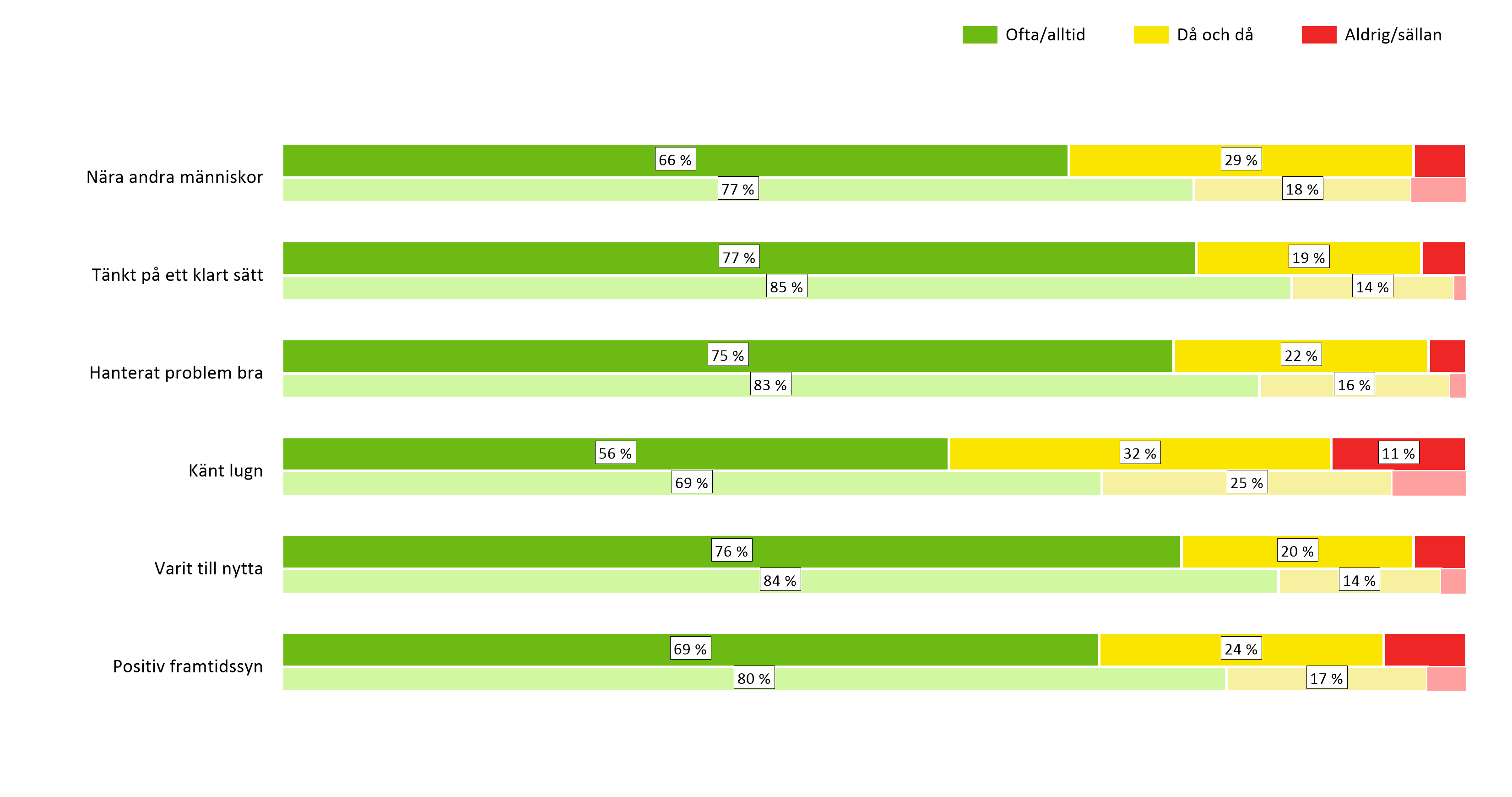 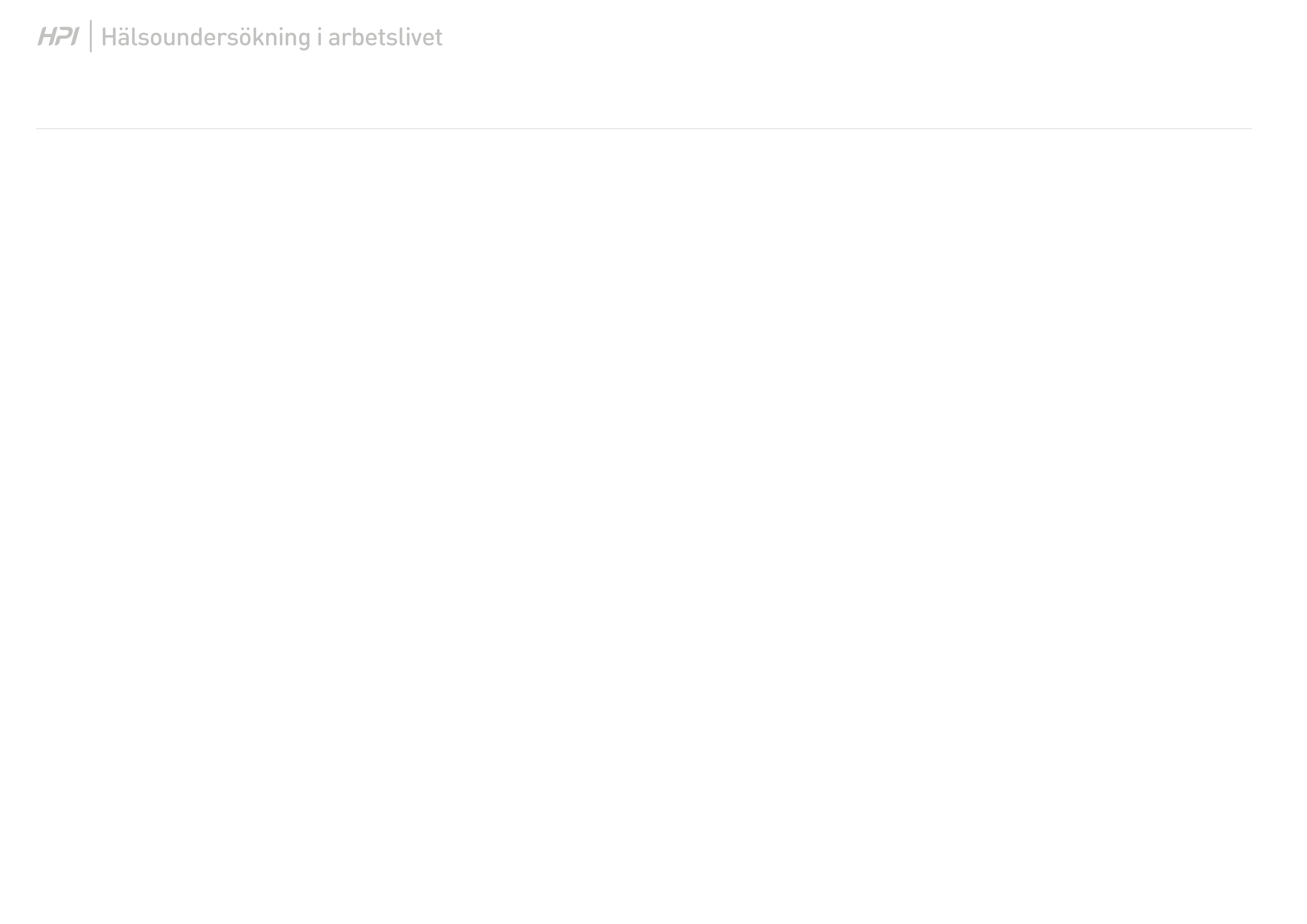 Socialt stöd
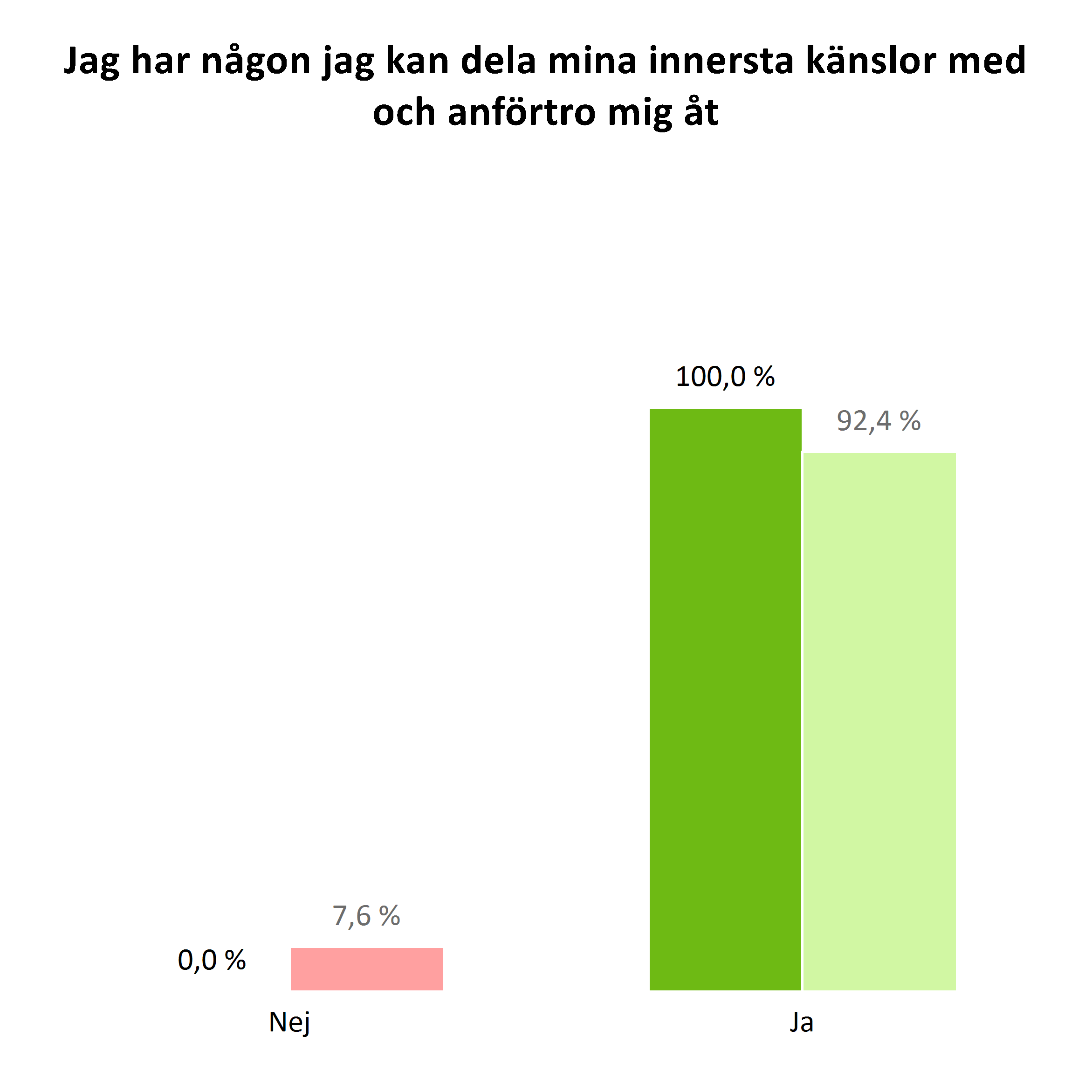 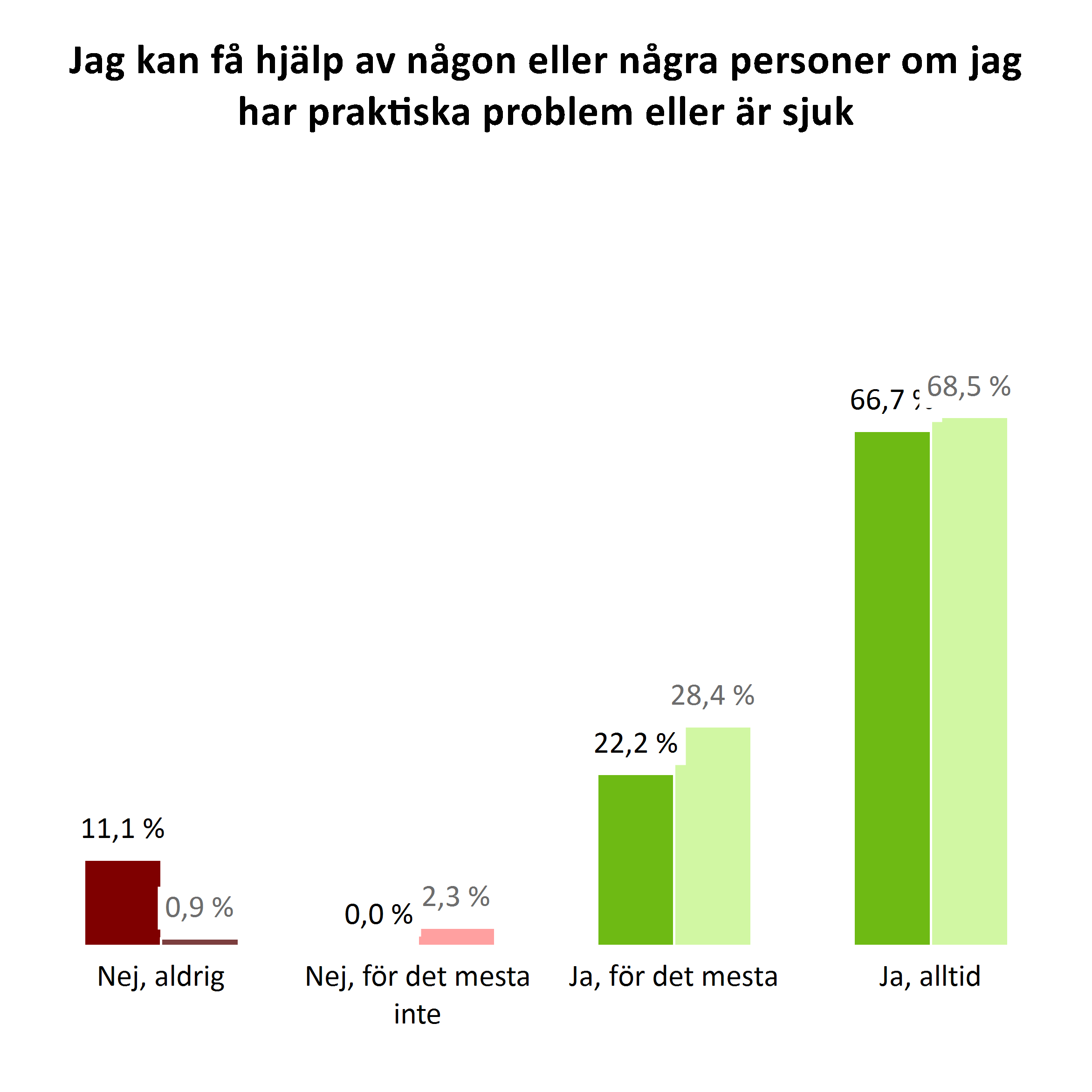 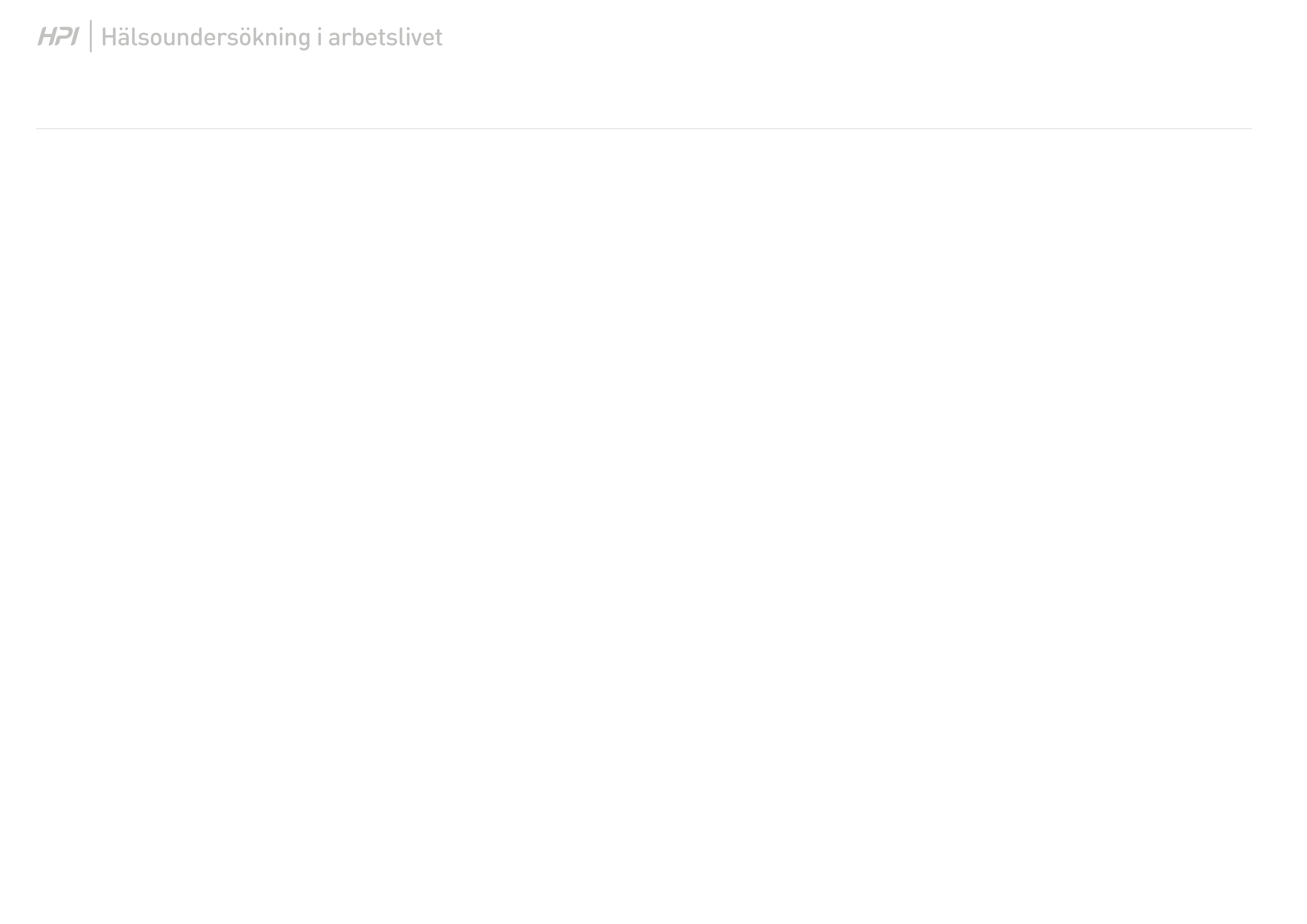 Min arbetssitutation
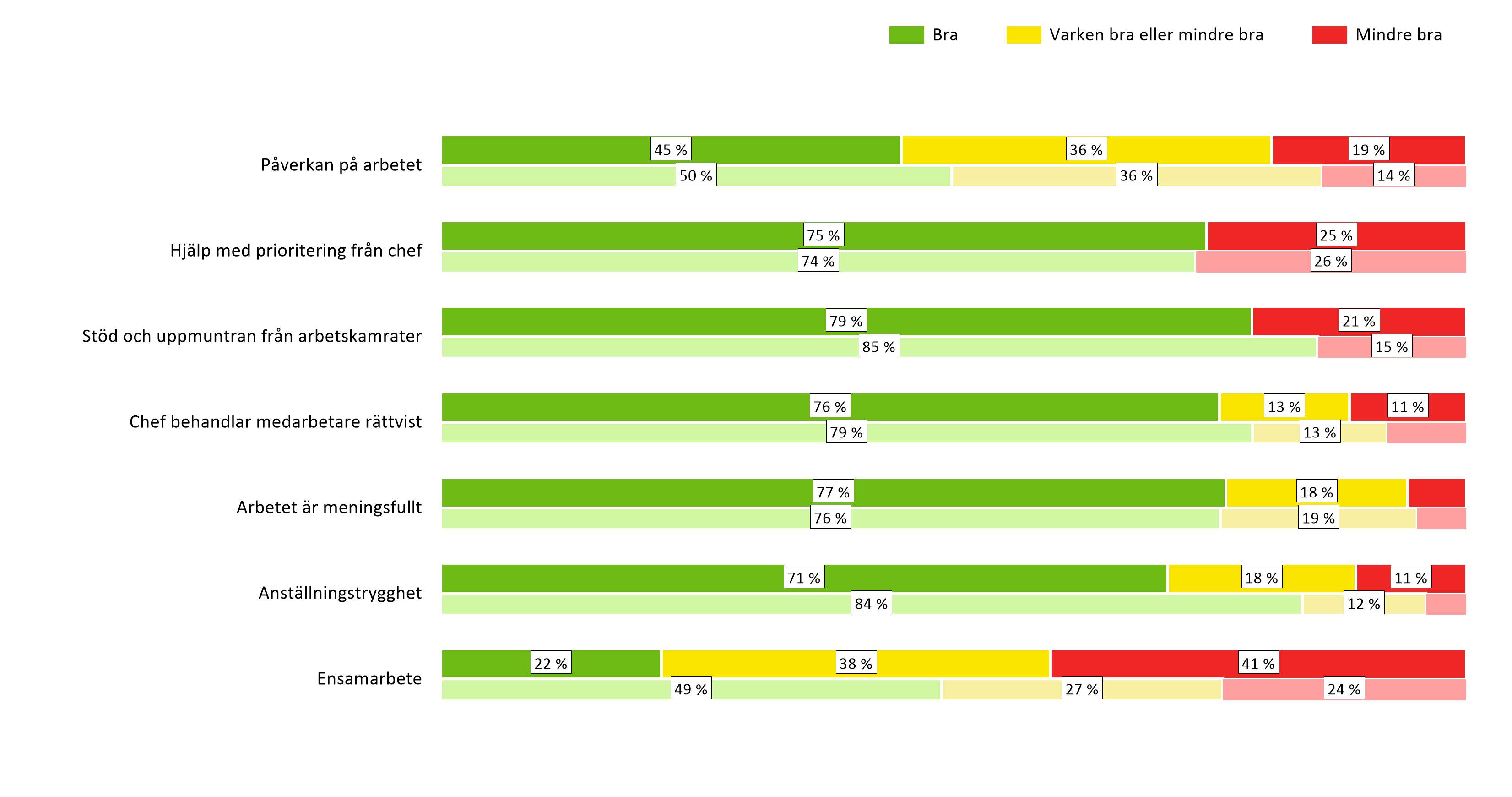 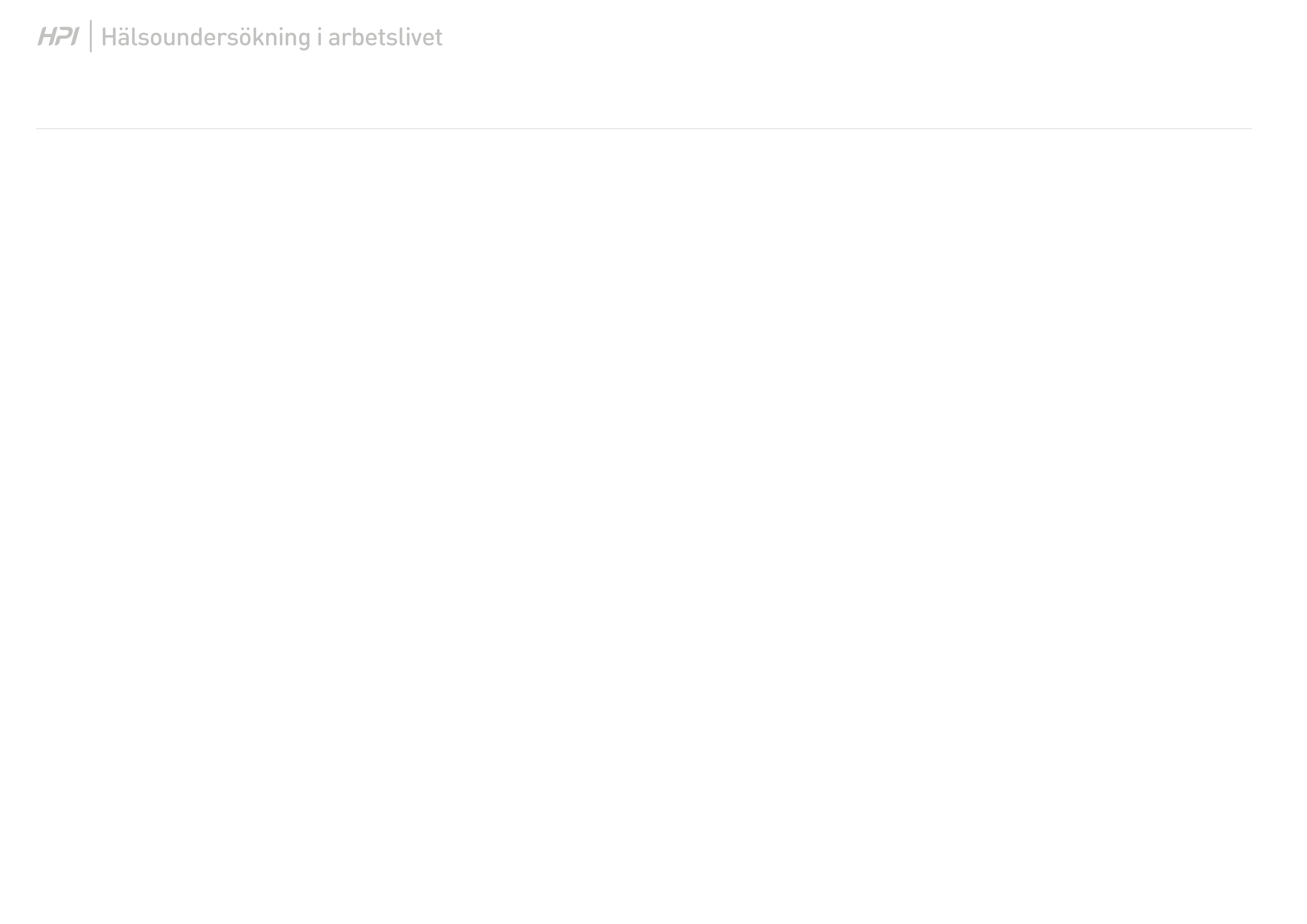 Kränkning och hot
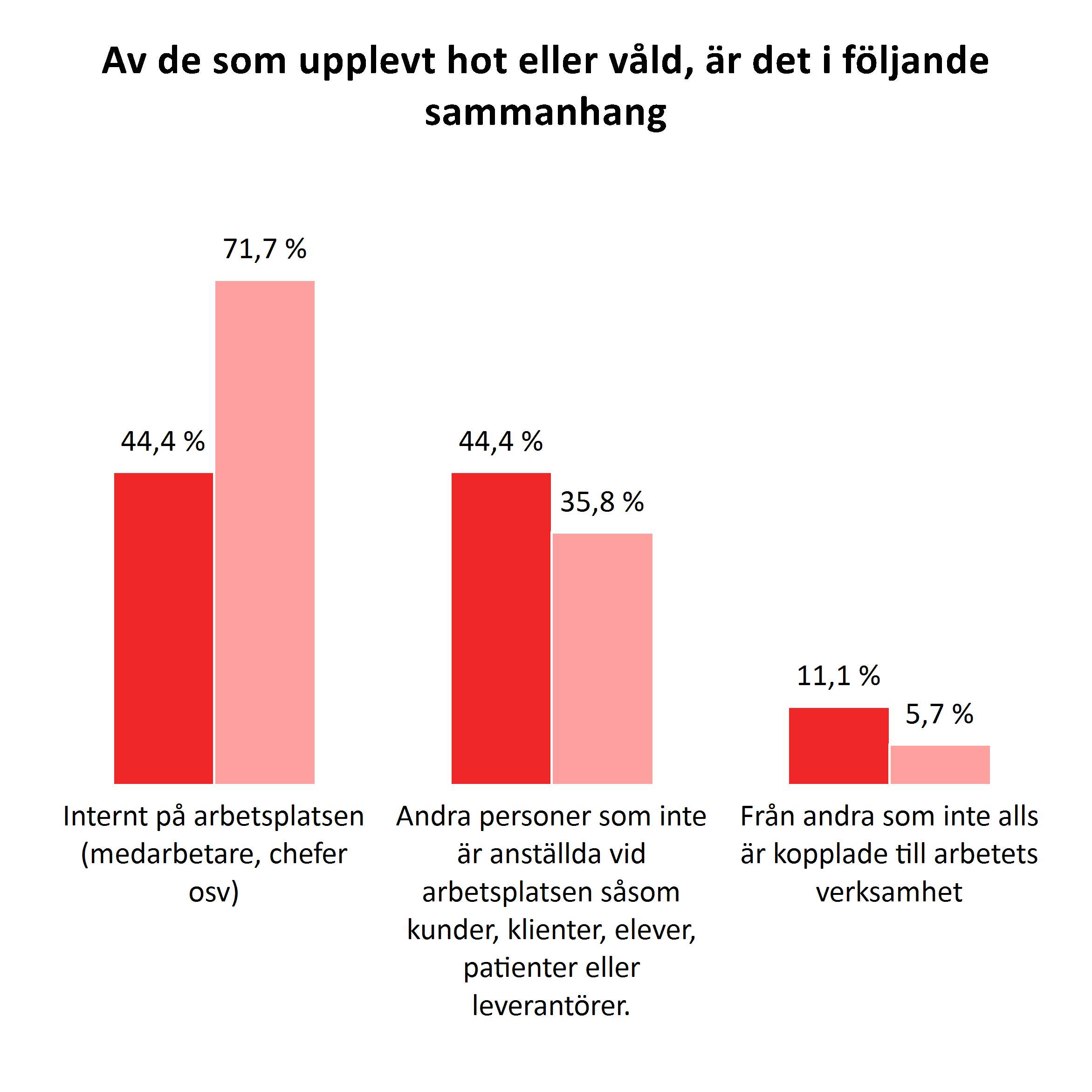 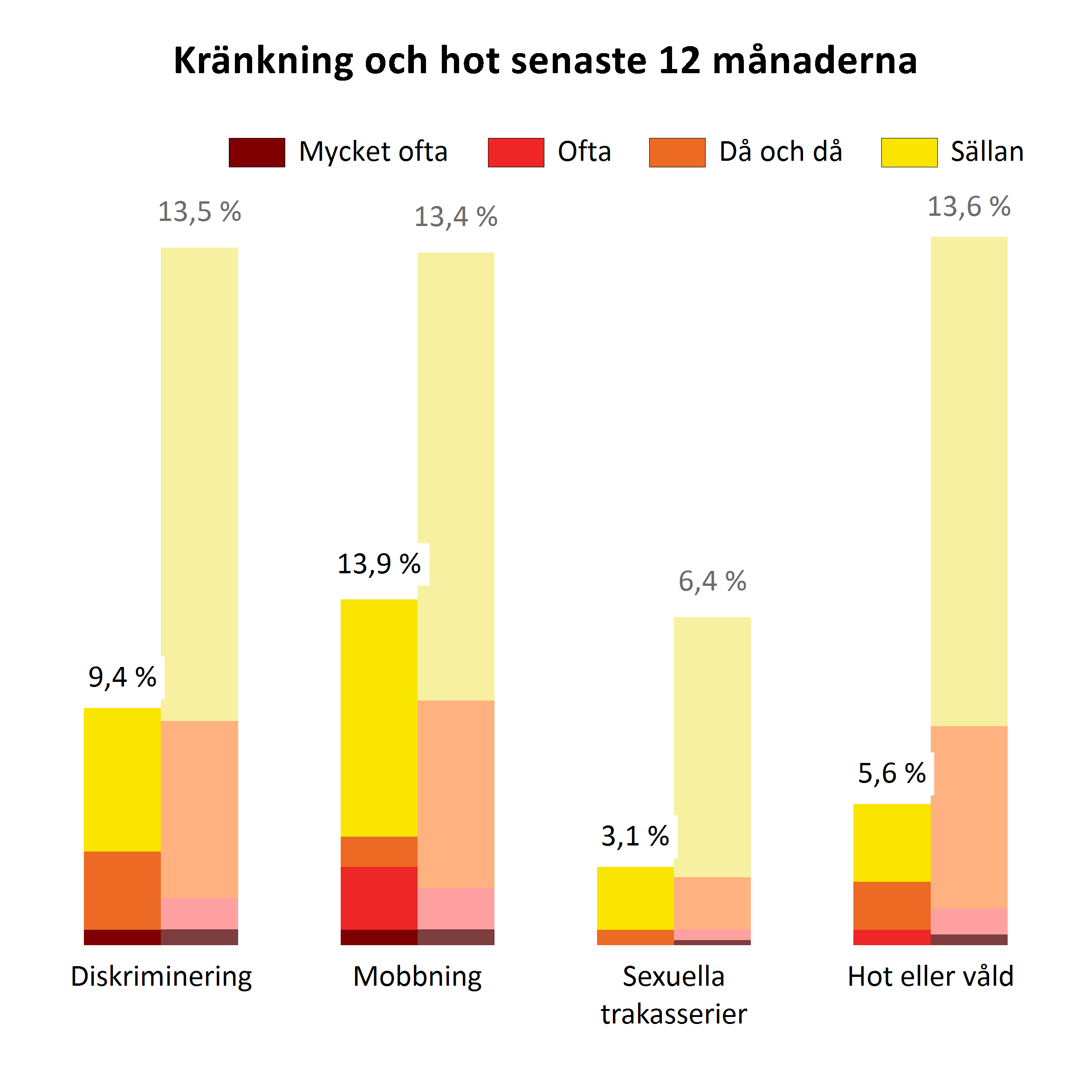 79 / 85 % har inte upplevt kränkning eller hot.
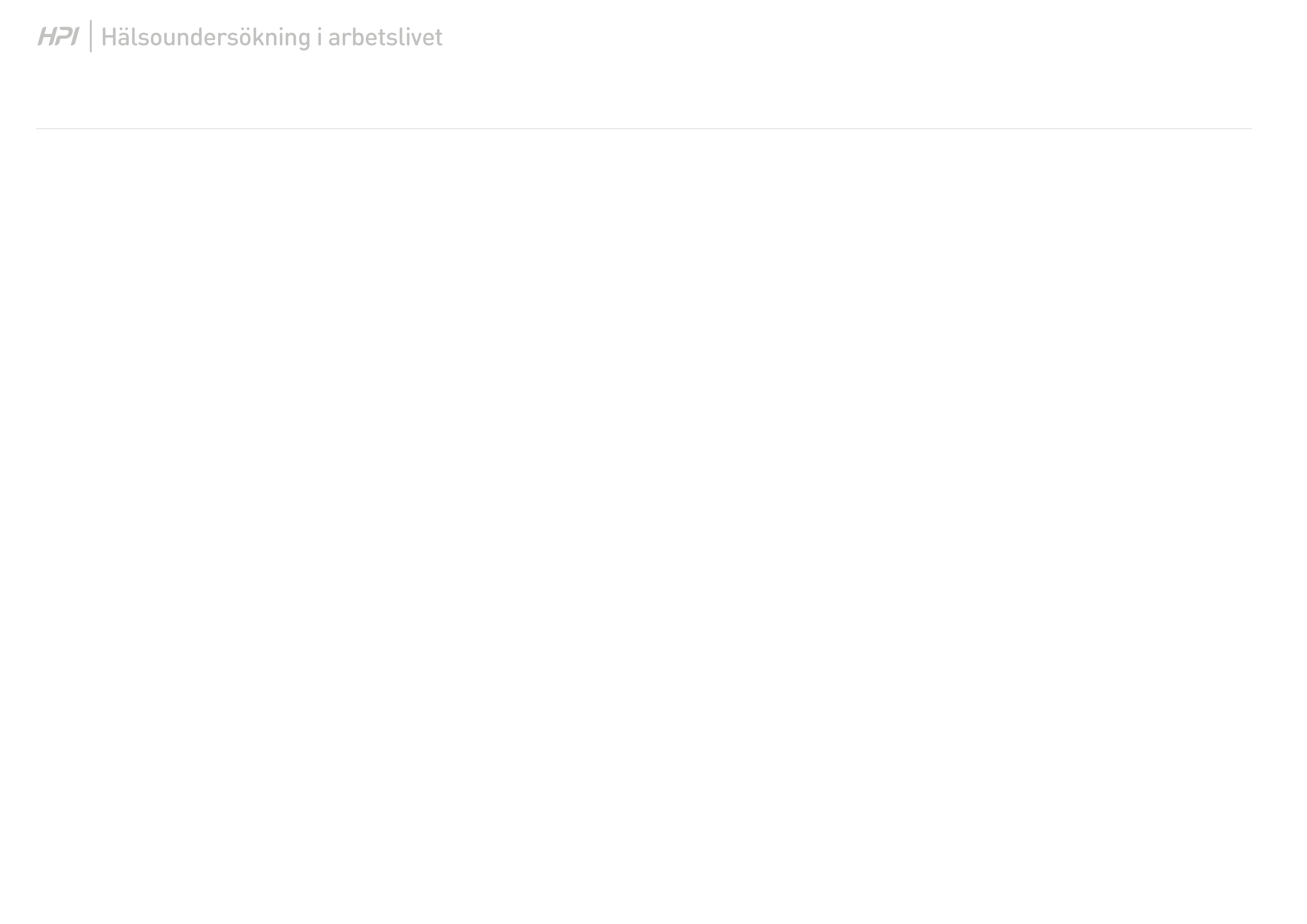 Säkerhetskultur
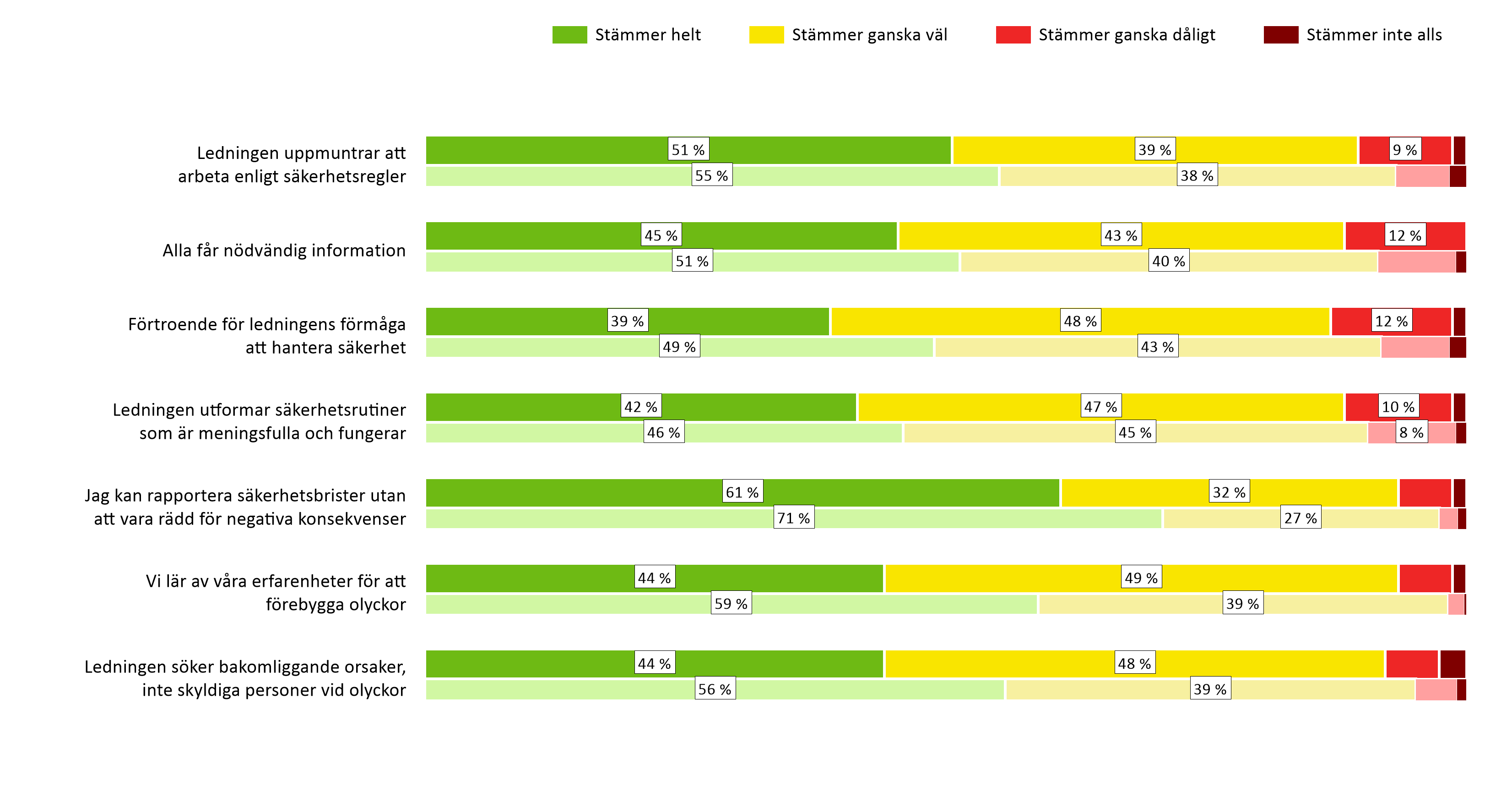 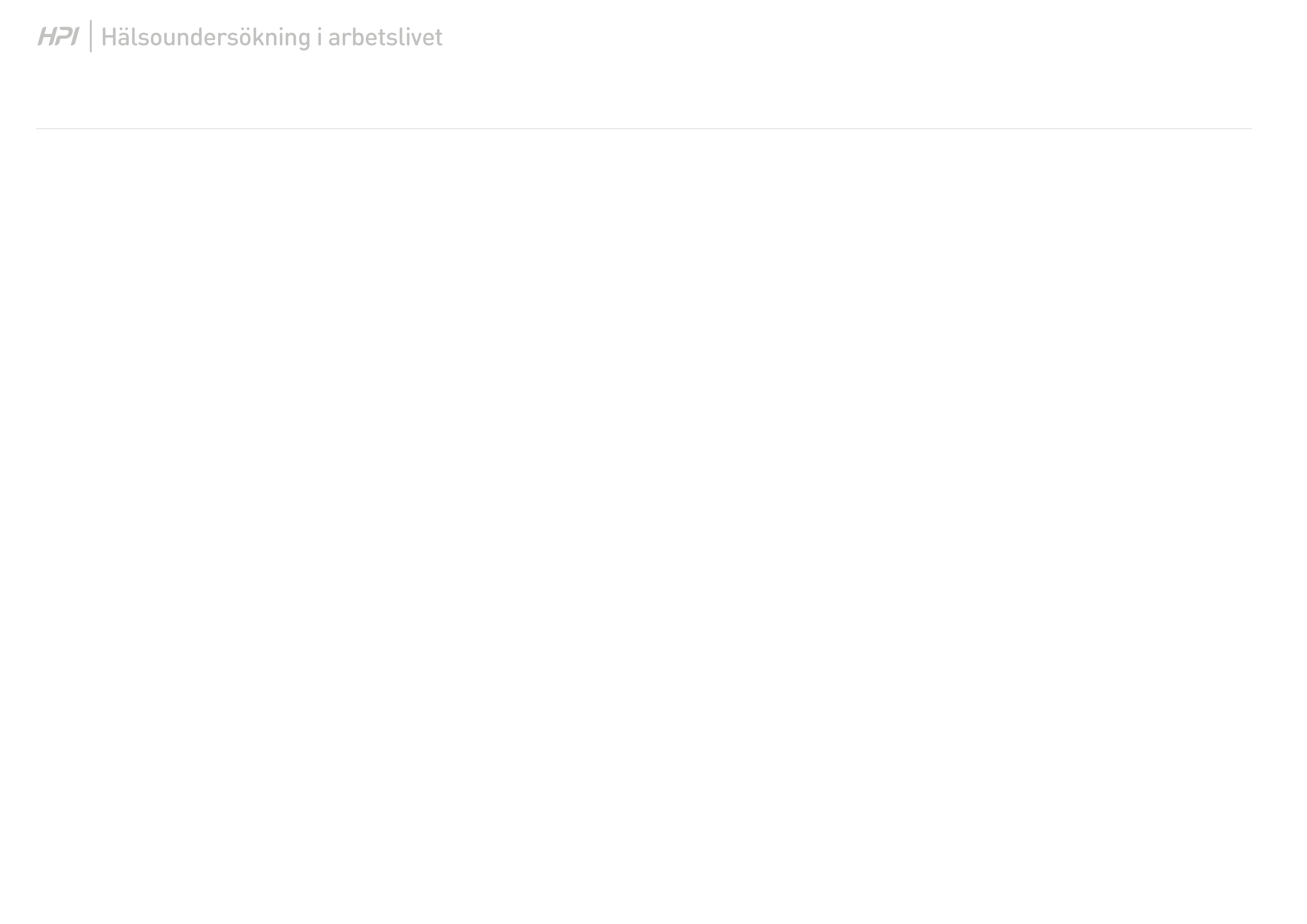 Ergonomi
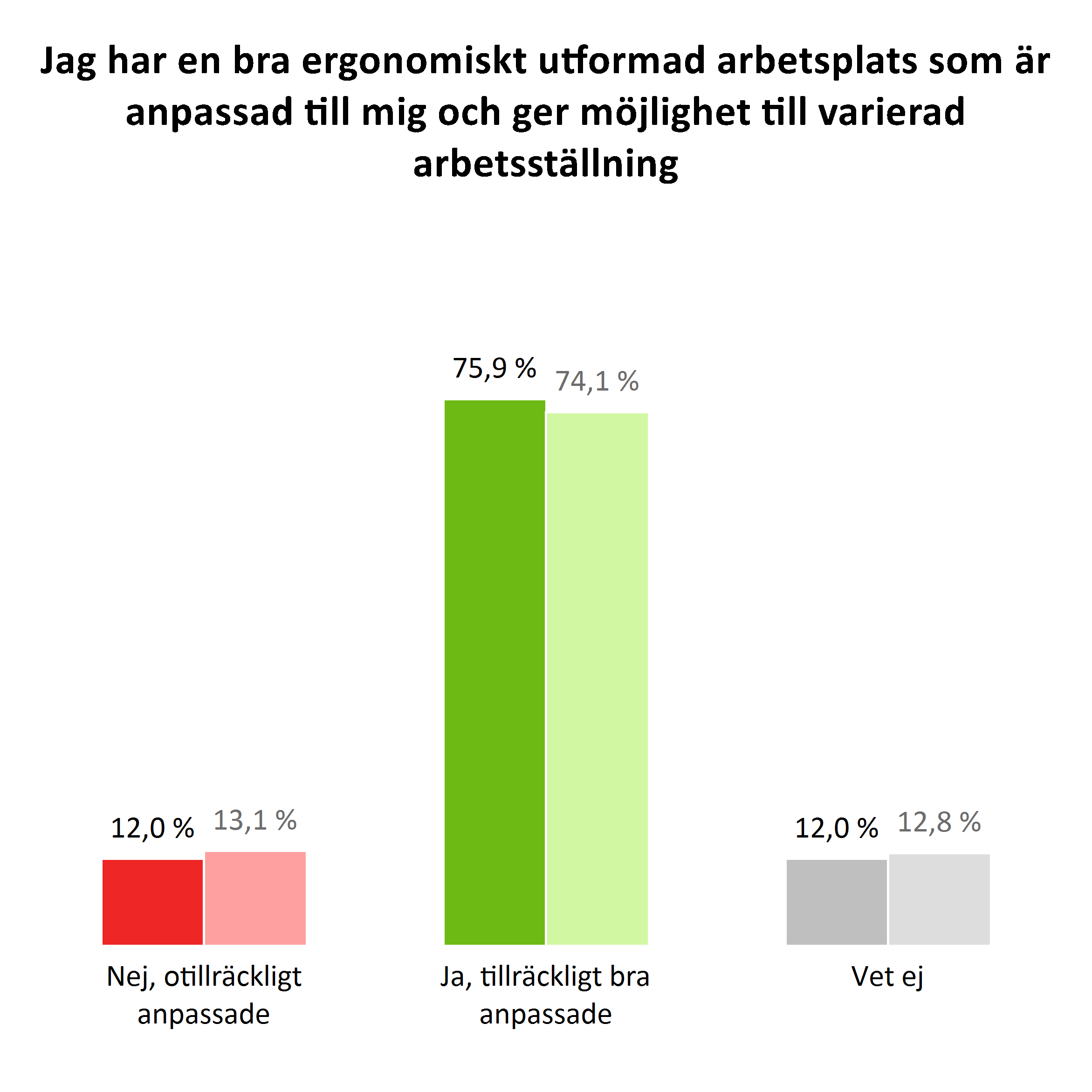 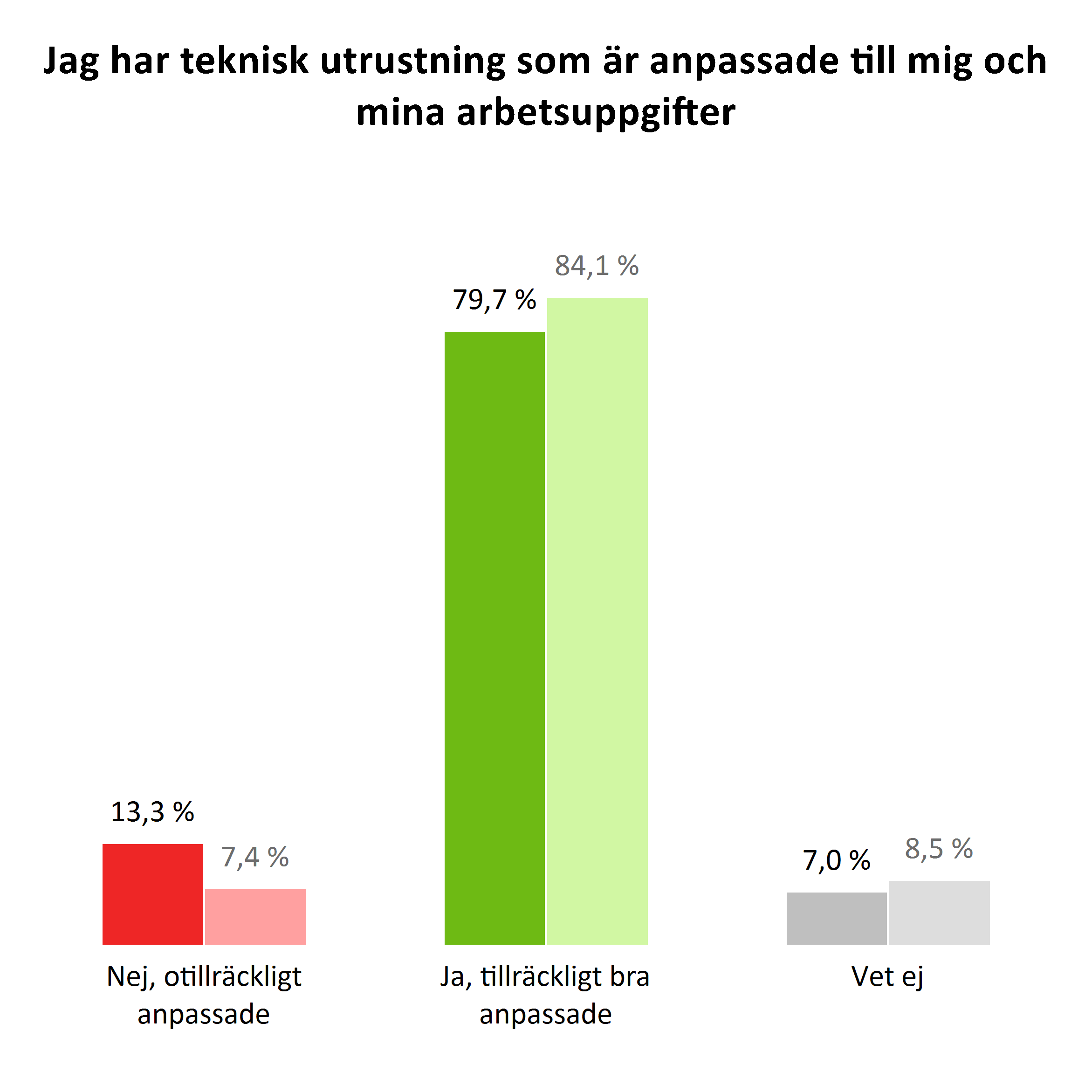 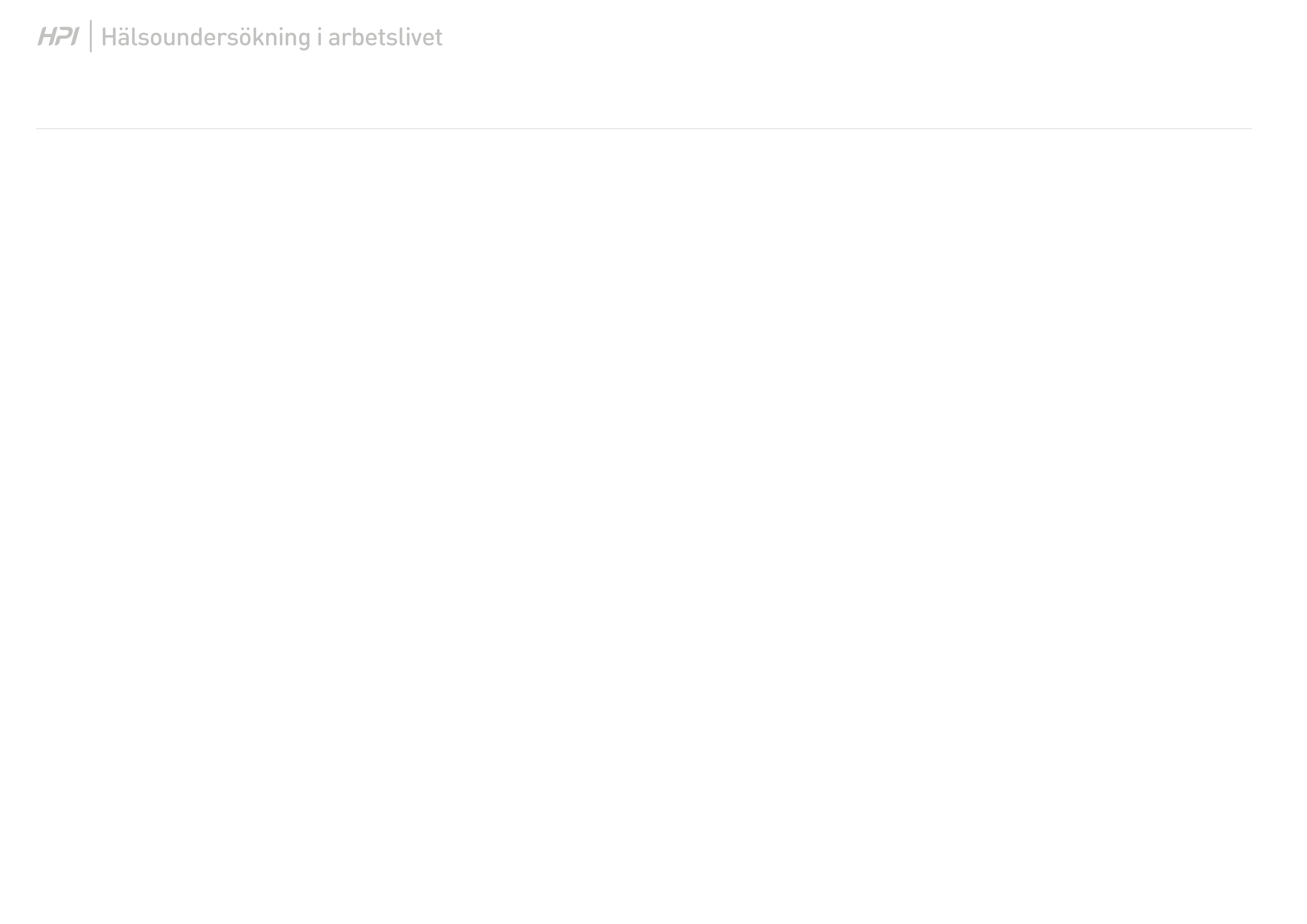 Kontorsarbete
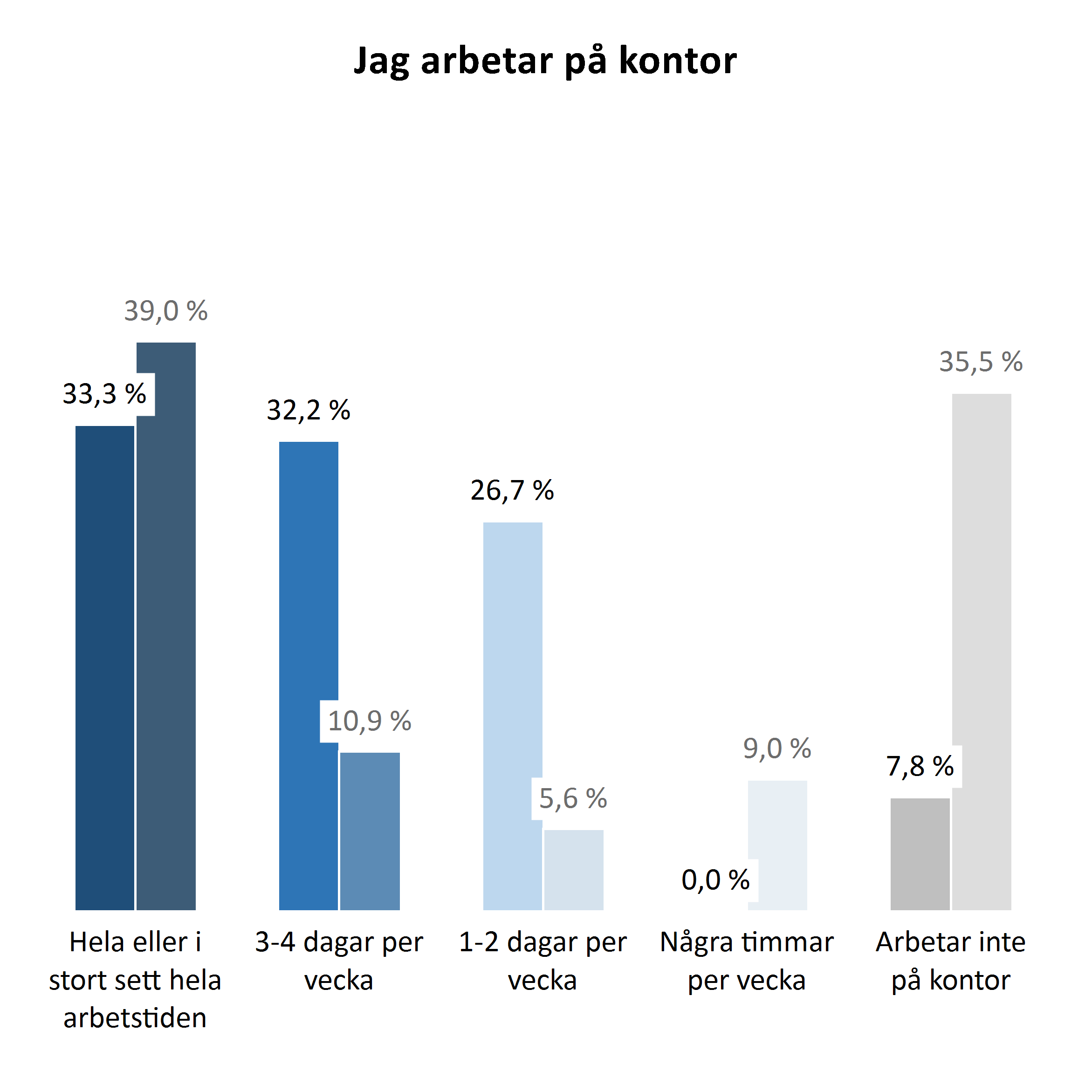 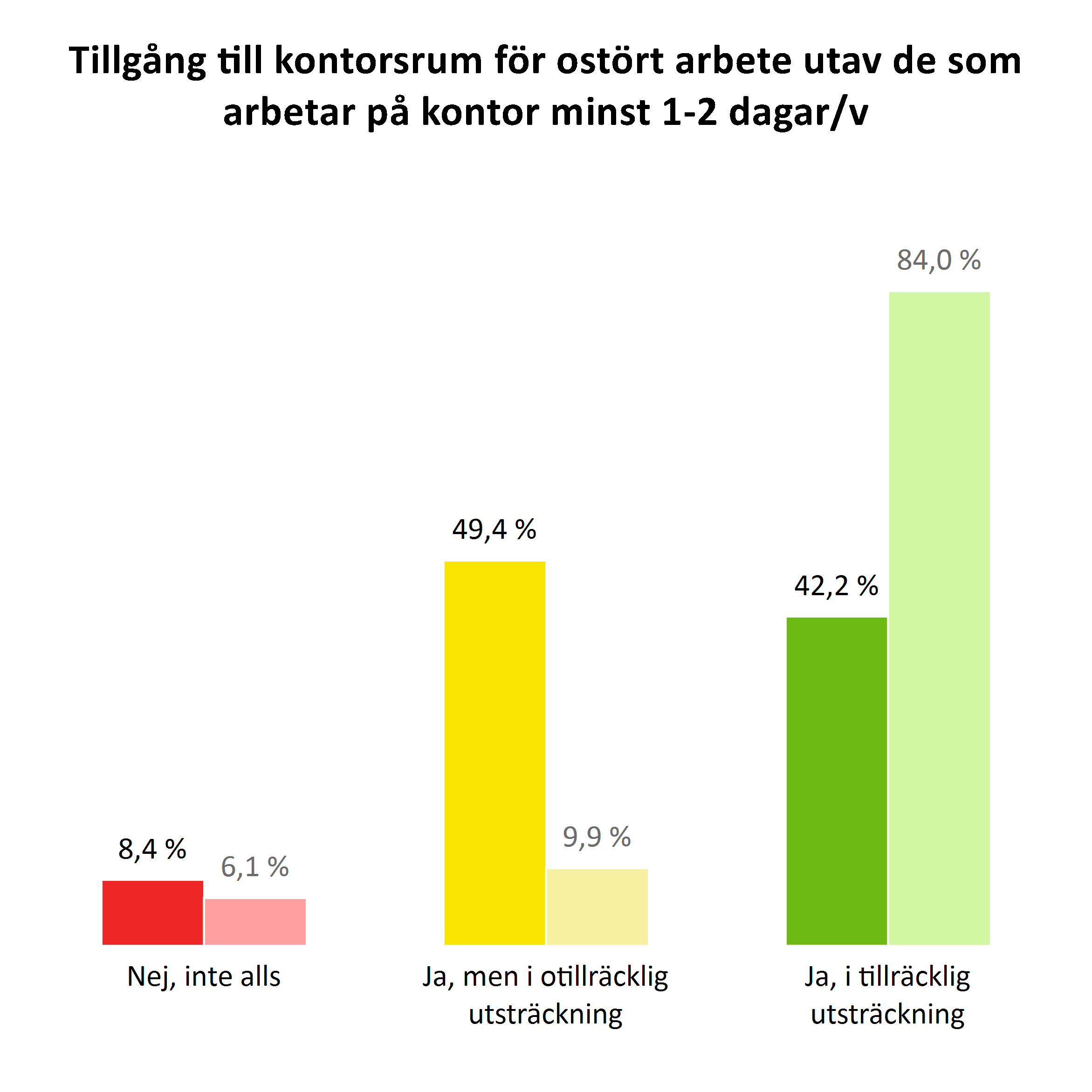 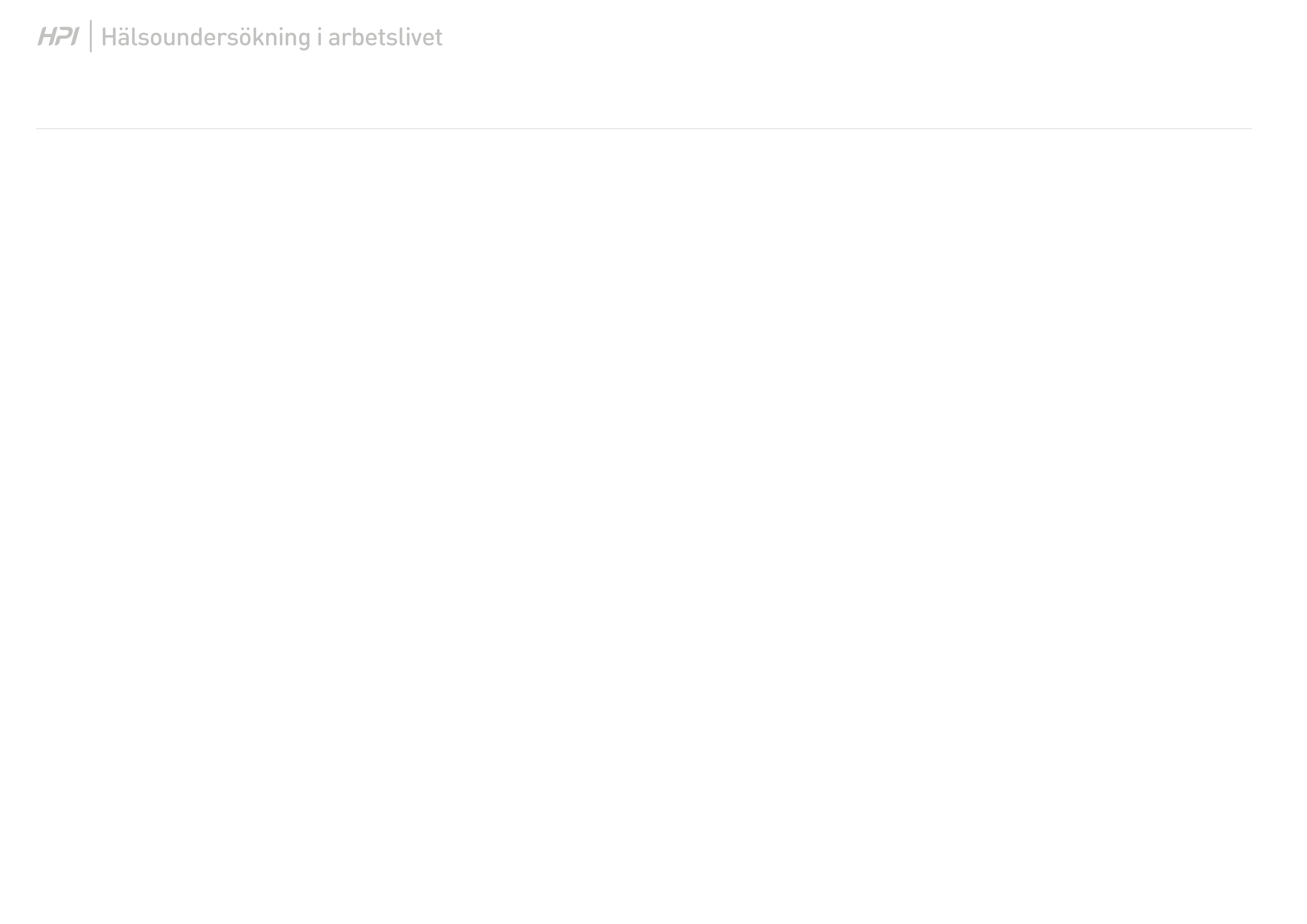 Arbete hemifrån
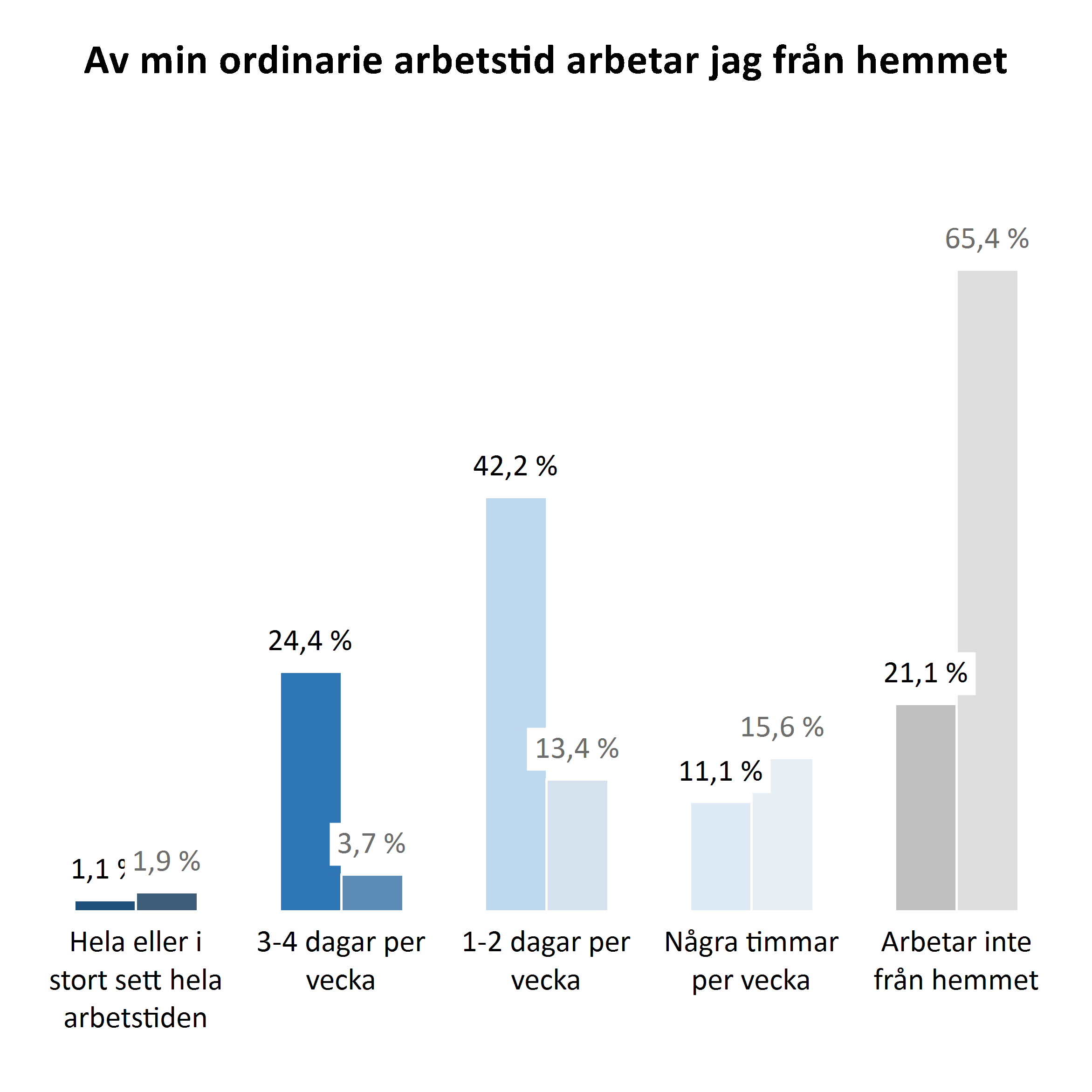 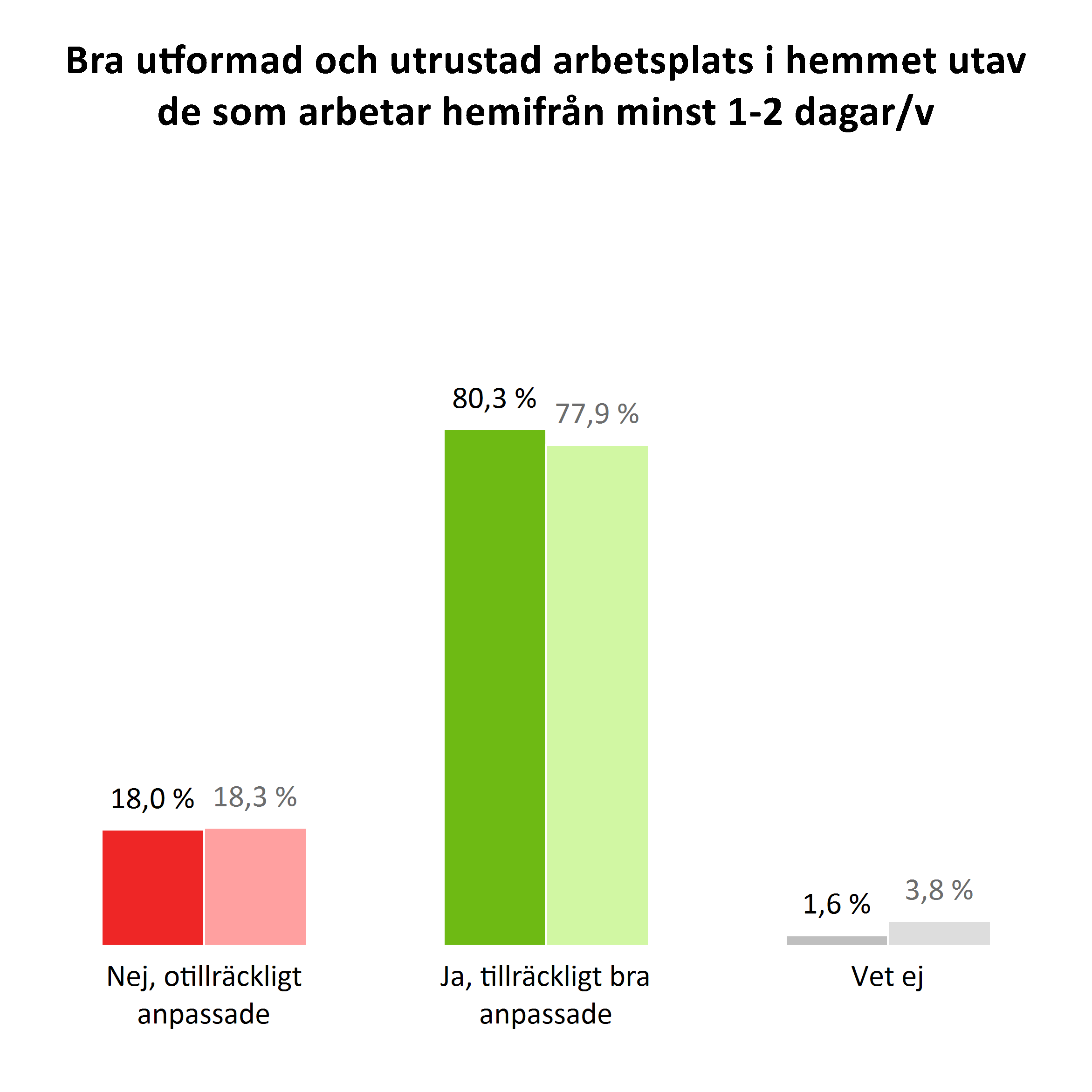 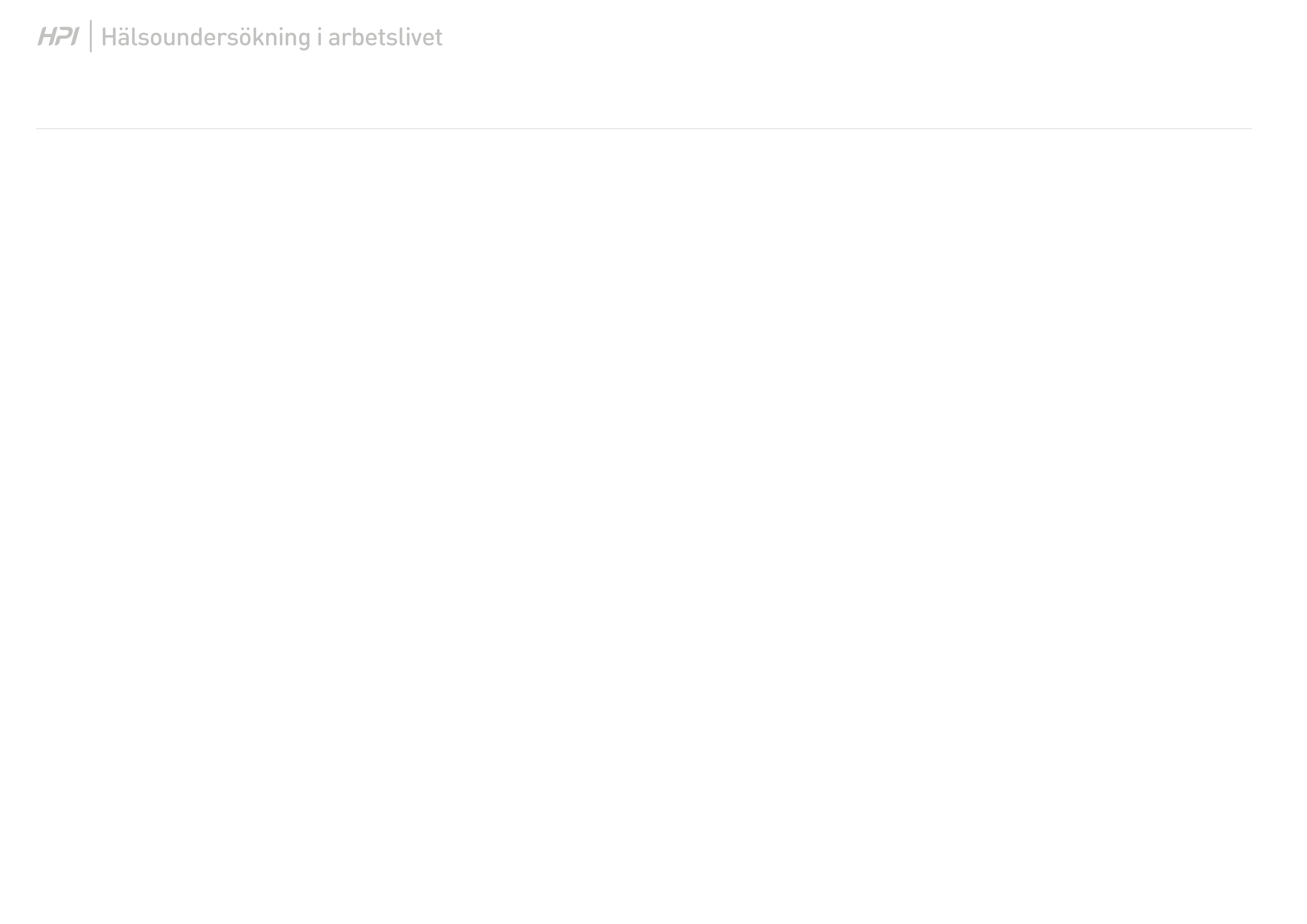 Organisatorisk och social arbetsmiljö vid hemarbete
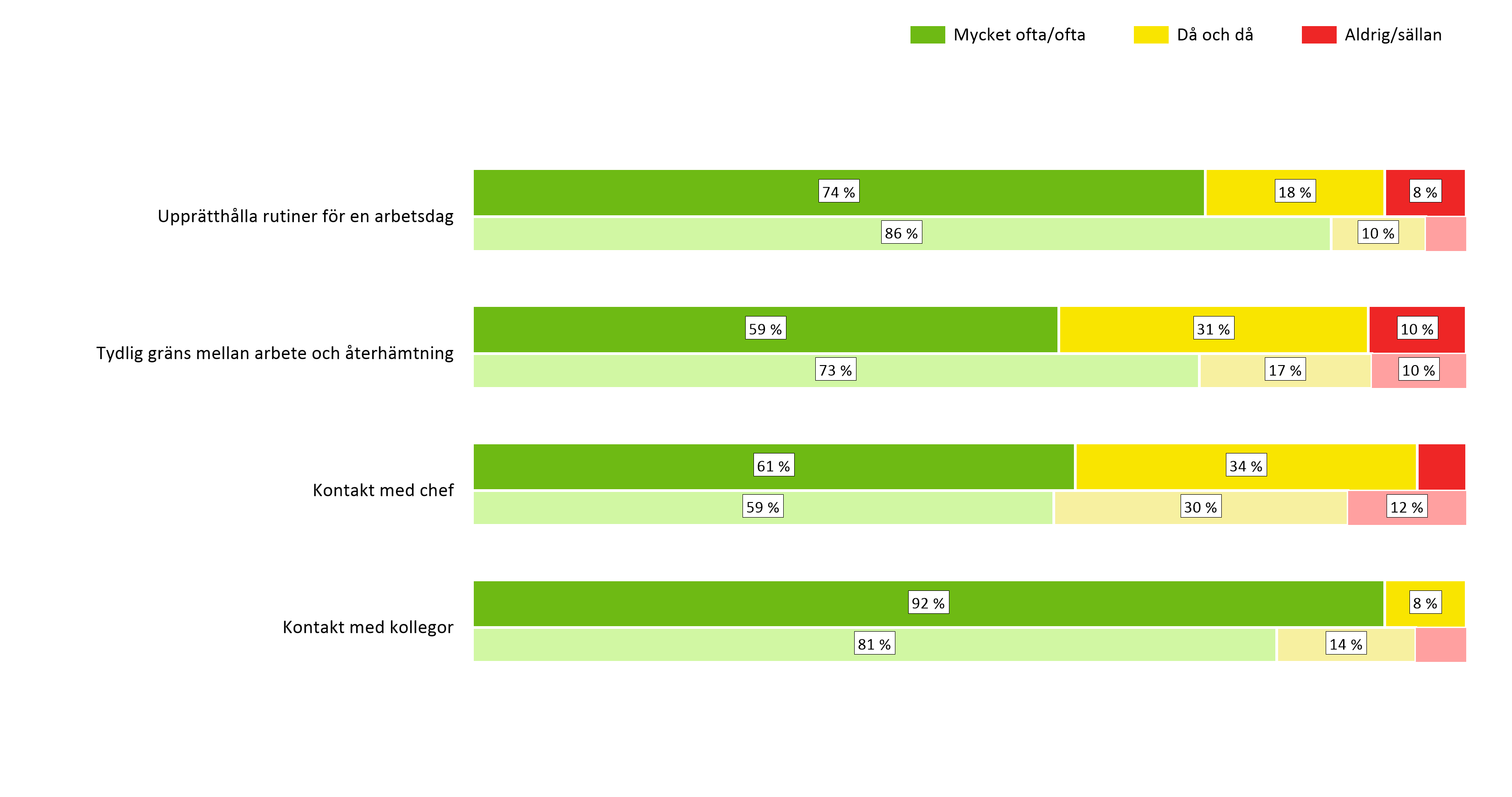 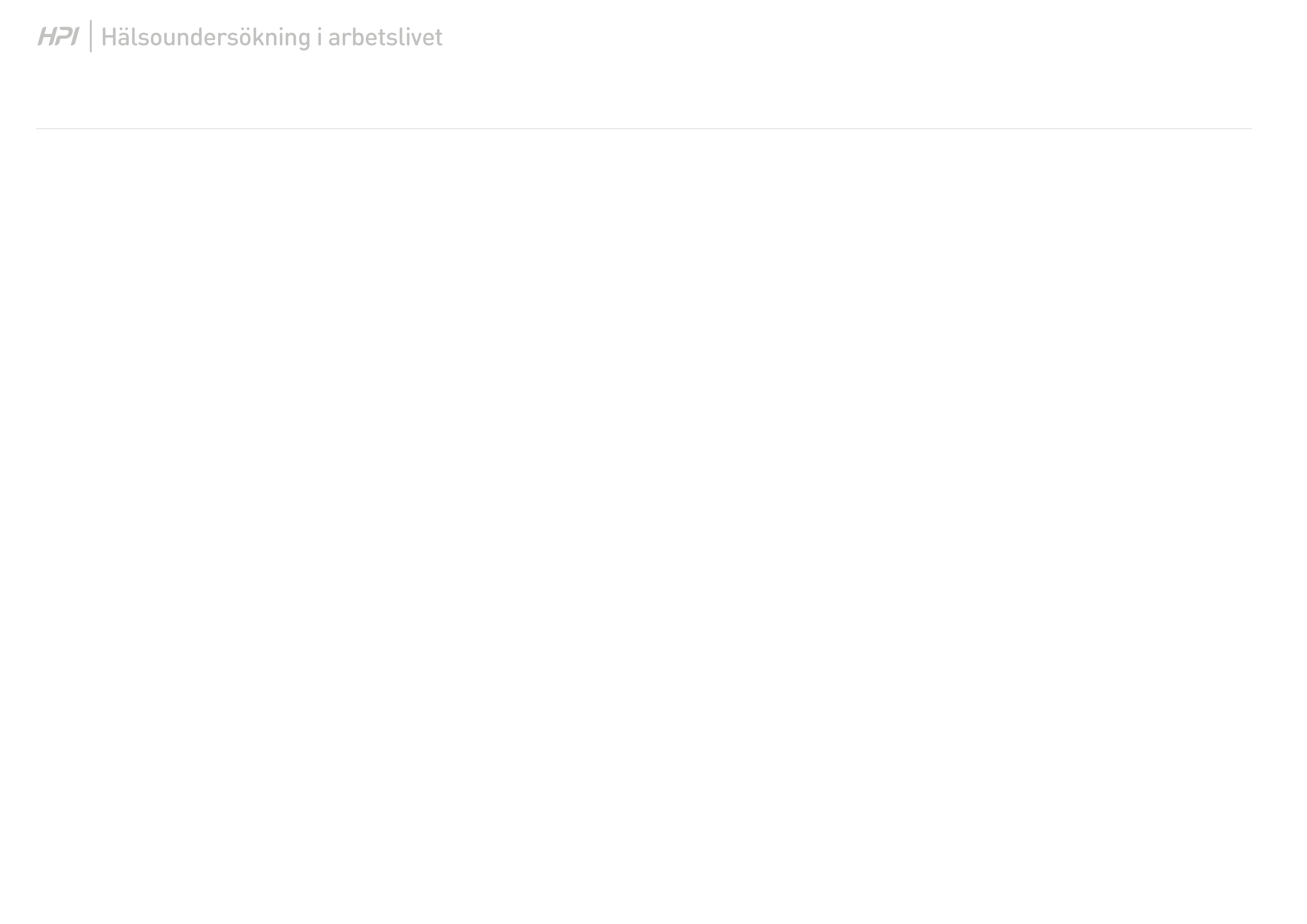 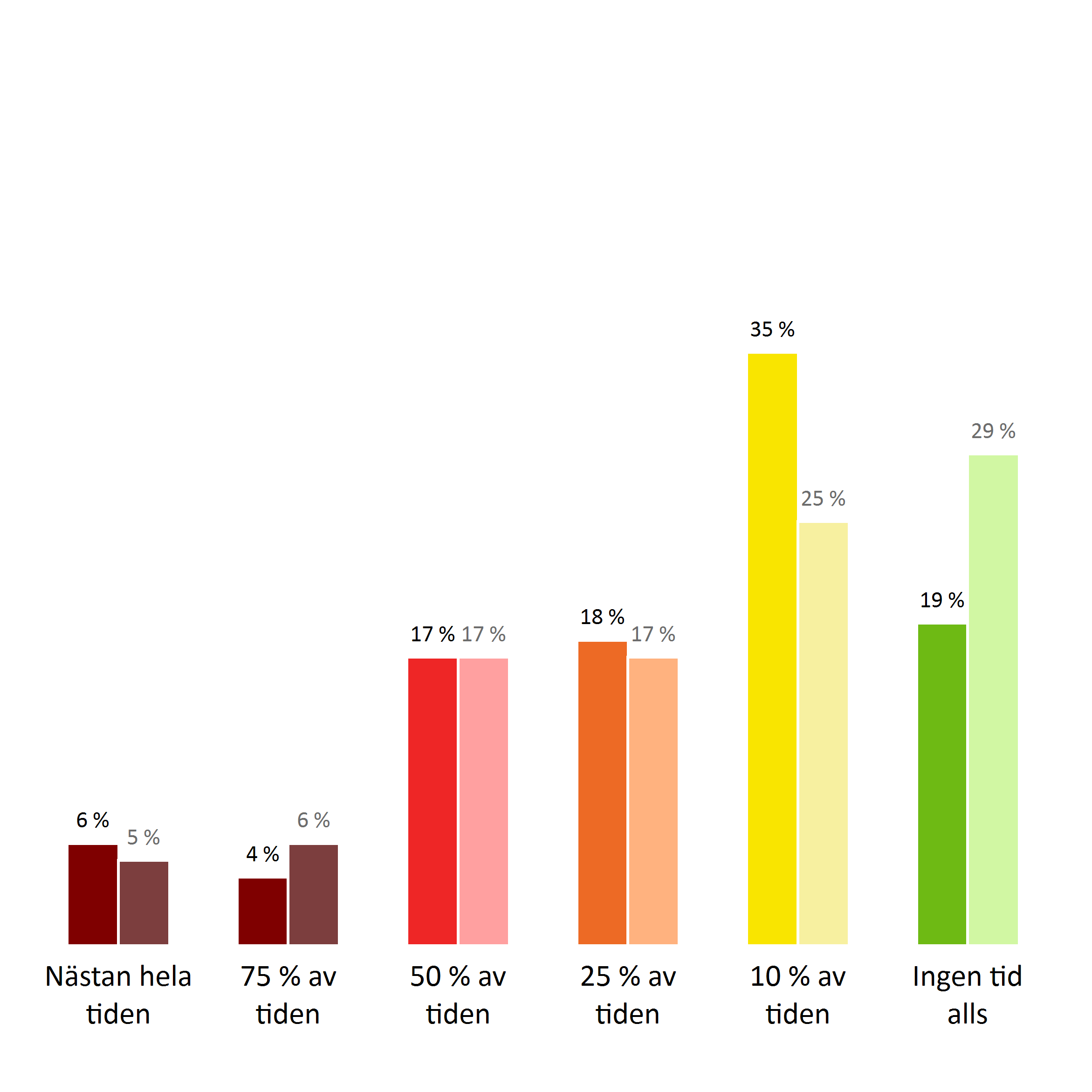 Fysiskt belastande moment i arbetet
Andelen medarbetare som arbetar med minst 1 av nedanstående moment: 
i vriden ställning
med tunga lyft
framåtböjd utan att stödja med händer/armar
med händer upplyfta i höjd med axlarna eller högre
tar i så att hen blir andfådd

Diagrammet visar varje deltagares största exponering av ovanstående
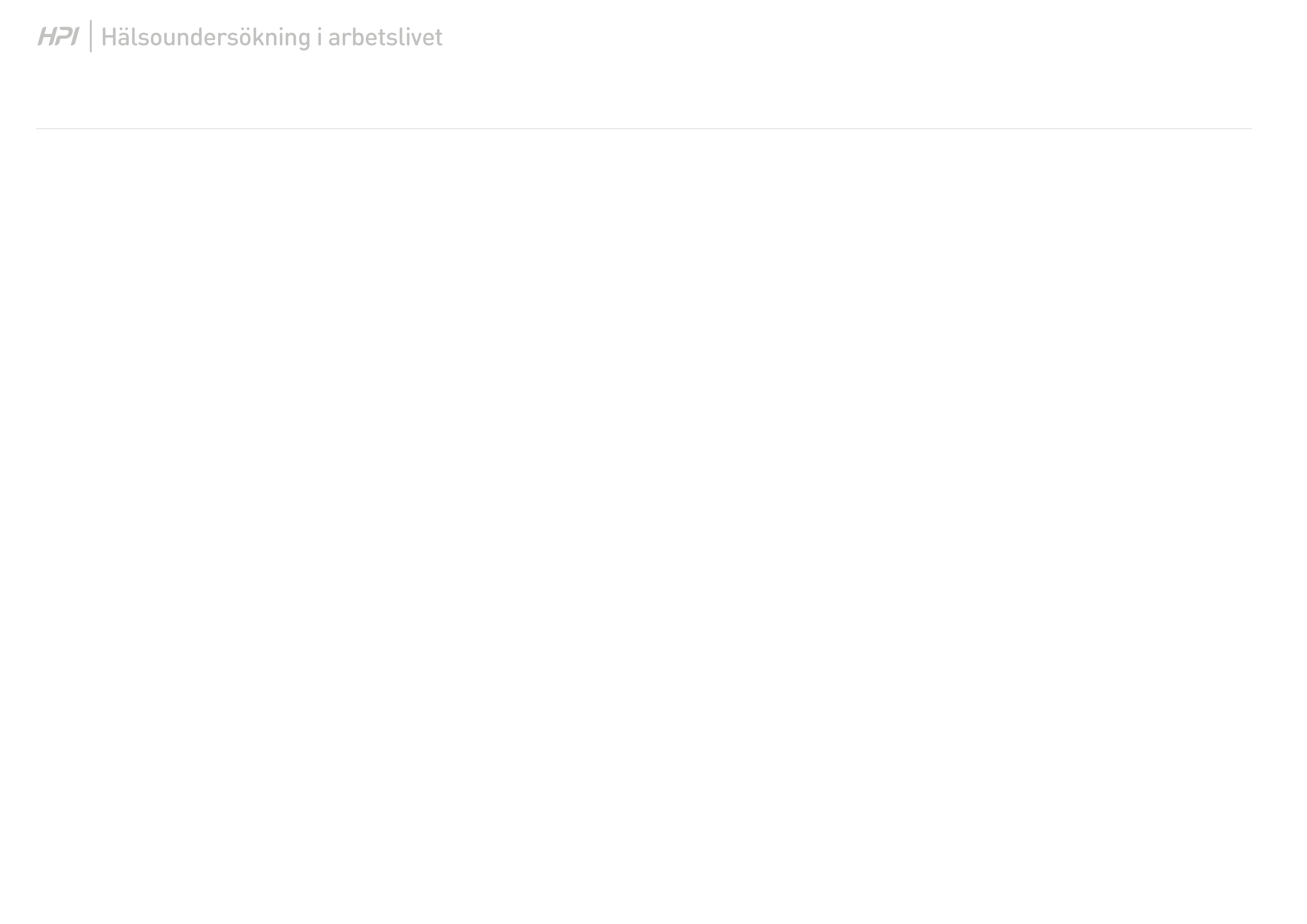 Fysiskt belastande arbete
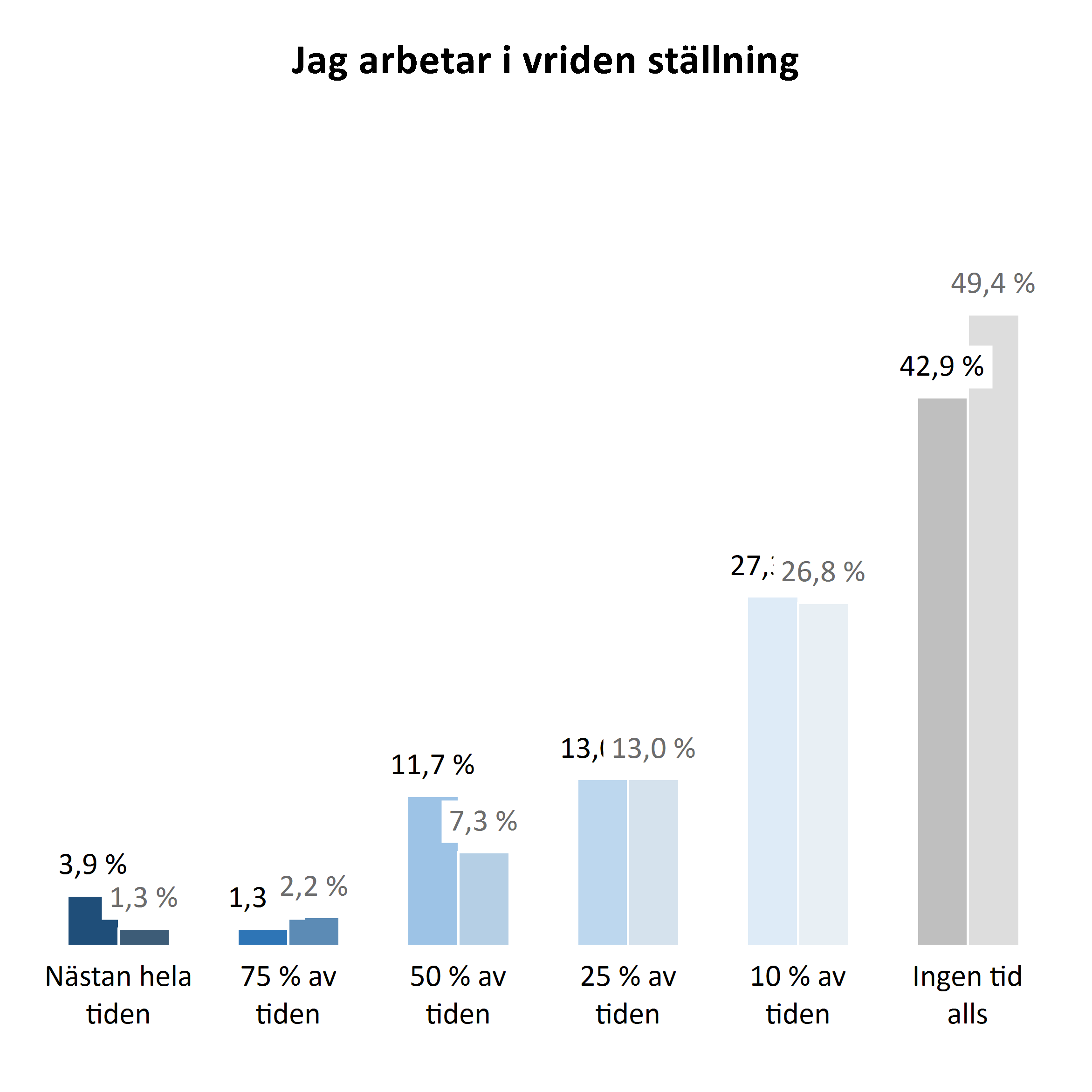 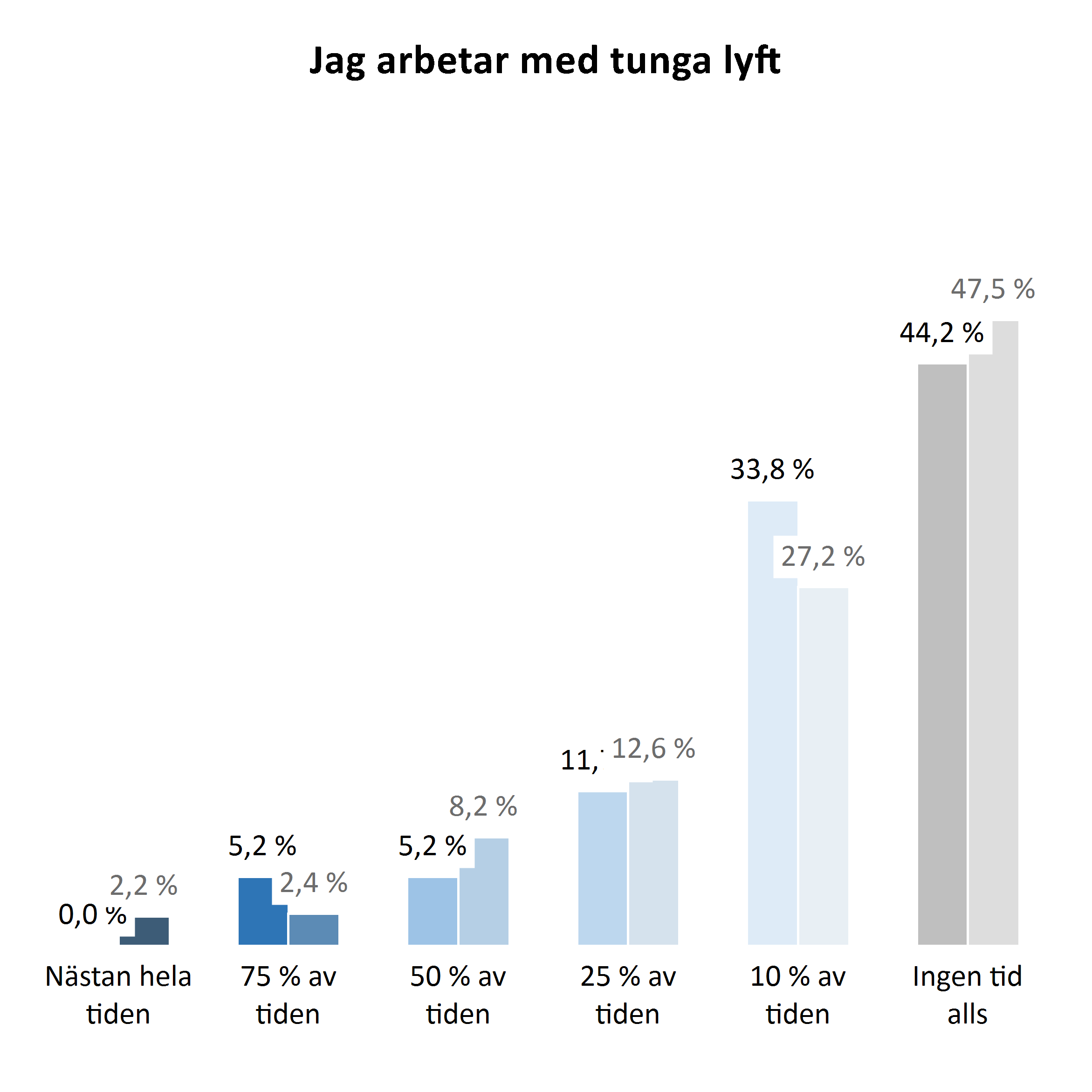 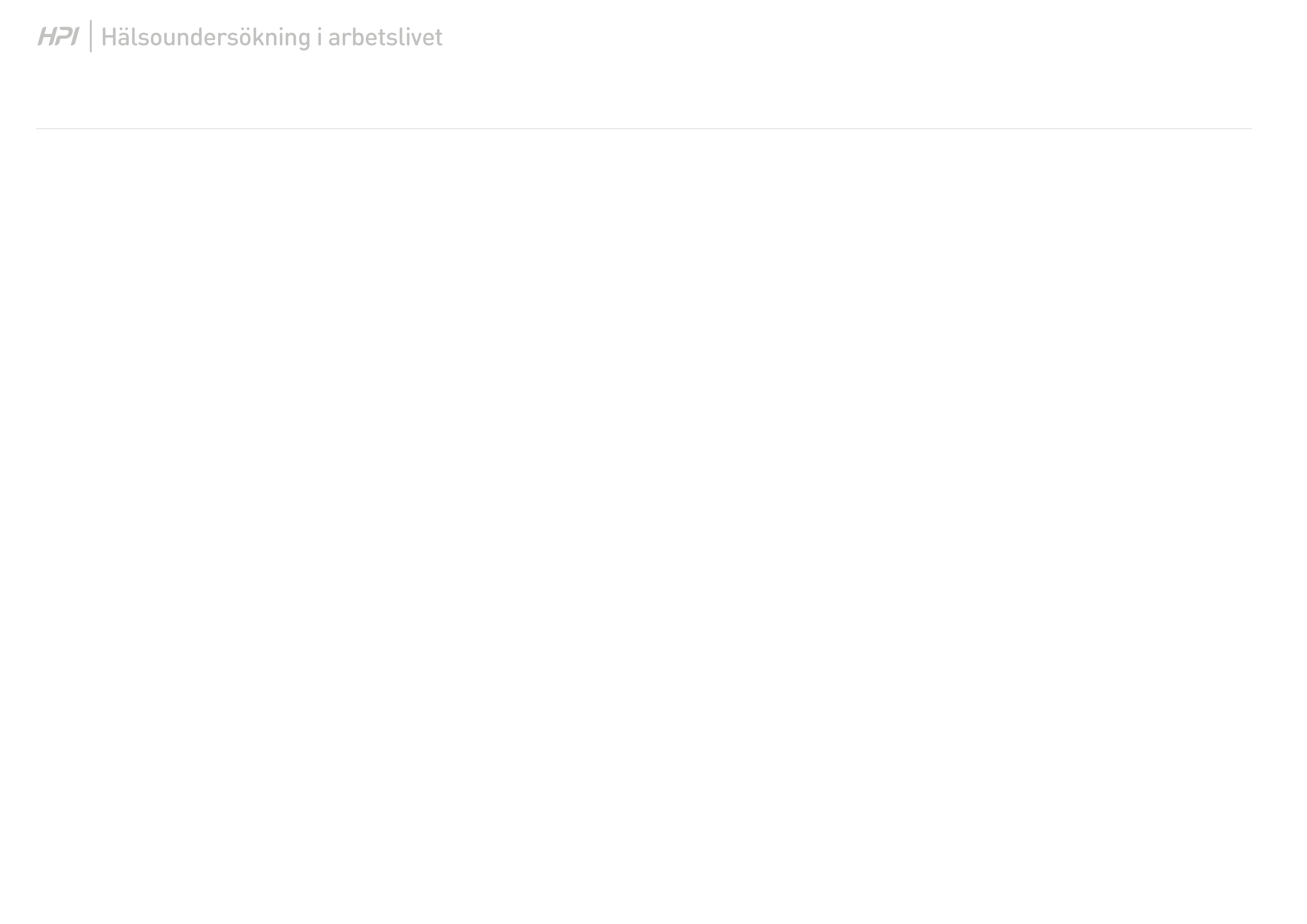 Fysiskt belastande arbete
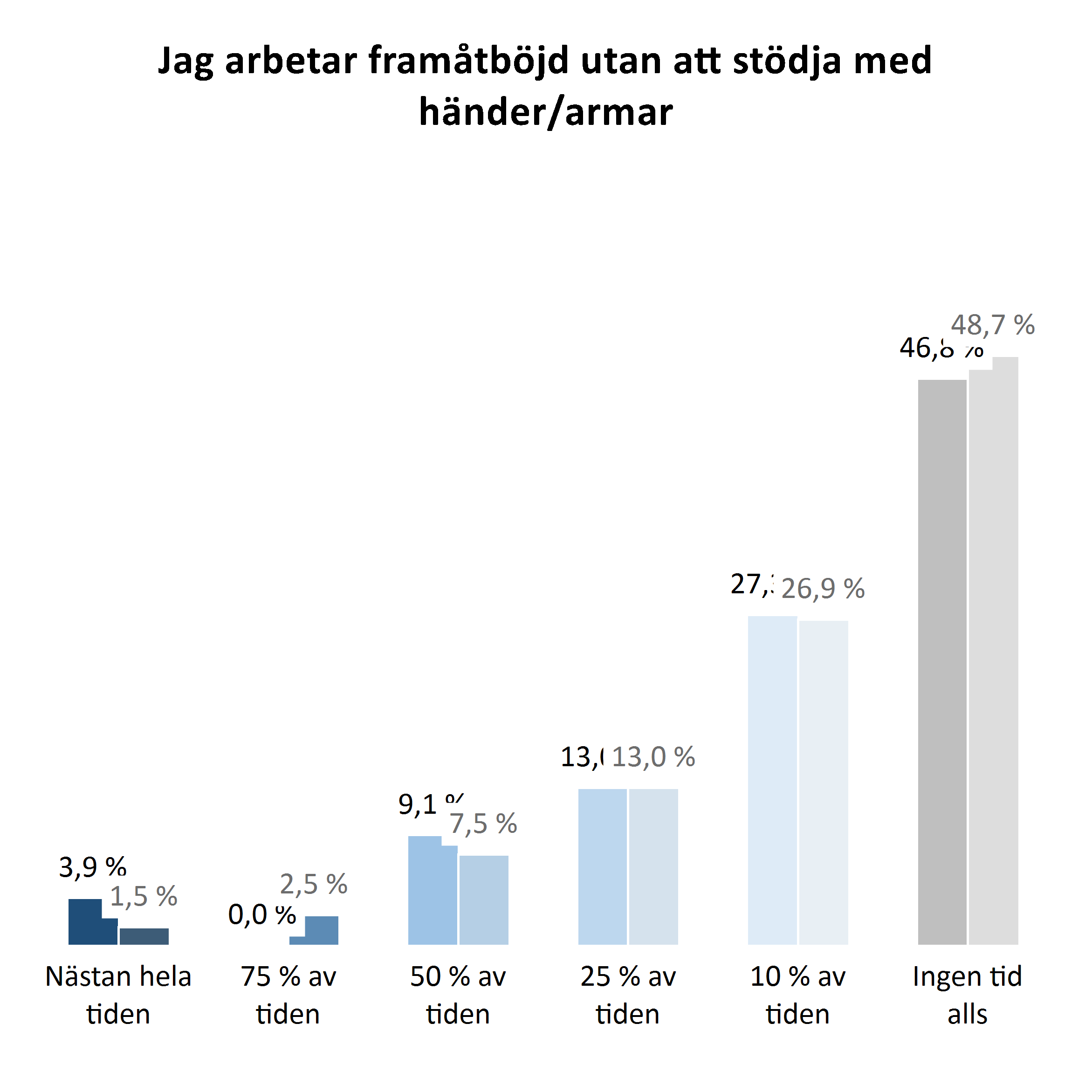 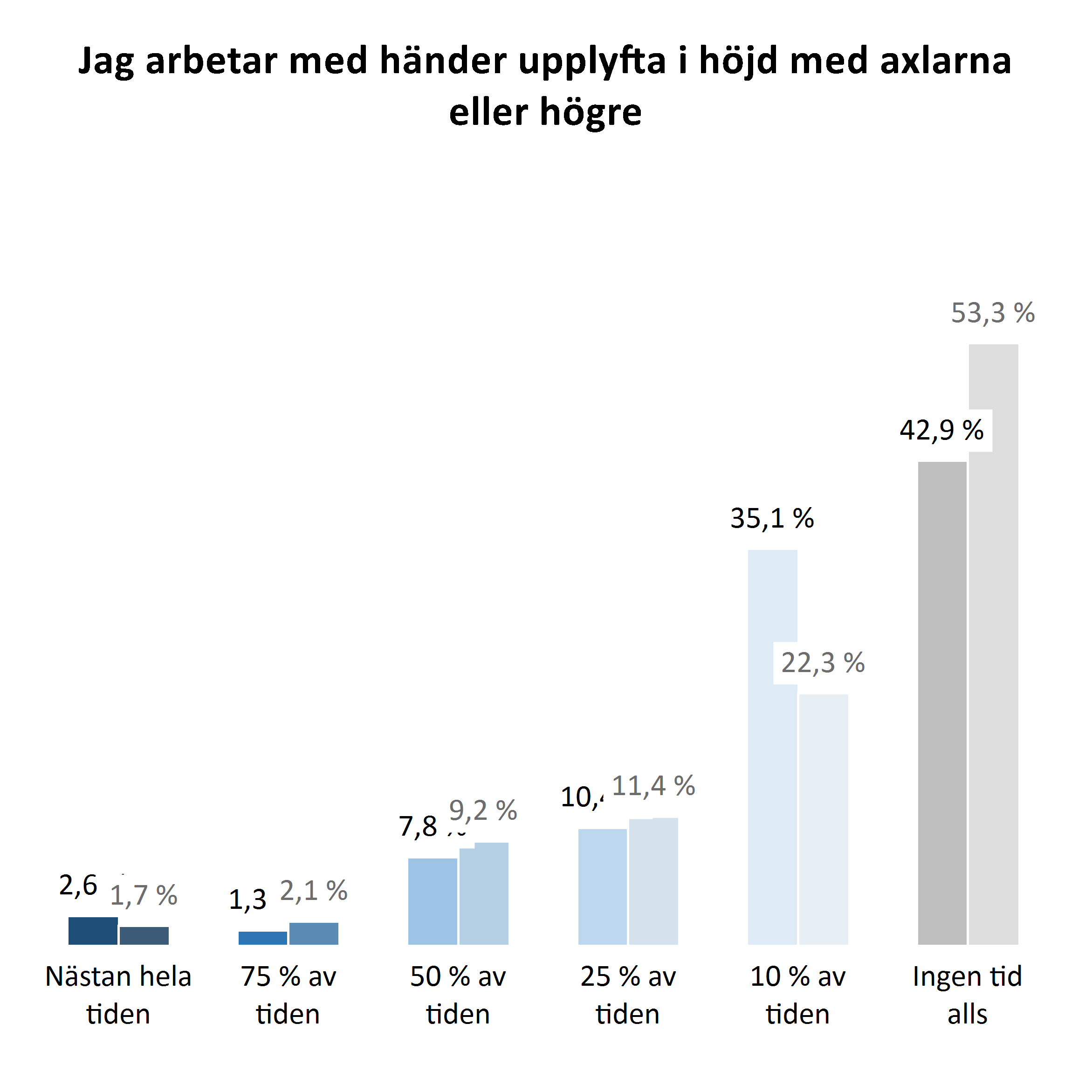 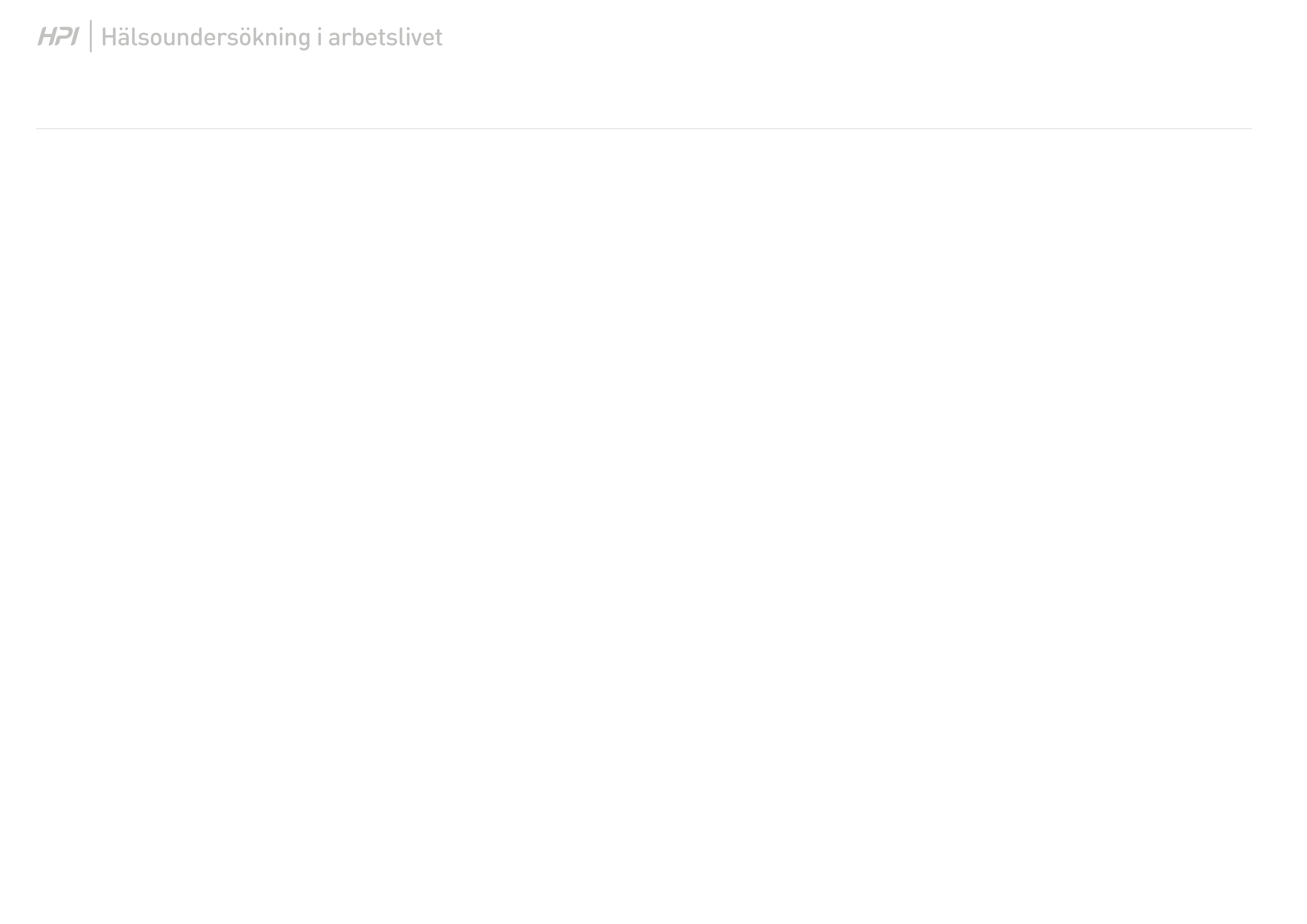 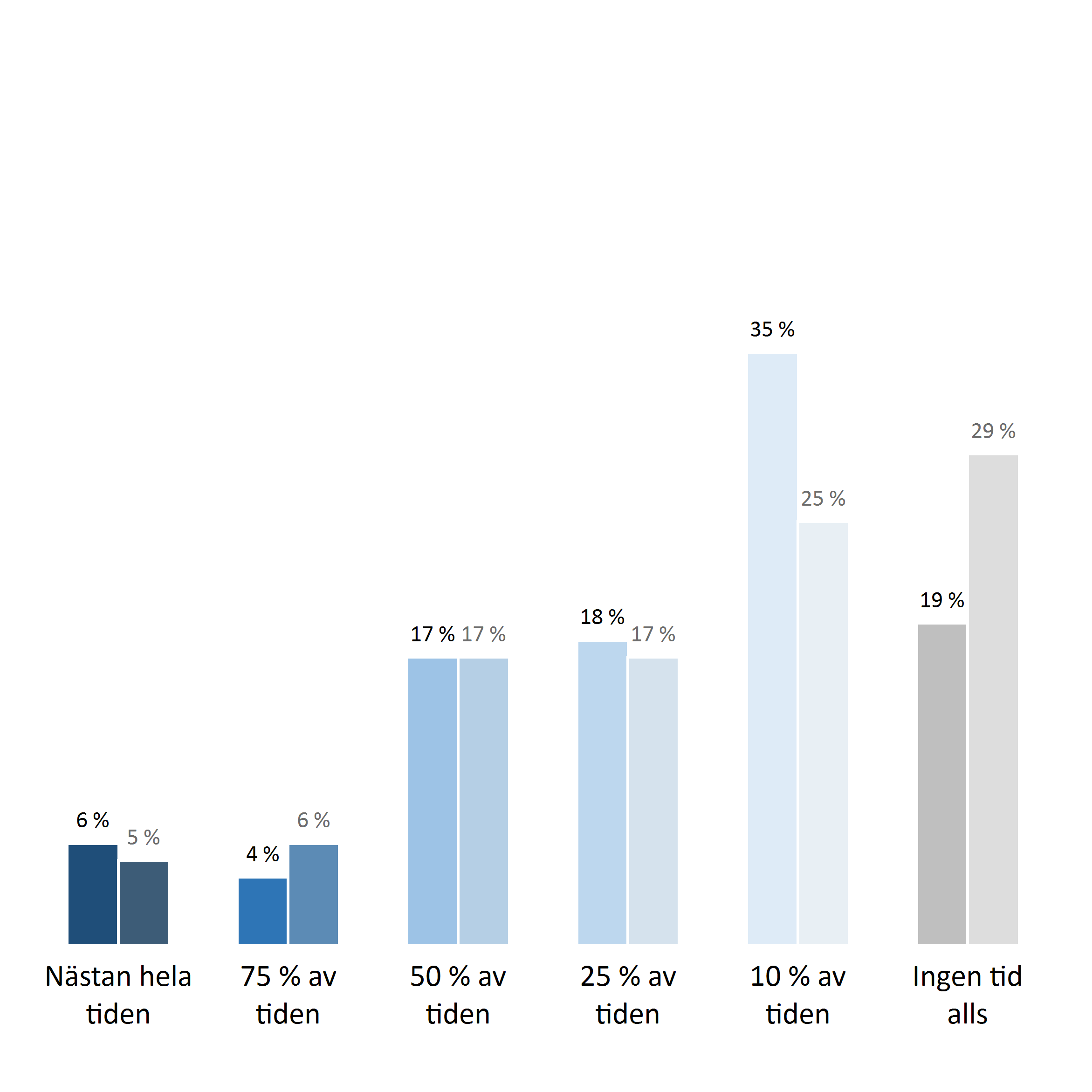 Fysiskt belastande arbete
Tar jag i så mkt att jag blir andfådd
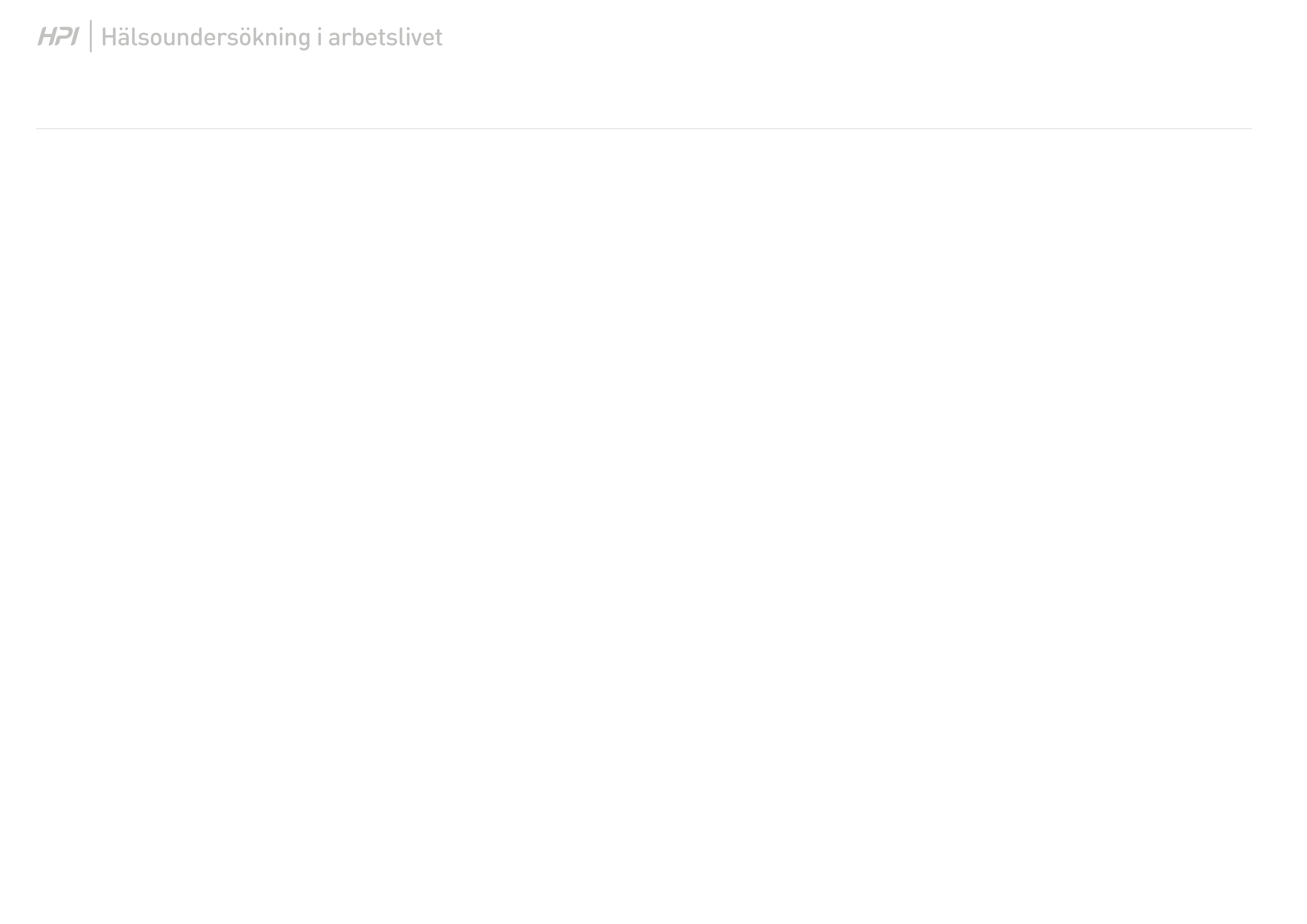 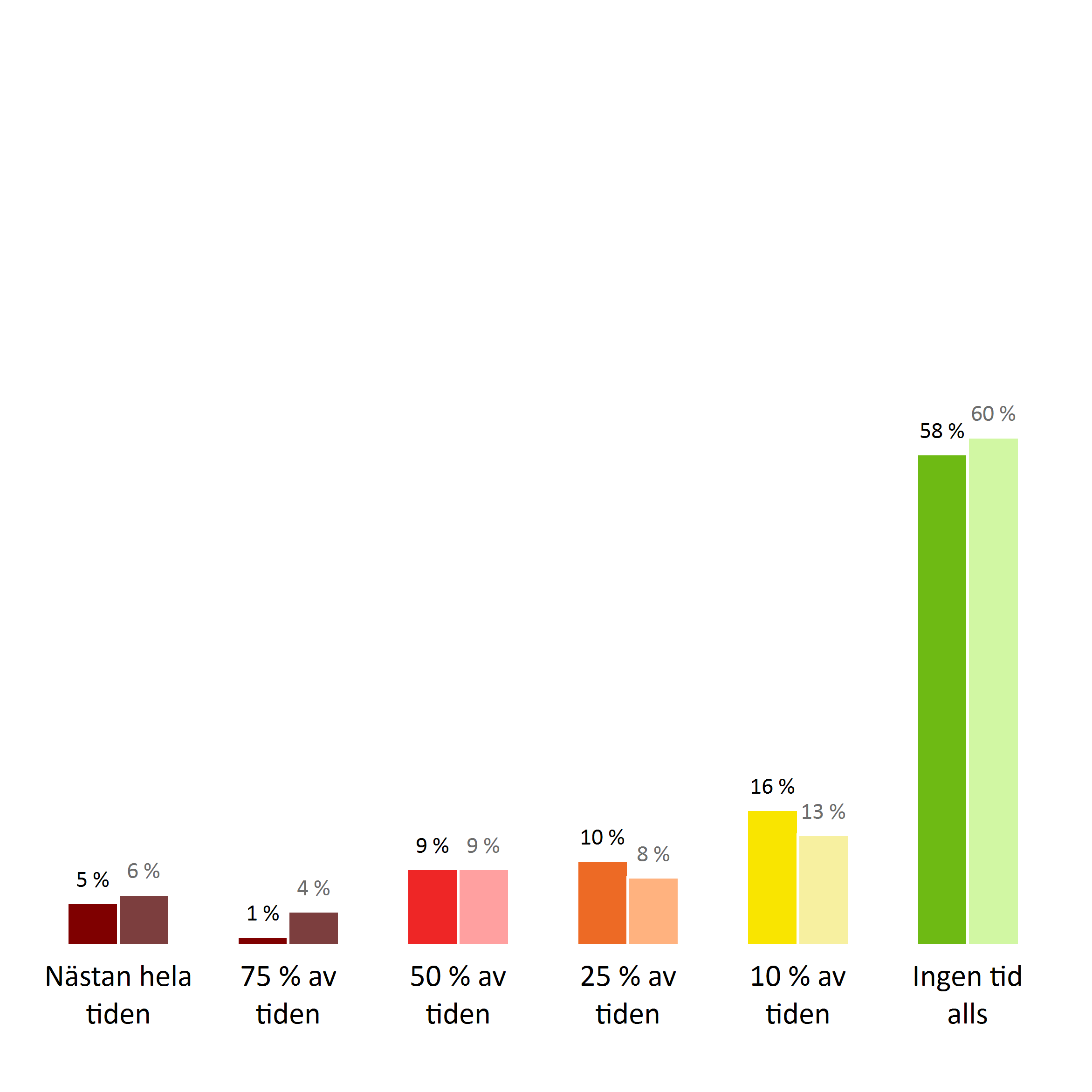 Fysisk arbetsmiljö - Handintensivt arbete
Jag har arbetsuppgifter som innebär upprepade, snabba handledsrörelser (tex paketering eller montagearbete)
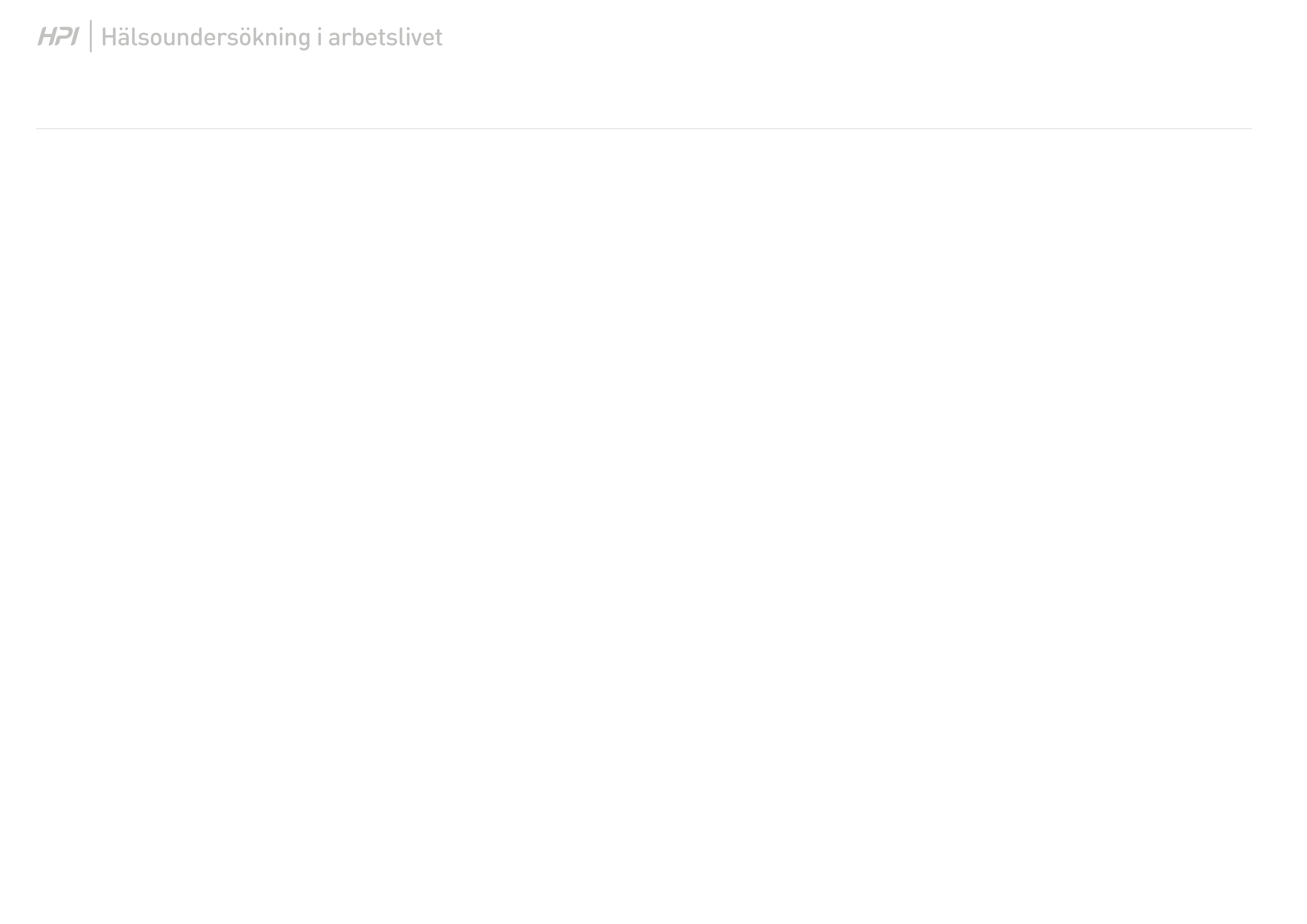 Fysisk arbetsmiljö - yttre faktorer
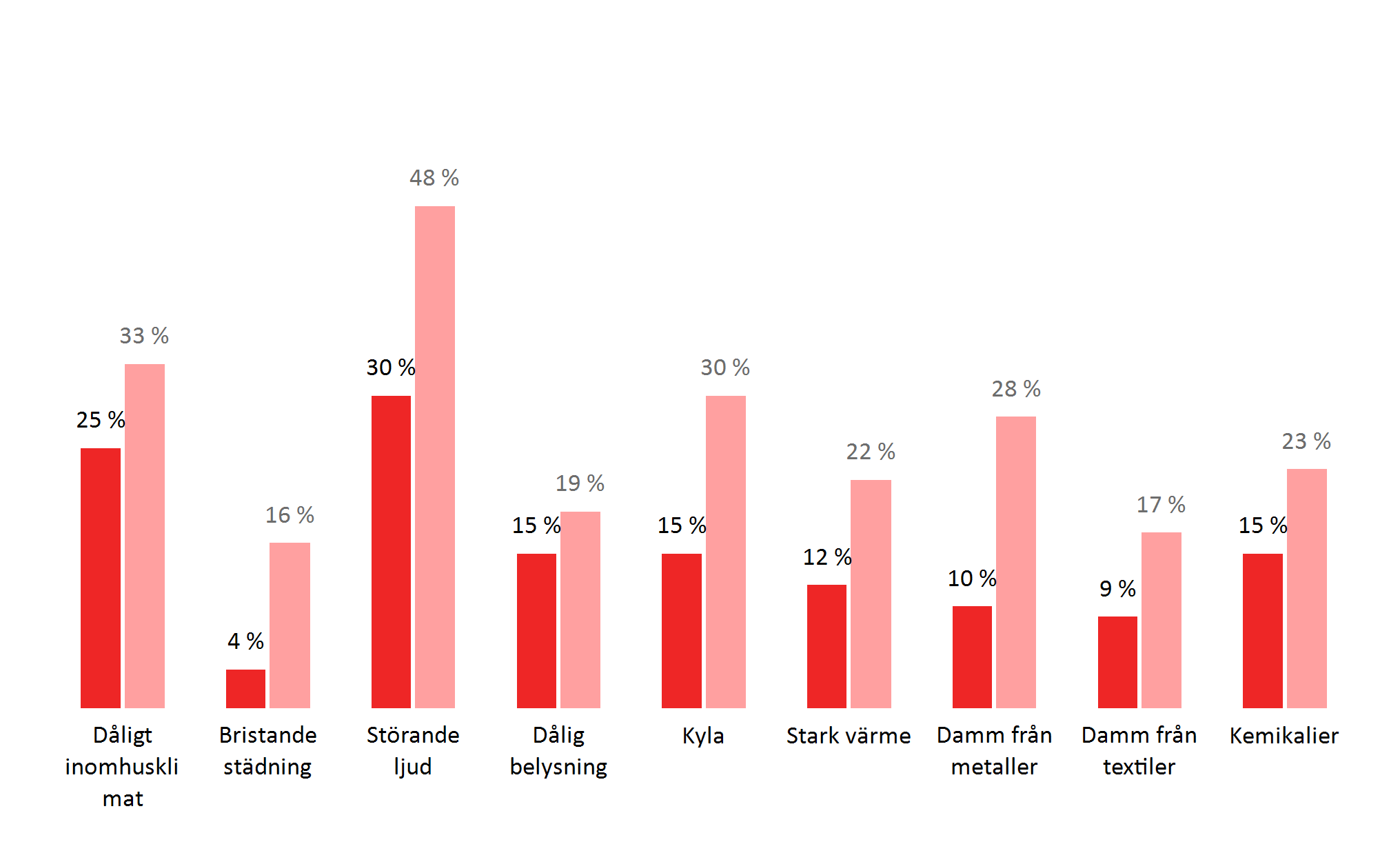 47 / 34 % utsätts inte för någon av ovanstående faktorer
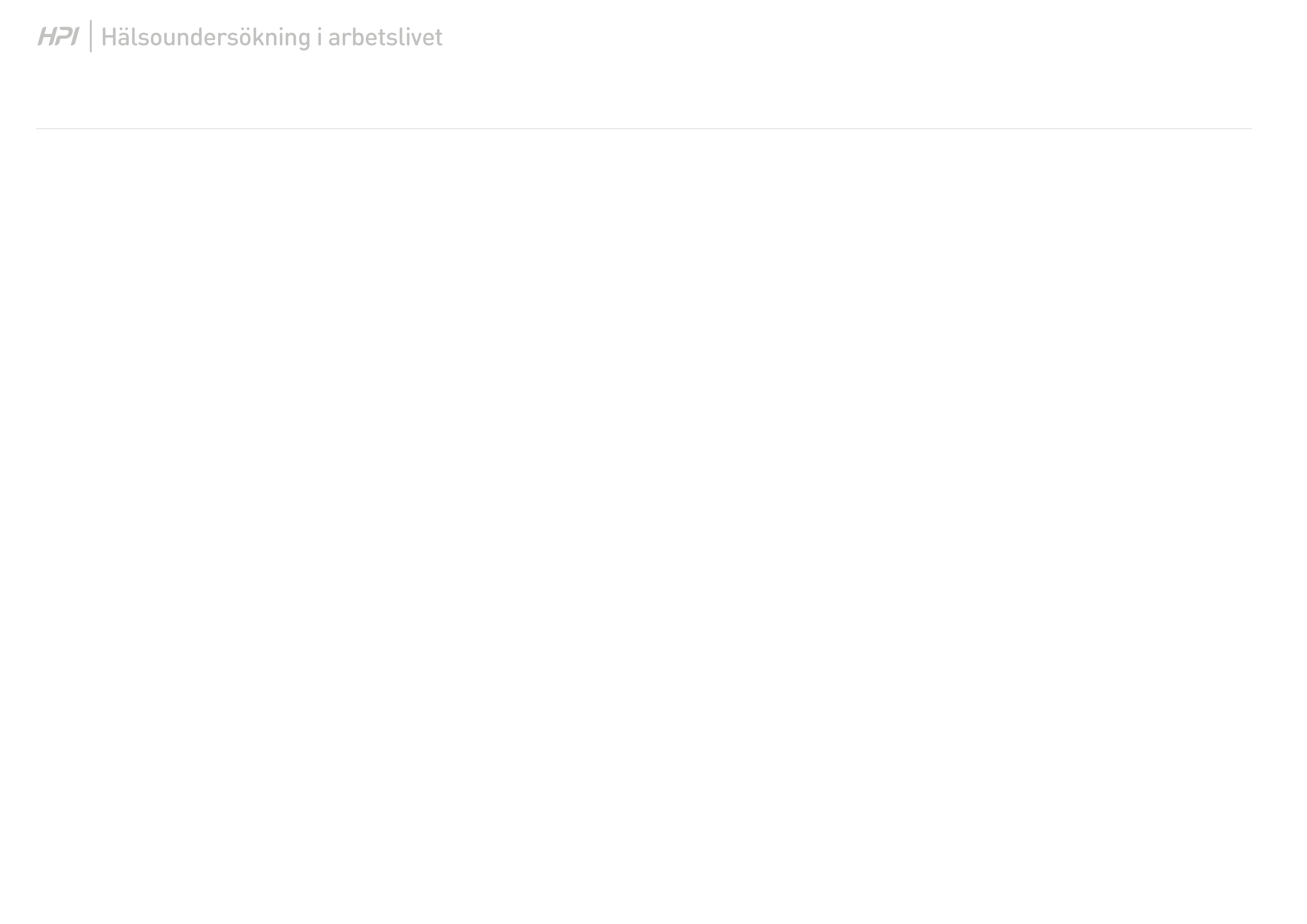 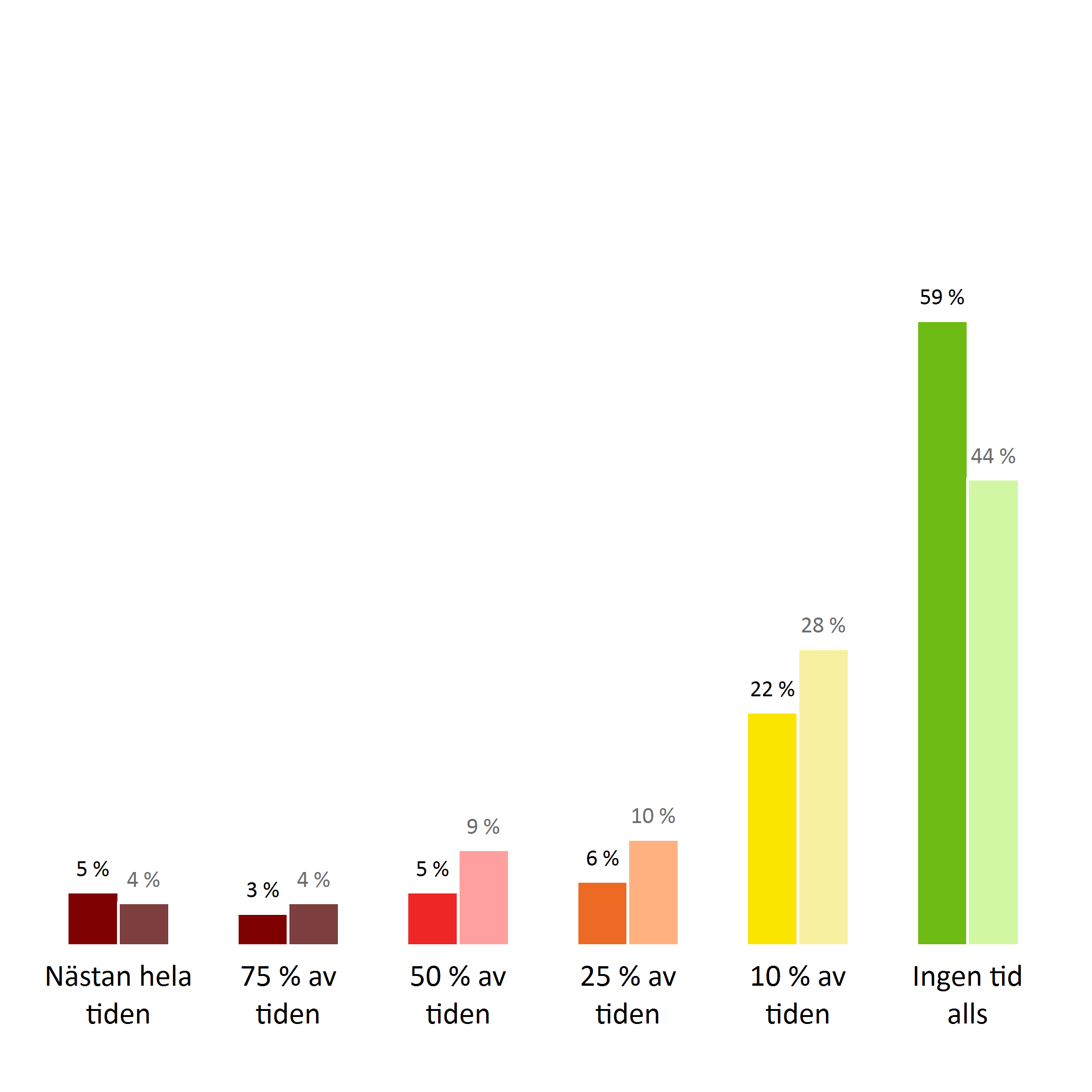 Fysisk arbetsmiljö - Buller
Jag utsätts i mitt arbete för buller, som är så högt att man inte kan samtala i normal samtalston
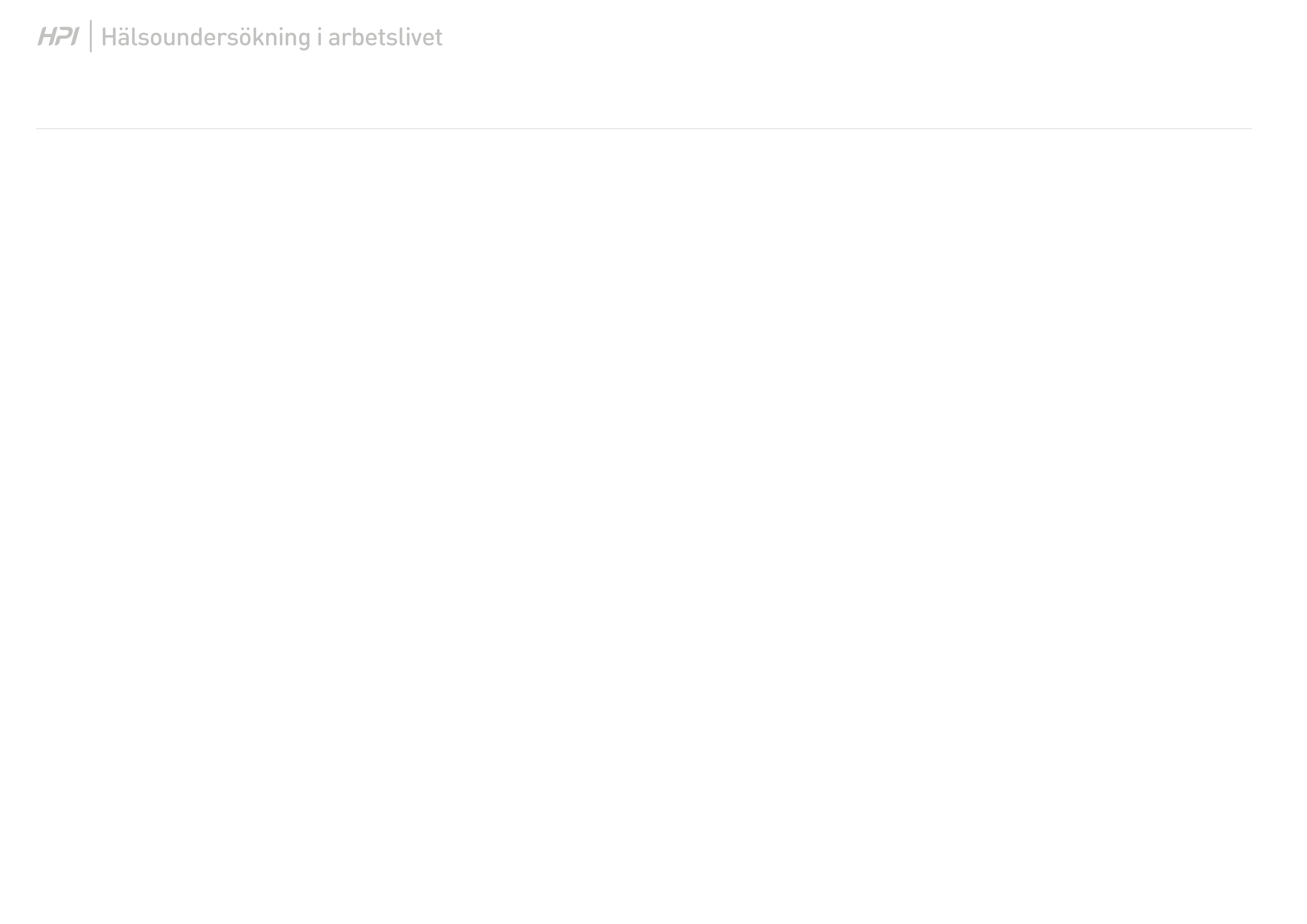 Fysisk arbetsmiljö - Vibrationer
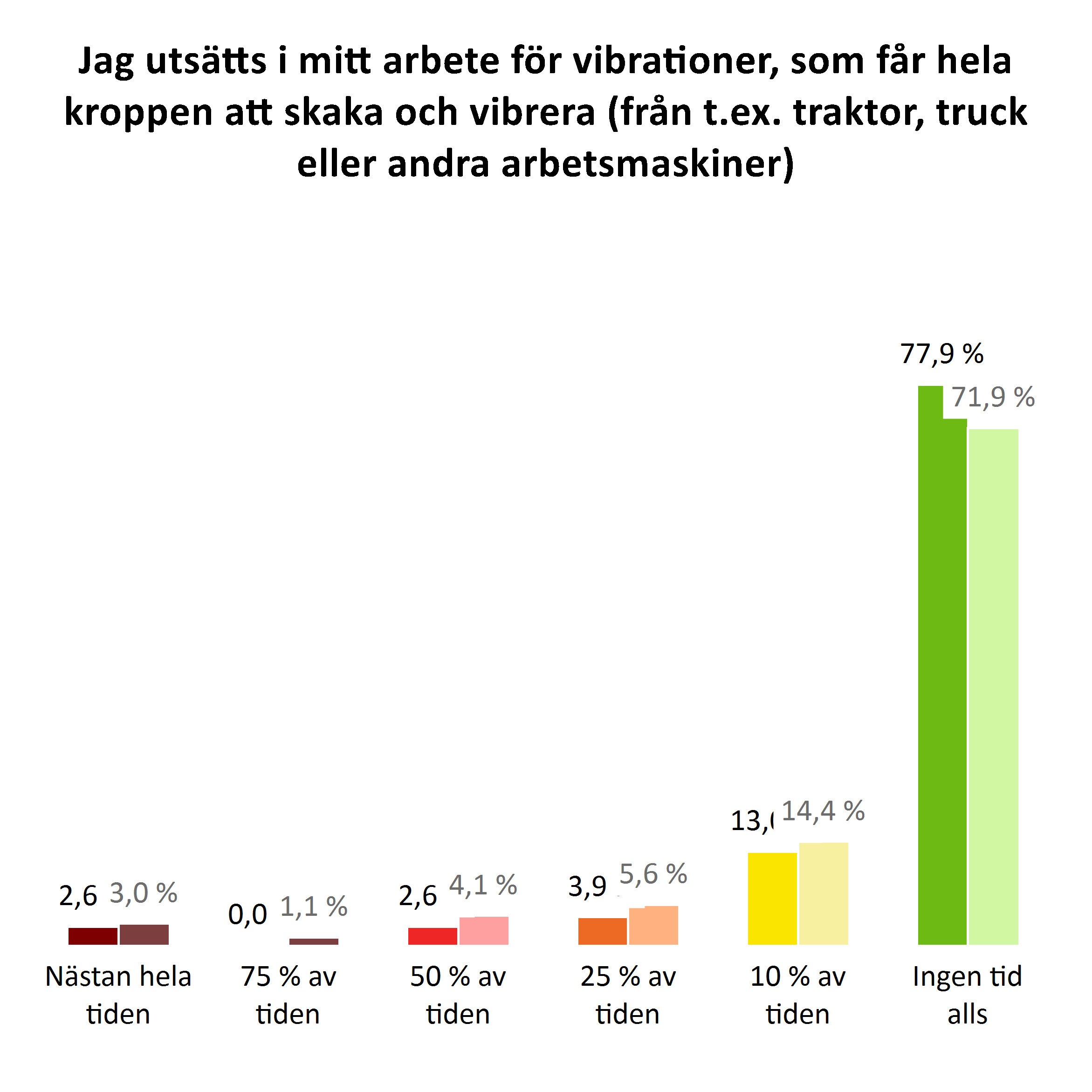 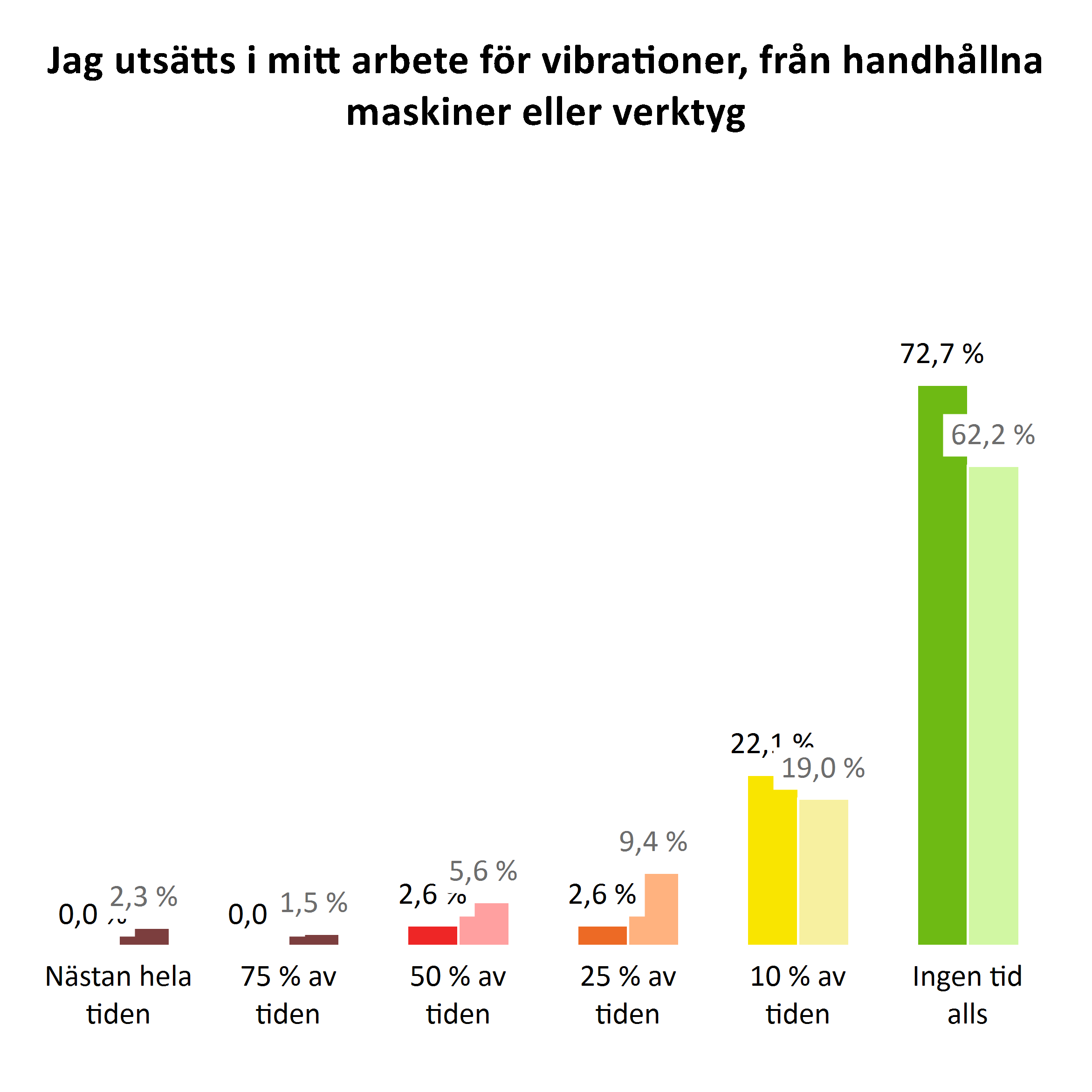 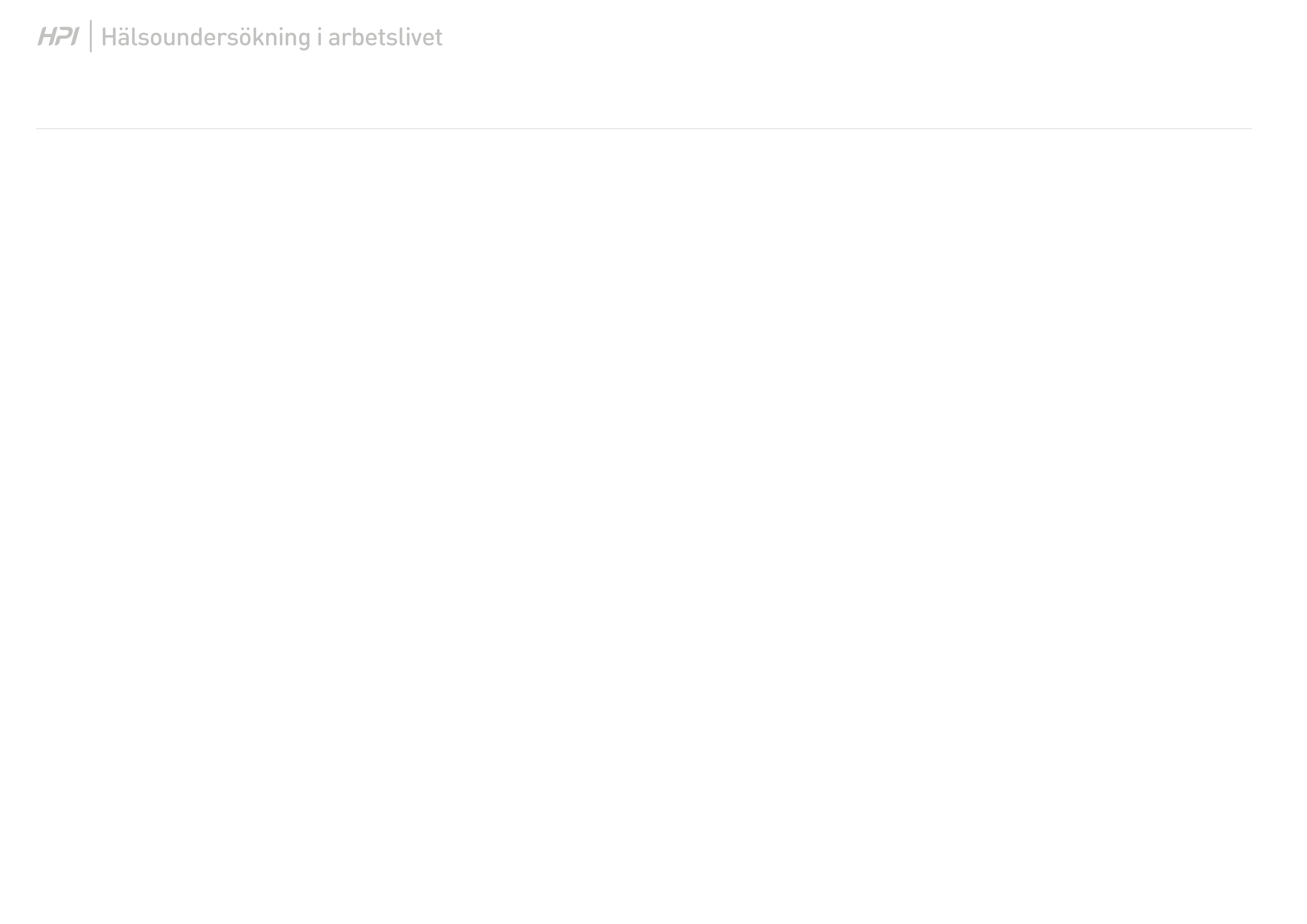 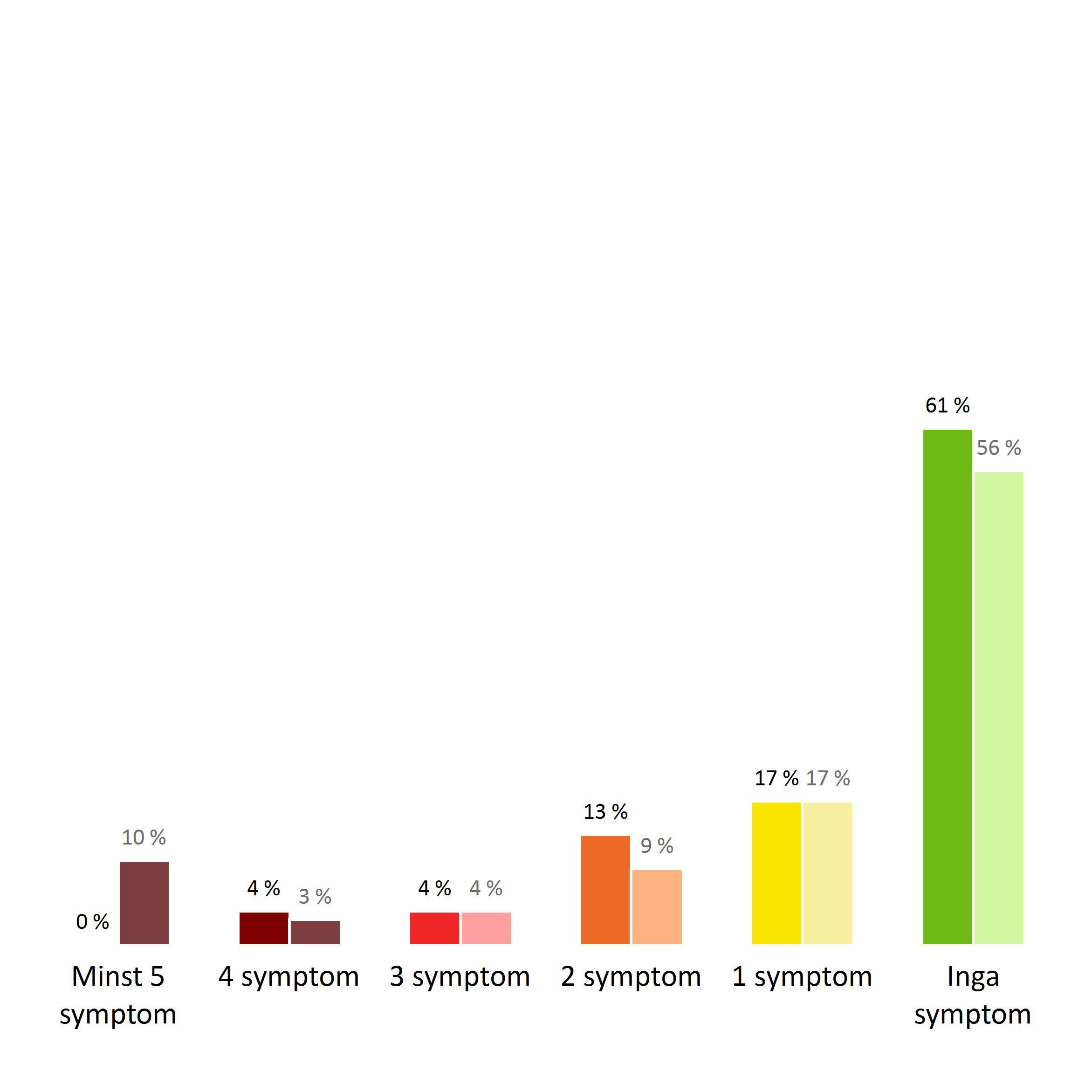 Symptom på vibrationsskada
Andel med följande symptom
vaknar om natten minst en gång i veckan av smärta eller domningar i fingrar / hand
ett eller flera fingrar vitnar vid fukt eller kyla
nedsatt förmåga att känna beröring i fingrar / hand
nedsatt förmåga att känna värme i fingrar / hand
nedsatt förmåga att känna kyla i fingrar / hand
nedsatt kraft i fingrar / hand
domningar / stickningar i fingrar / hand
smärta när jag blir kall om fingrar/hand
svårigheter att knäppa knappar
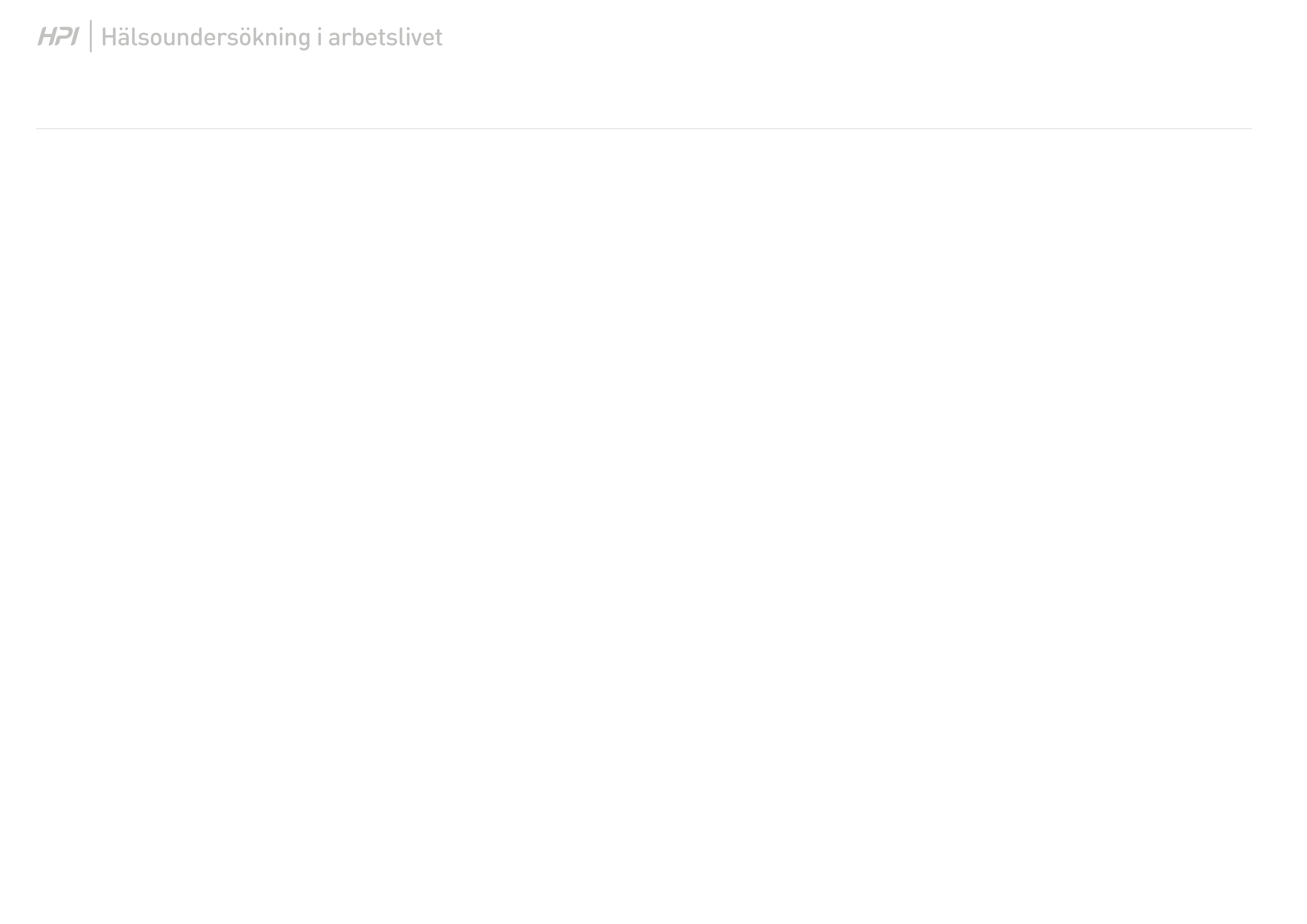 Exponering som kan kräva medicinsk kontroll
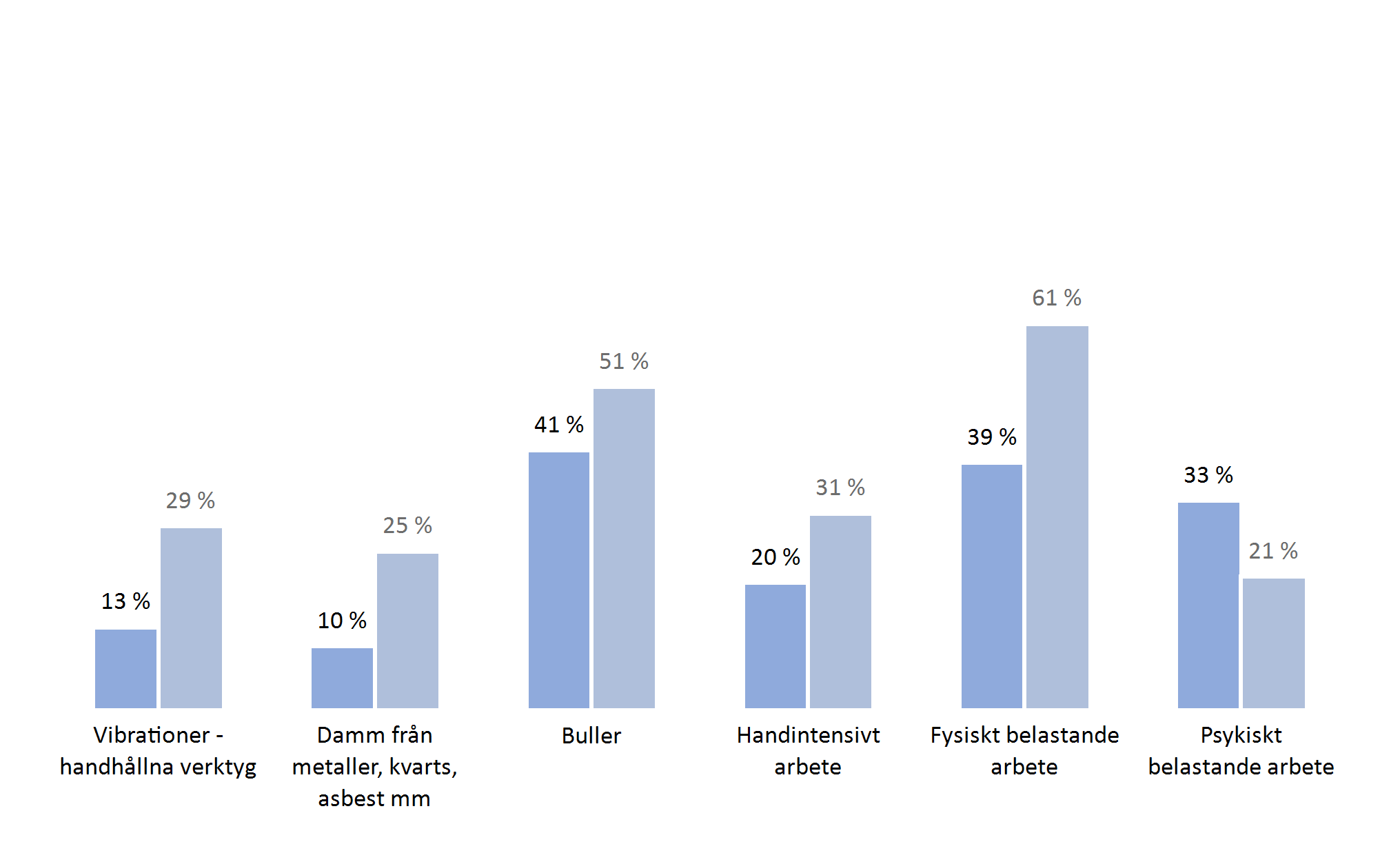 Medicinska kontroller i arbetslivet AFS 2019:3
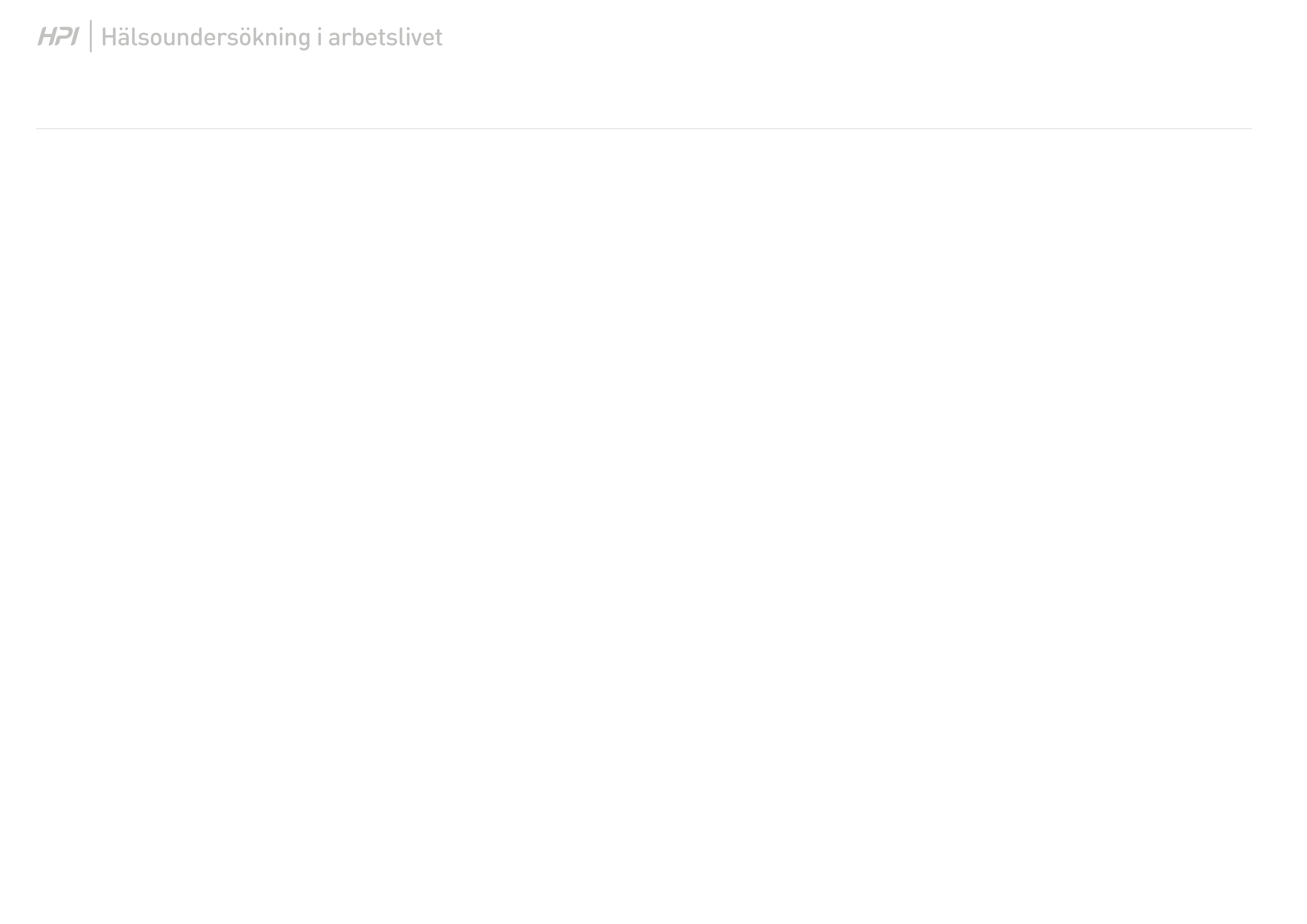 Kommentarer